NuMI Beam Monitoring Simulation and Data Analysis
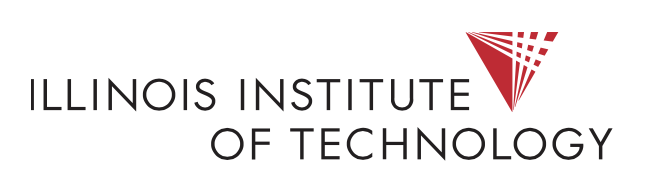 Yiding Yu 
Don Athula Wickremasinghe 
Pavel Snopok
Eduardo Ossorio 
Jennifer Thomas 
Katsuya Yonehara 
Sudeshna Ganguly
Thomas Carroll
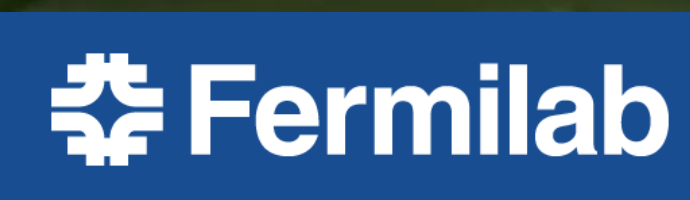 NuFact 2022Slat lake City, Utah 
Aug 05, 2022
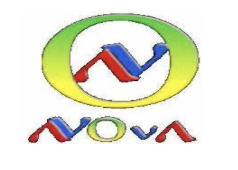 08/04/22
Yiding Yu | Nufact 2022
1
Outline
08/04/22
Yiding Yu | Nufact 2022
2
Overview of NuMI beamline Monitoring system
Motivation:
With MINOS detector shut down in 2019, the muon monitors now provide essential information to monitor the beam and target
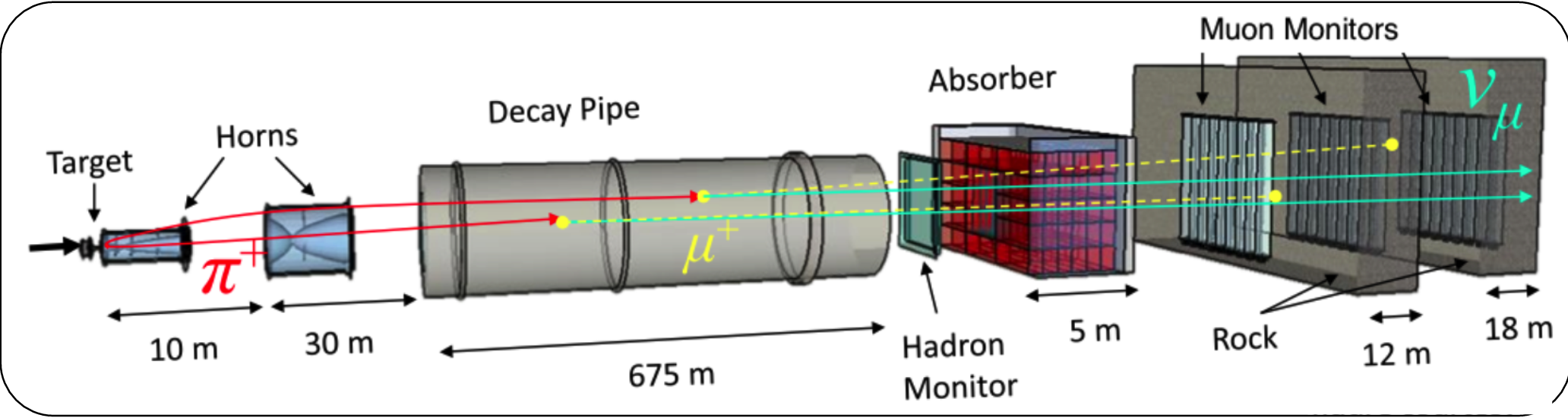 The goal of this study is to maintain the quality of the monitor signals and to establish correlations with the neutrino beam profile
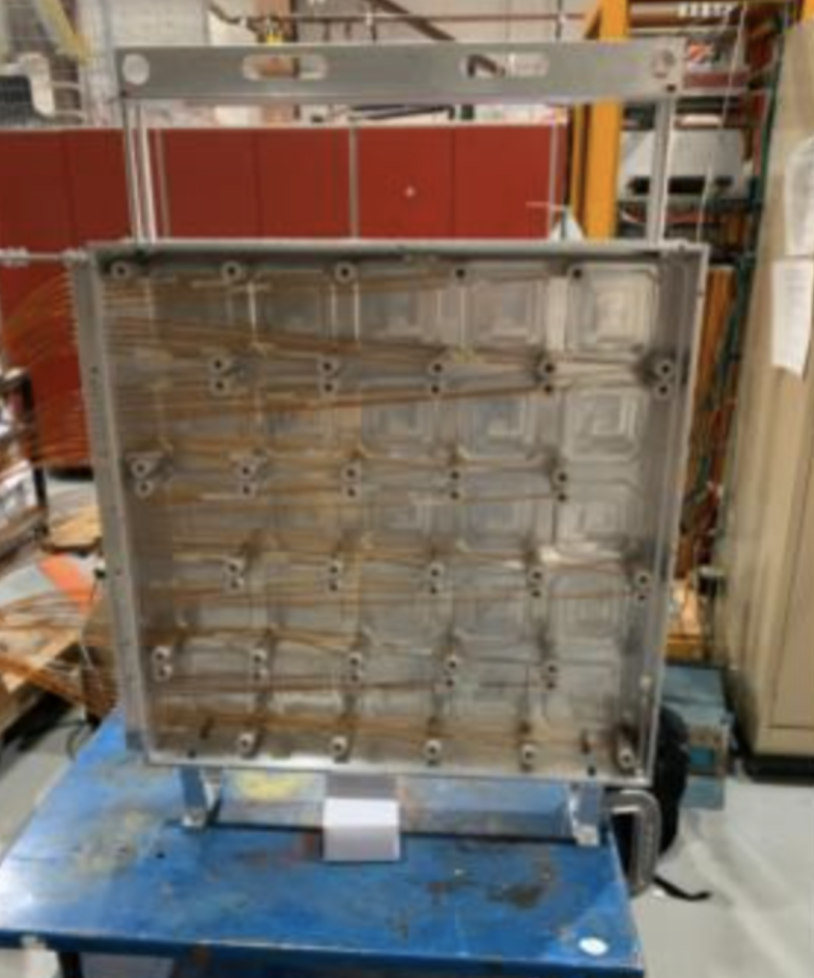 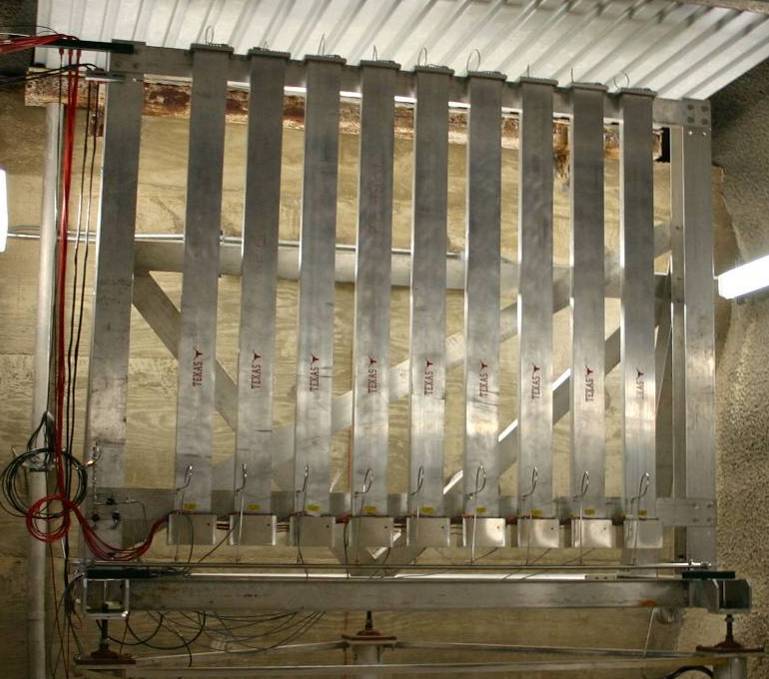 Thermocouple detector
(3+3 Be wires)
Hadron monitor 
( 5x5 pixels)
Muon monitor 
(2x2 m2, 9x9 pixels)
08/04/22
Yiding Yu | Nufact 2022
3
Introduction to muon monitor simulation
G4NuMI is the main tool that we use to run simulations for NuMI beam and muon monitors.  It is based on Geant4

The procedure of muon monitor simulation:
1. Generate neutrinos by running G4NuMI2. Convert neutrinos back to their parent particles3. Generate muons based on those parent particles4. Feed those muons into a separate G4NuMI simulationto generate muons at the muon monitors
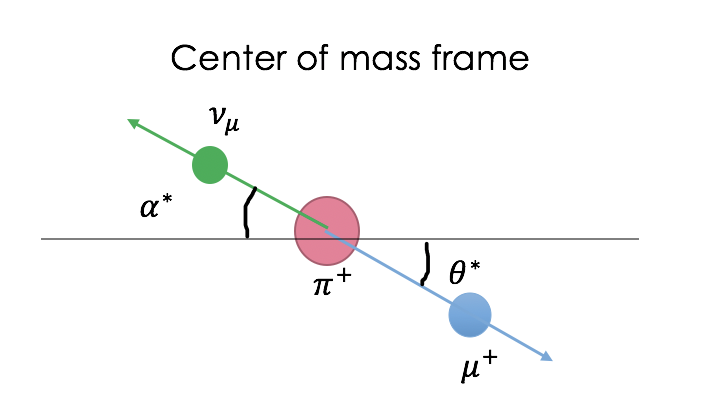 Separate
G4NuMI
G4NuMI
08/04/22
Yiding Yu | Nufact 2022
4
A general result muon monitor simulation
2D histogram of data
2D histogram of simulation
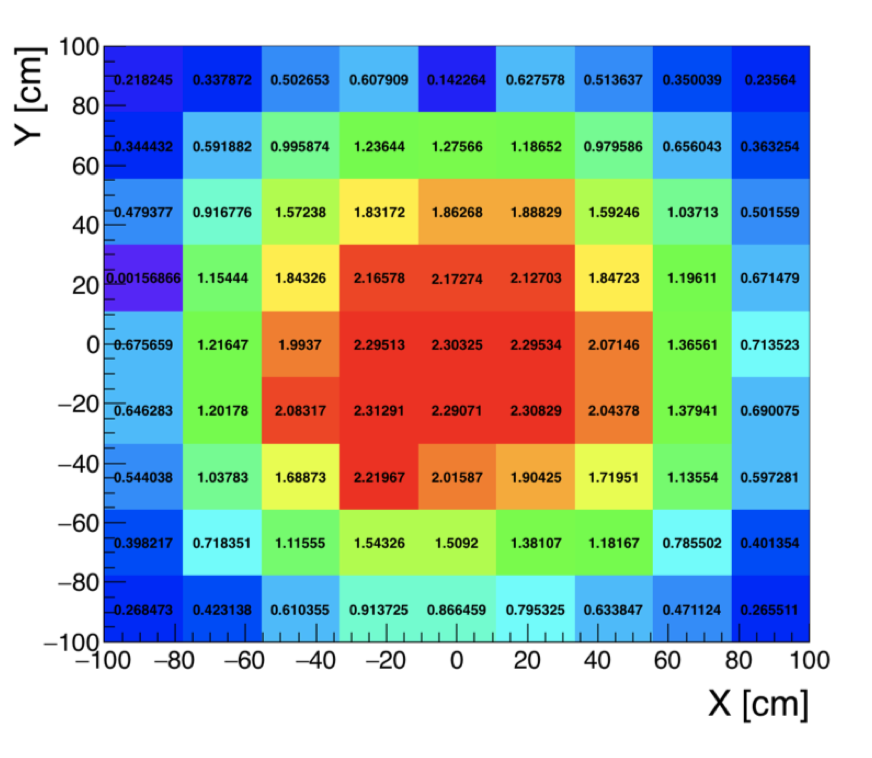 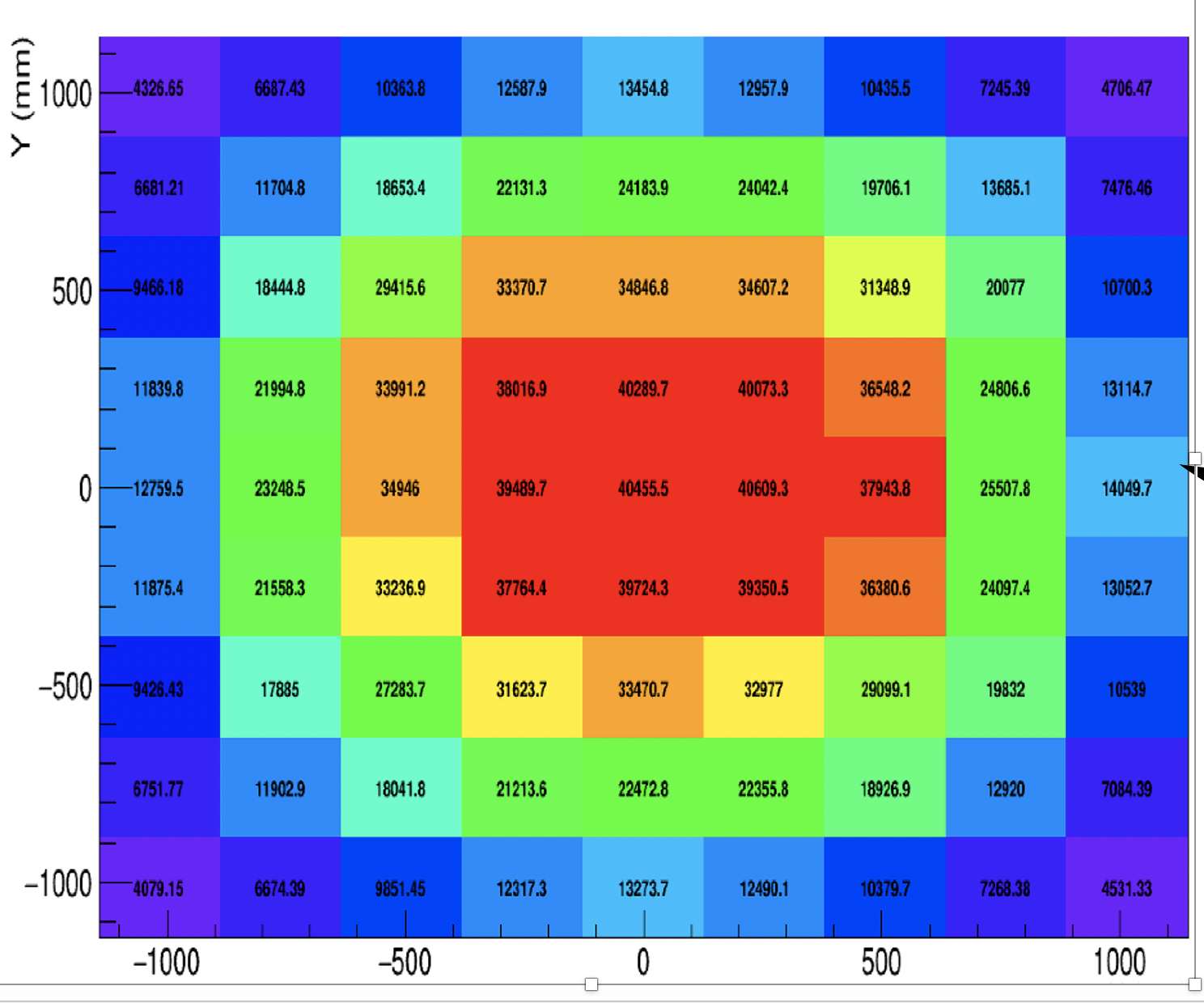 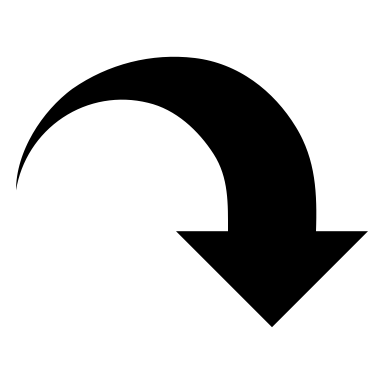 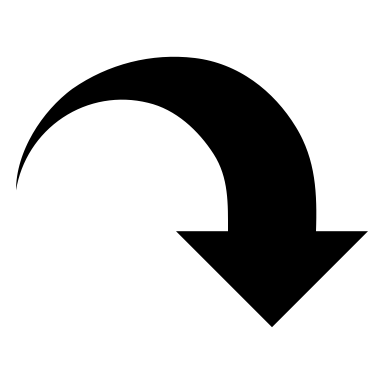 The numbers in pixels are the voltage signal
The number on each pixel is the number of events
08/04/22
Yiding Yu | Nufact 2022
5
MM11
Muon monitor simulation( pixels information)
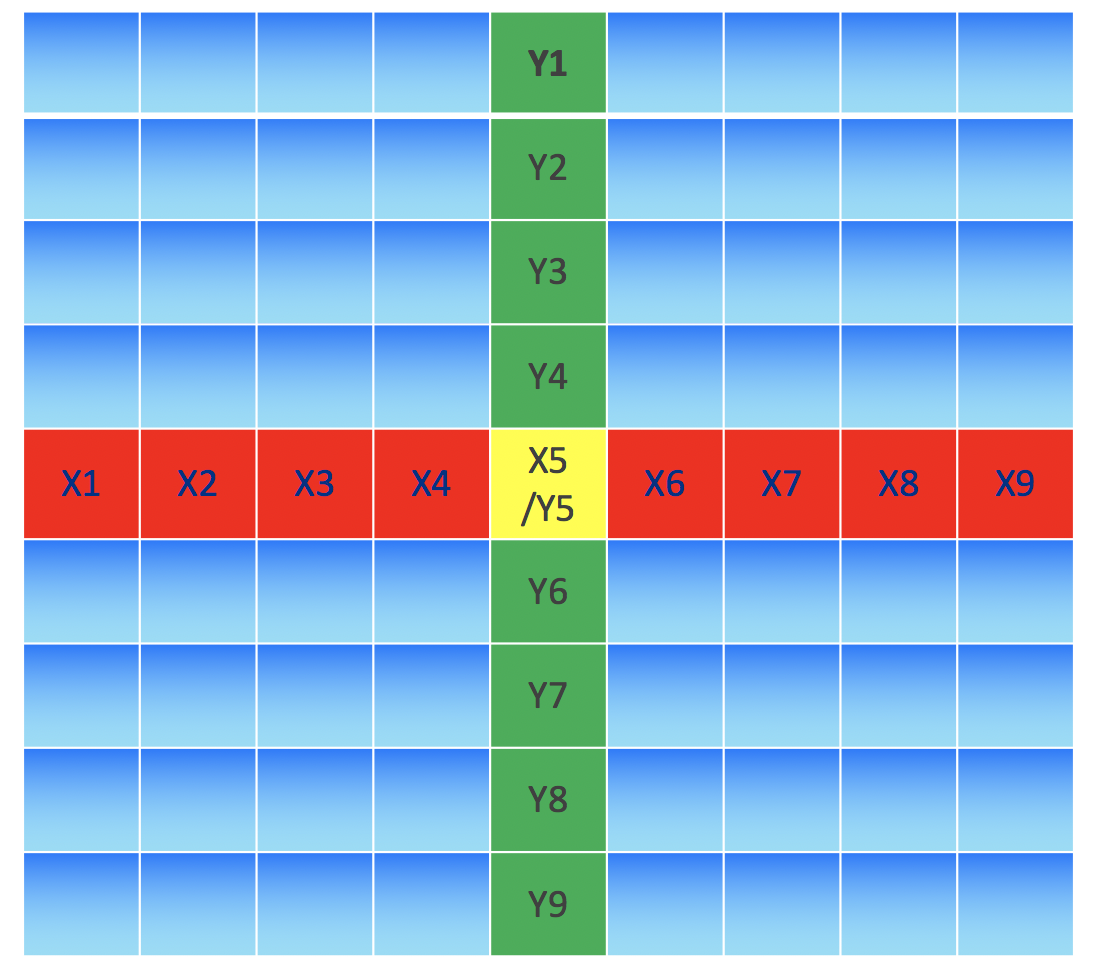 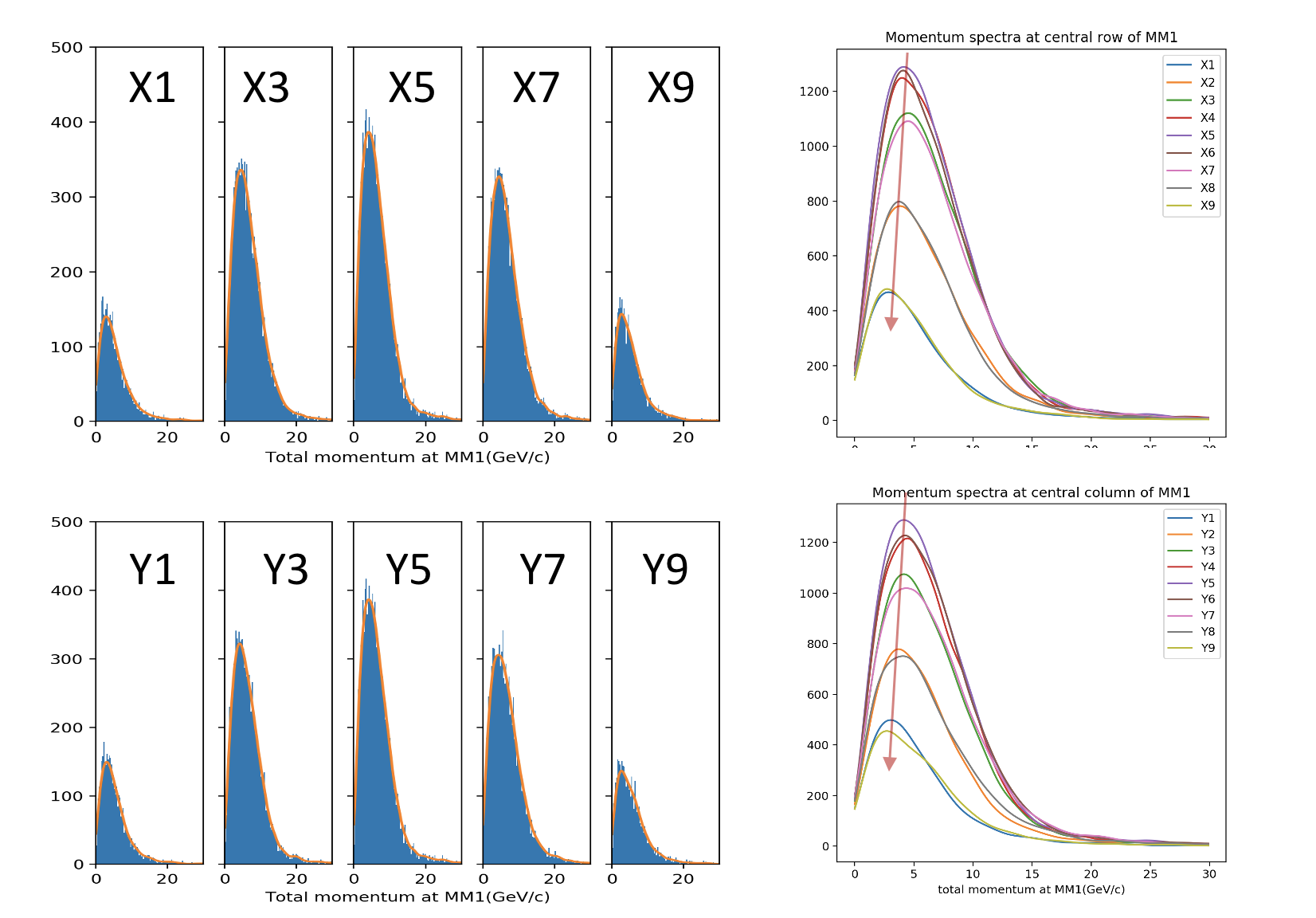 Different pixels have different muon spectraThe peaks of the spectra move to low momentum from center to edge of MM1
08/04/22
Yiding Yu | Nufact 2022
6
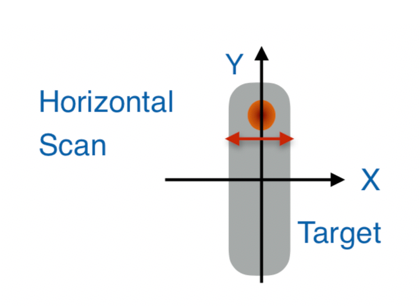 Muon monitor data analysis(Target beam scan data)
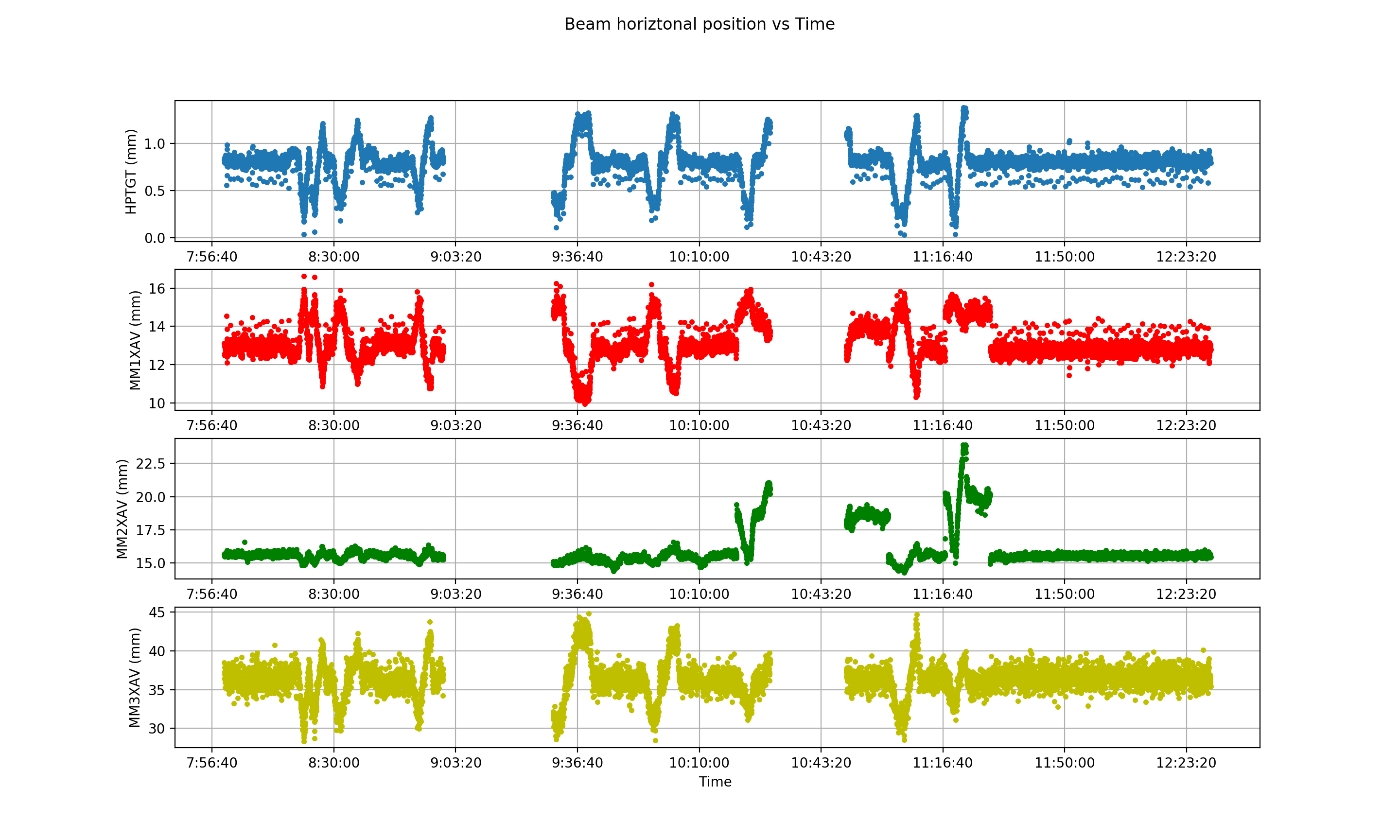 Proton_x
To understand the behavior of the N beam and be able to predict the effect of the changes in the key beam parameters, multiple beams scans are carried out

Beam parameters are changed:
the beam position on target
the beam spot size
the focusing horn currents
MM1_x
MM2_x
MM3_x
Muon beam centroid vs proton beam position at MMs
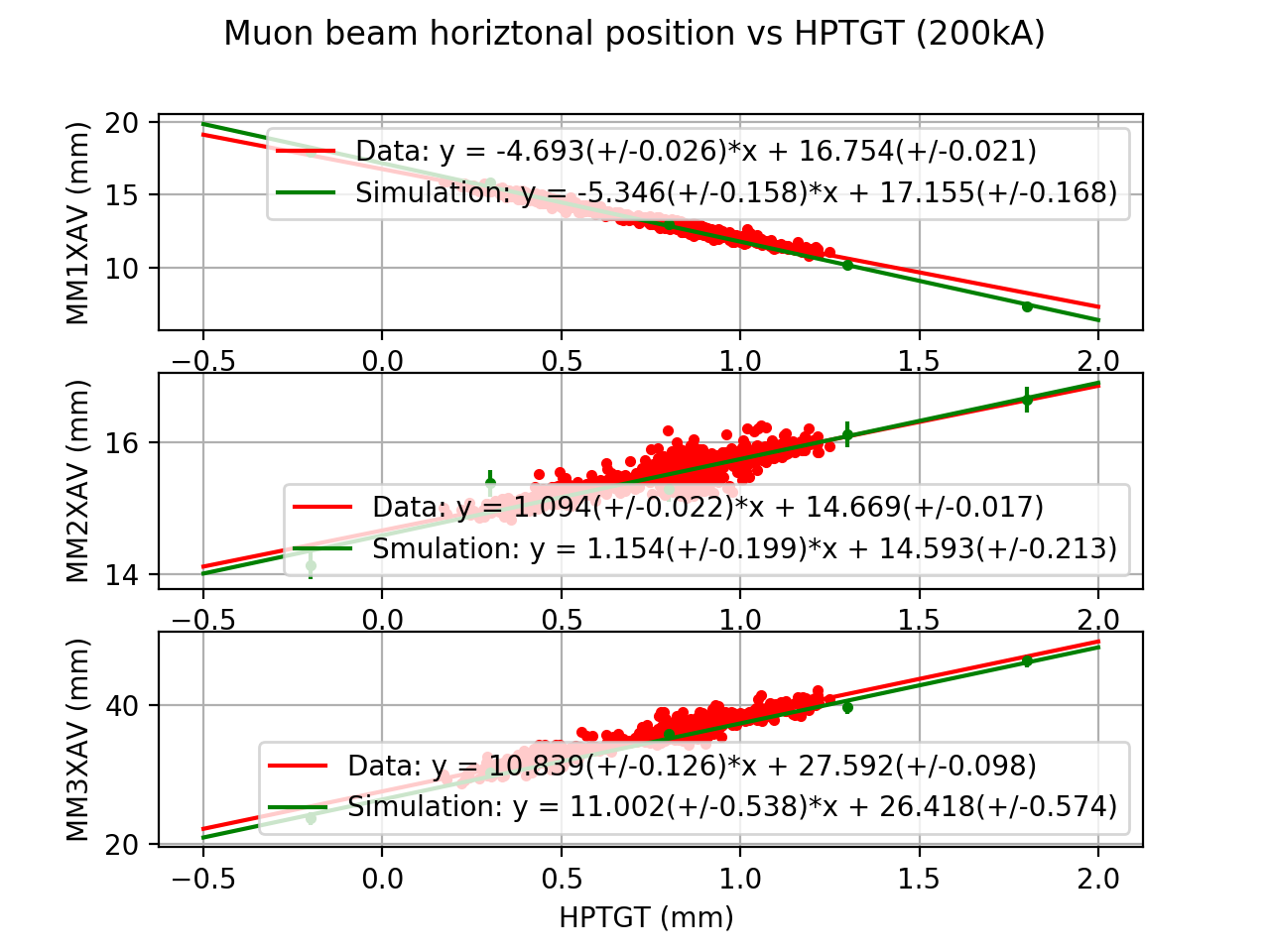 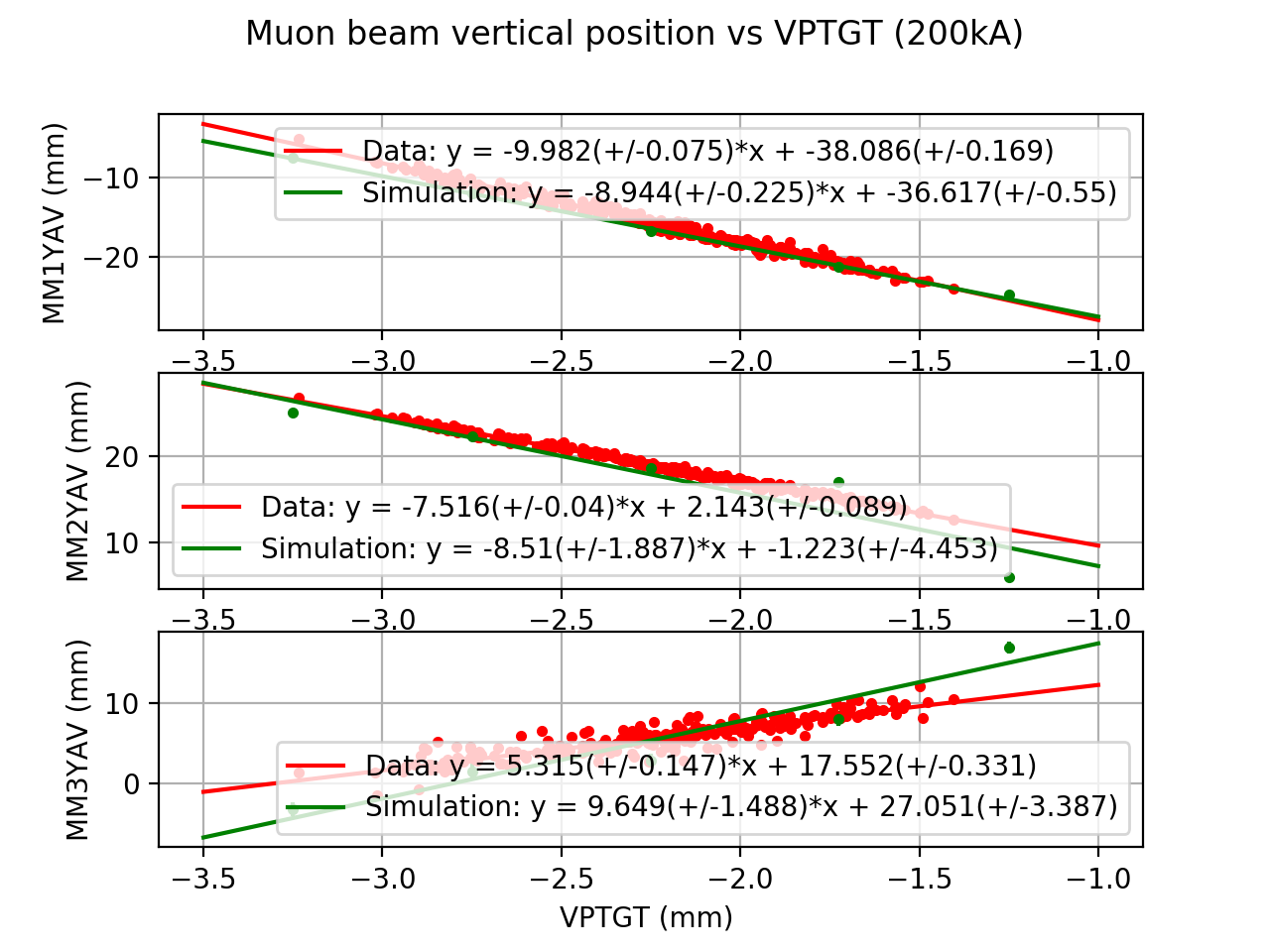 We can see three muon monitors are responding differently to the proton beam variations from the different slopes

Simulation results are consistent with data
8/2/22
Yiding Yu | CAST
8
Muon monitor pixel study
DATA VS SIM
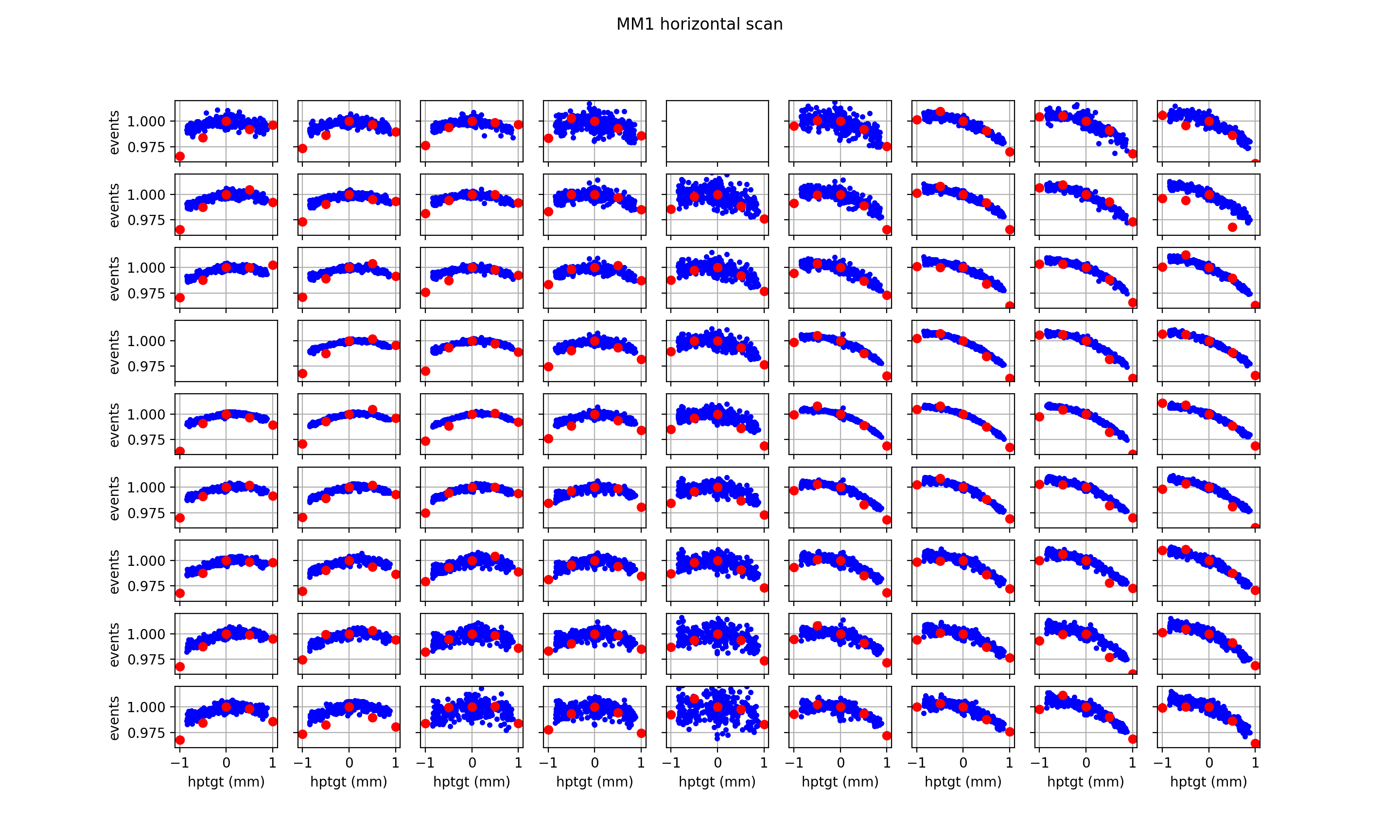 The simulation shows similar trends with some quantitative differences with data in some key pixels
Blue: data of latest beam scan
Red: simulation

The events of data and simulation are normalized by the value of signal/events of  0 mm.

The simulation works very well at rights pixels but not the left ones
2/10/22
Yiding Yu | NOvA Beam Group Summary
9
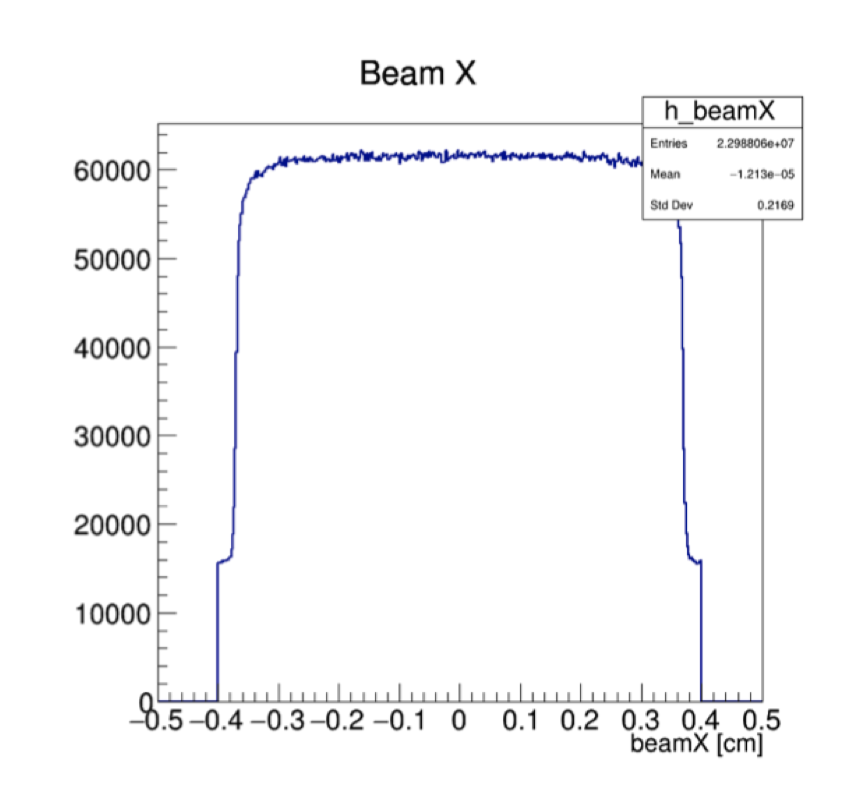 Uniform beam simulation + multiple decay
Uniform beam simulation*

Start by simulating a uniformly distributed proton beam hitting the target 
Then apply Gaussian weights to the protons based on position when analyzing to simulate different beam positions 
Useful for neutrino flux and muon monitor studies

Multiple decay
 Make the pions decay to multiple muons
 Then simulate those muons through the absorbers and muon monitors
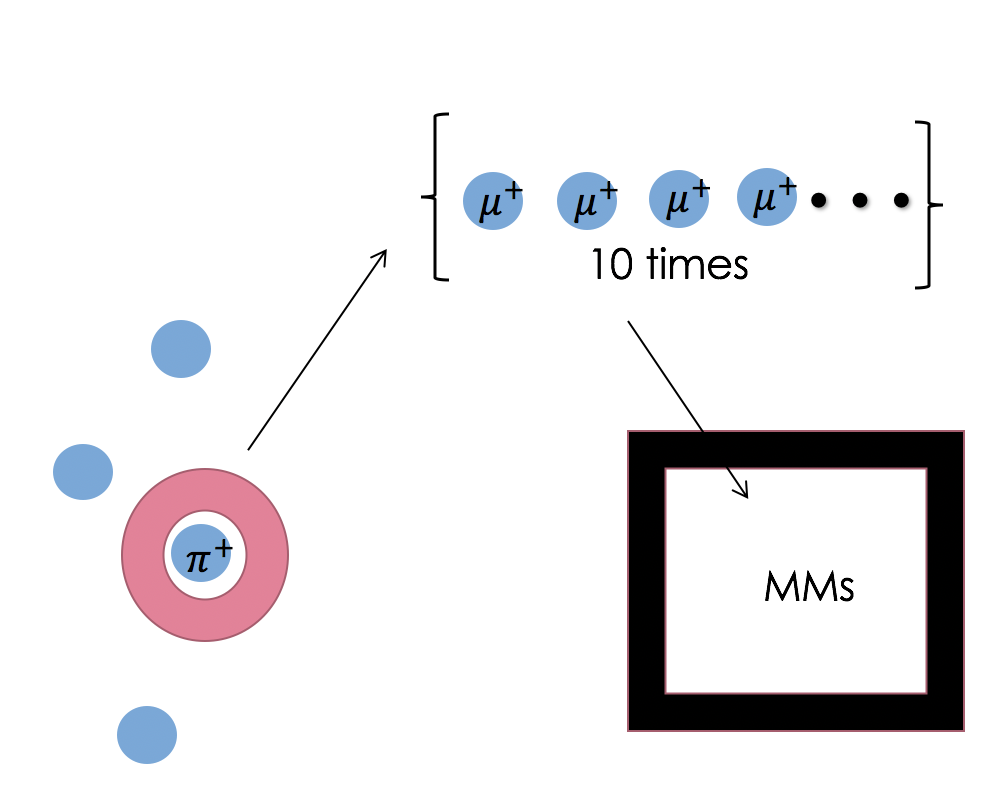 *by Athula Wickremasinghe (nova-doc-49610, nova-doc-51702)
08/04/22
Yiding Yu | Nufact 2022
10
Uniform beam simulation
Gaussian weights
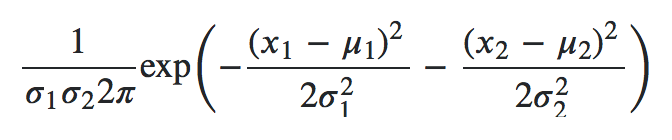 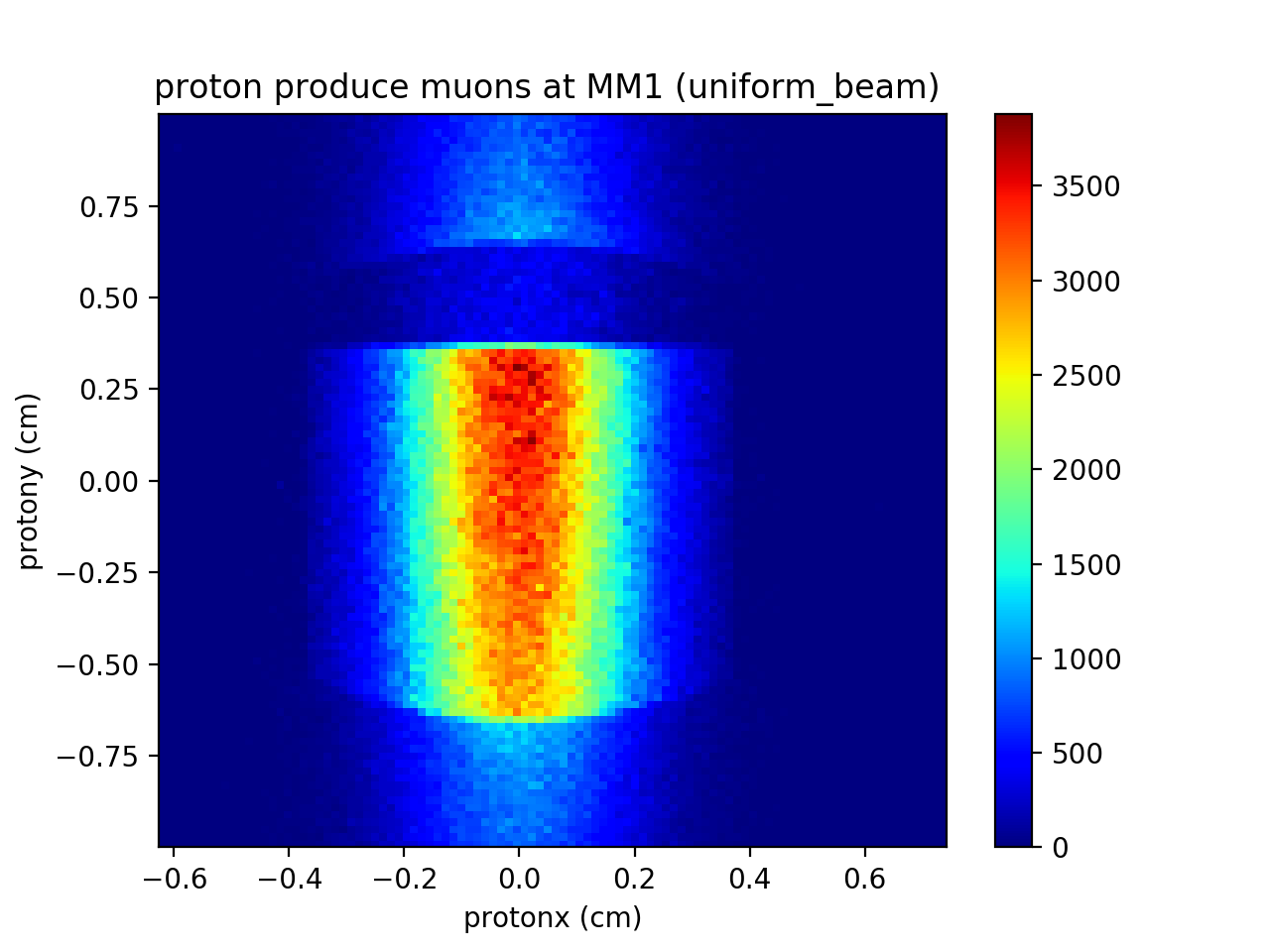 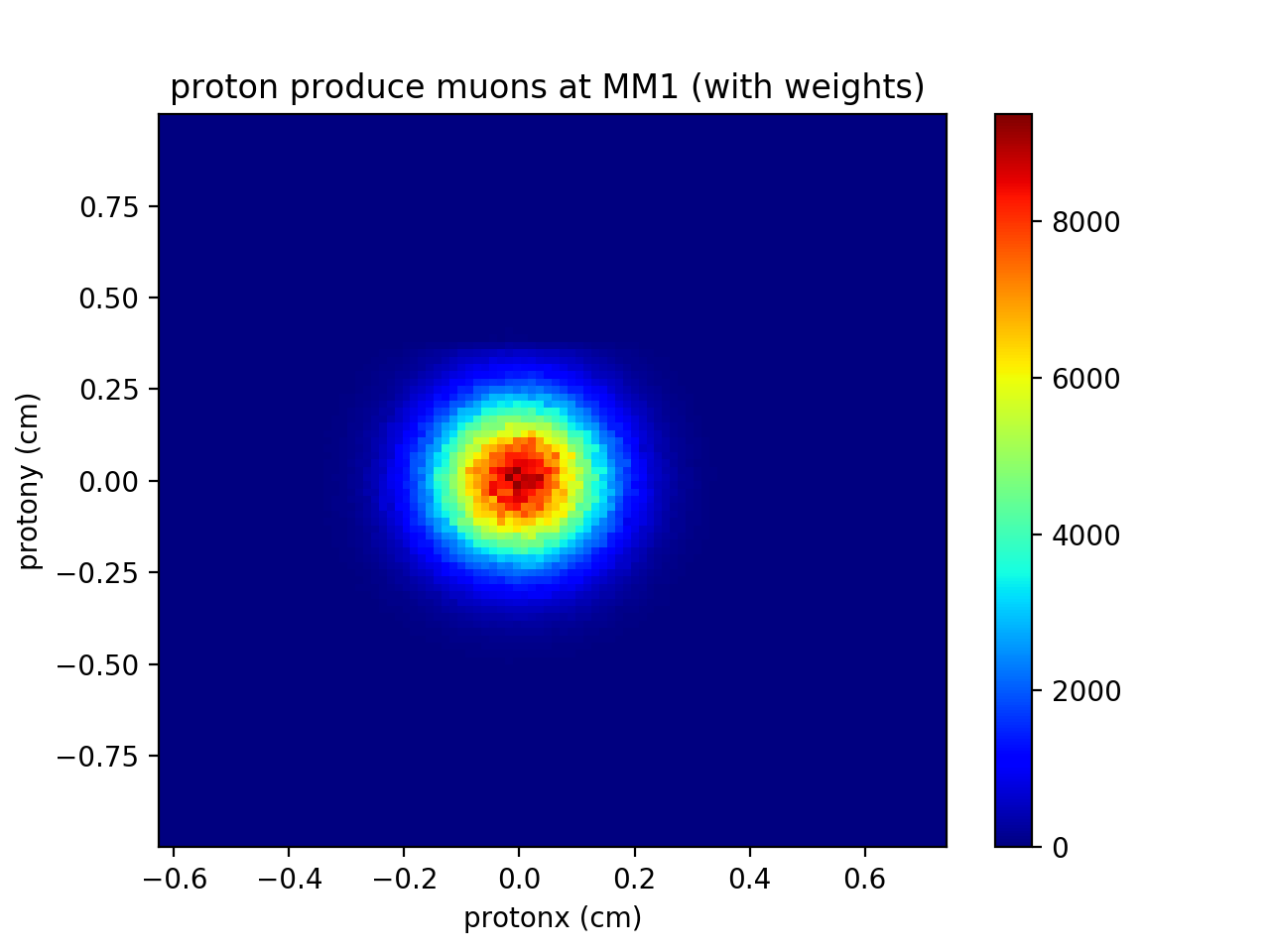 08/04/22
Yiding Yu | Nufact 2022
11
Beam parameter effect on pixels at MMs
The study about the effect of some parameters at pixels of MMs
Horn tilt:−3 mrad, −2 mrad, −1 mrad, +1 mrad, +2 mrad, +3 mrad 
Target offset:−1 mm, −0.5 mm, −0.1 mm, +0.1 mm, +0.5 mm, +1 mm
Target density:1.76 g/cm3 (−1% from the nominal)1.744 g/cm3 (−2% from the nominal)
Horn current change effect:−2 kA−0.2 kA
Each simulation has 50 MPoT and each pion and kaon multiple-decays to 20 muons
Horn current: 200 kA
08/04/22
Yiding Yu | Nufact 2022
12
Horn1 tilt
08/04/22
Yiding Yu | Nufact 2022
13
Horn1 tilt angle (x axis) effect
y
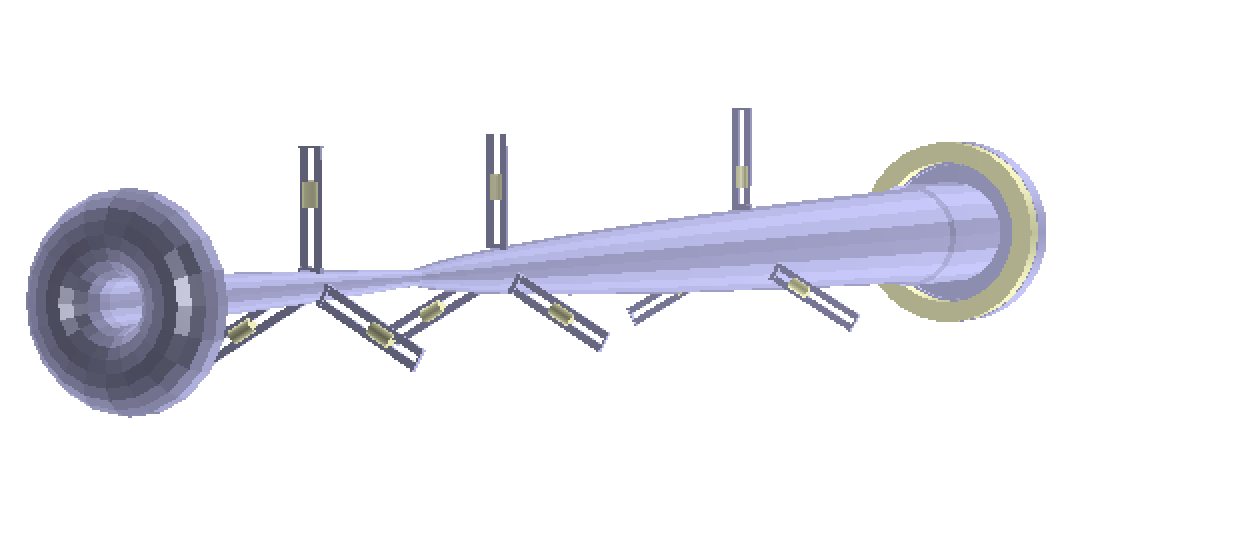 x
MM2 and MM3 are more sensitive to the Horn1 tilt angle change
z
MM3:average error : 2.5%
MM1:average error : 0.3%
MM2:average error : 1.0%
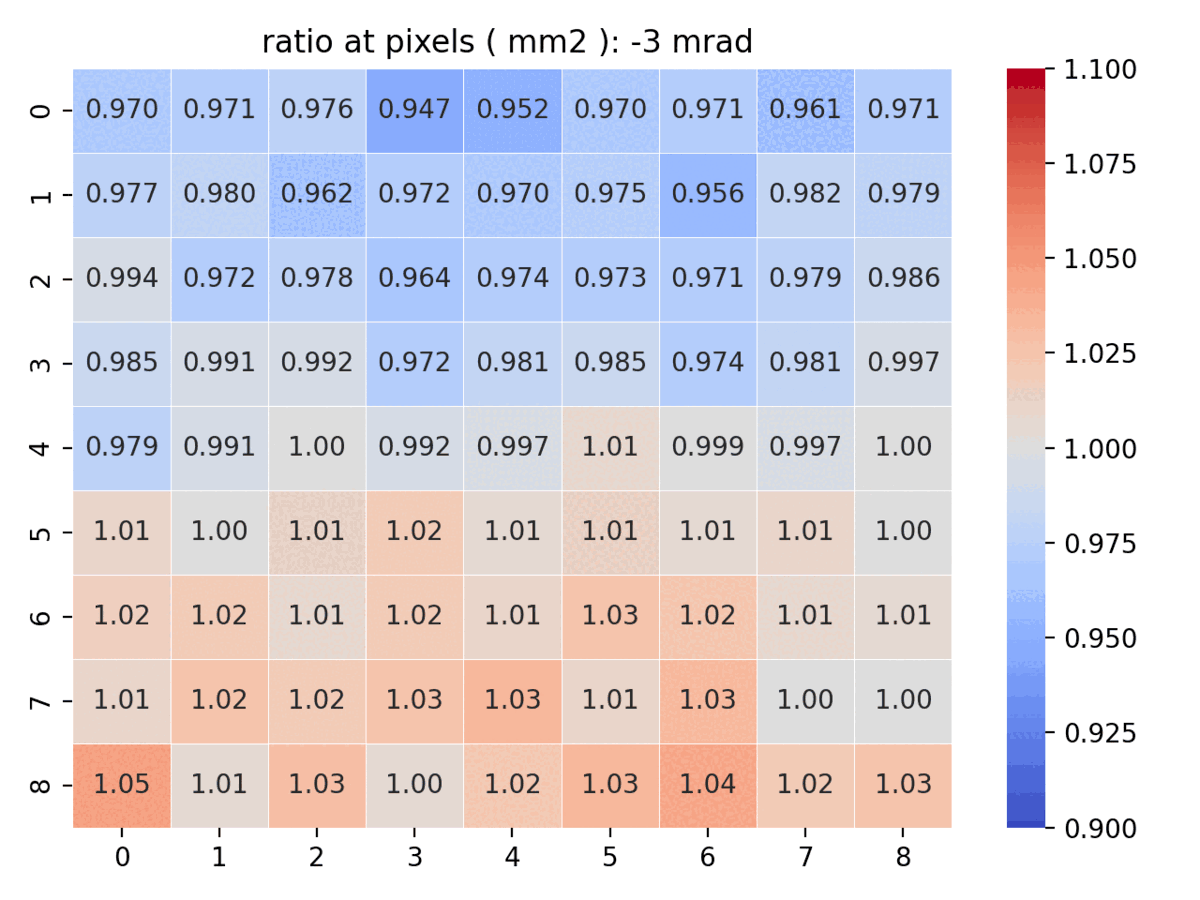 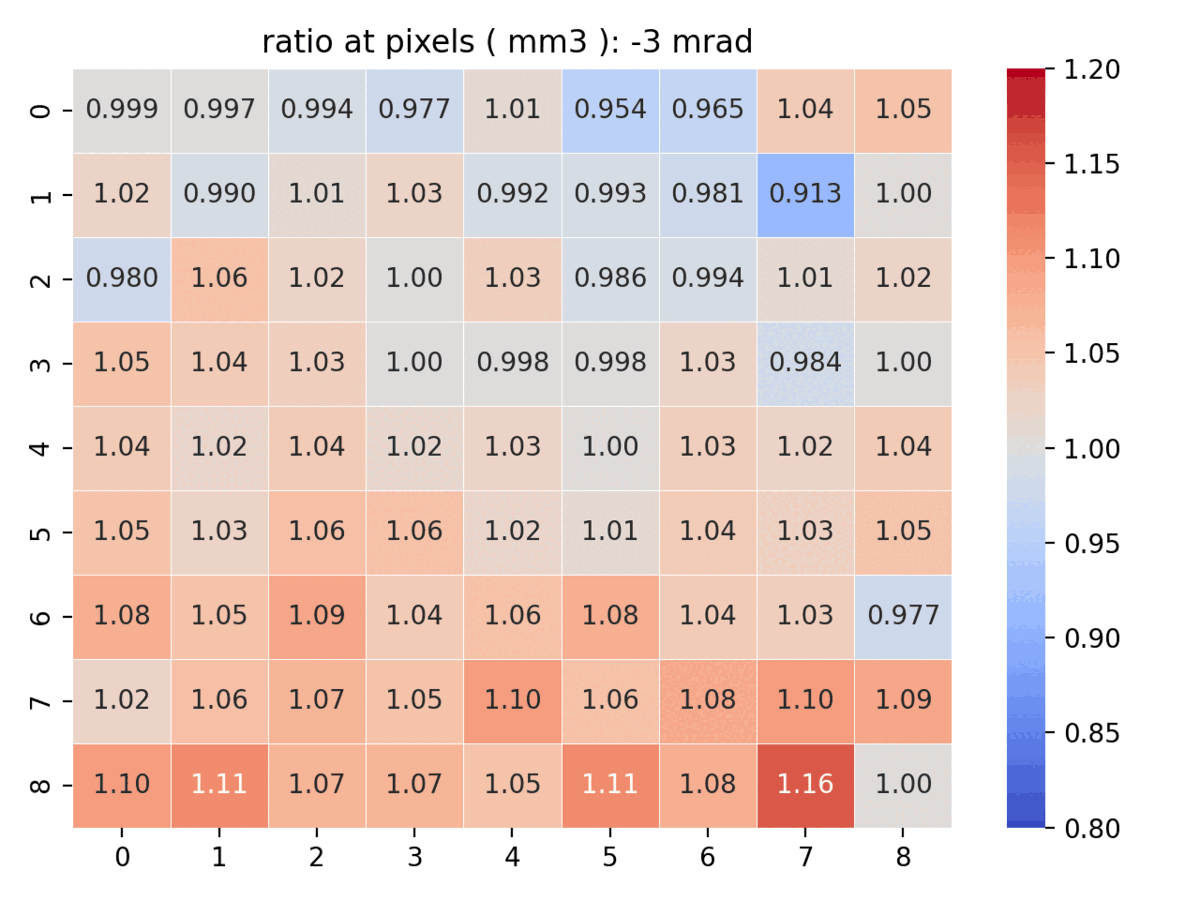 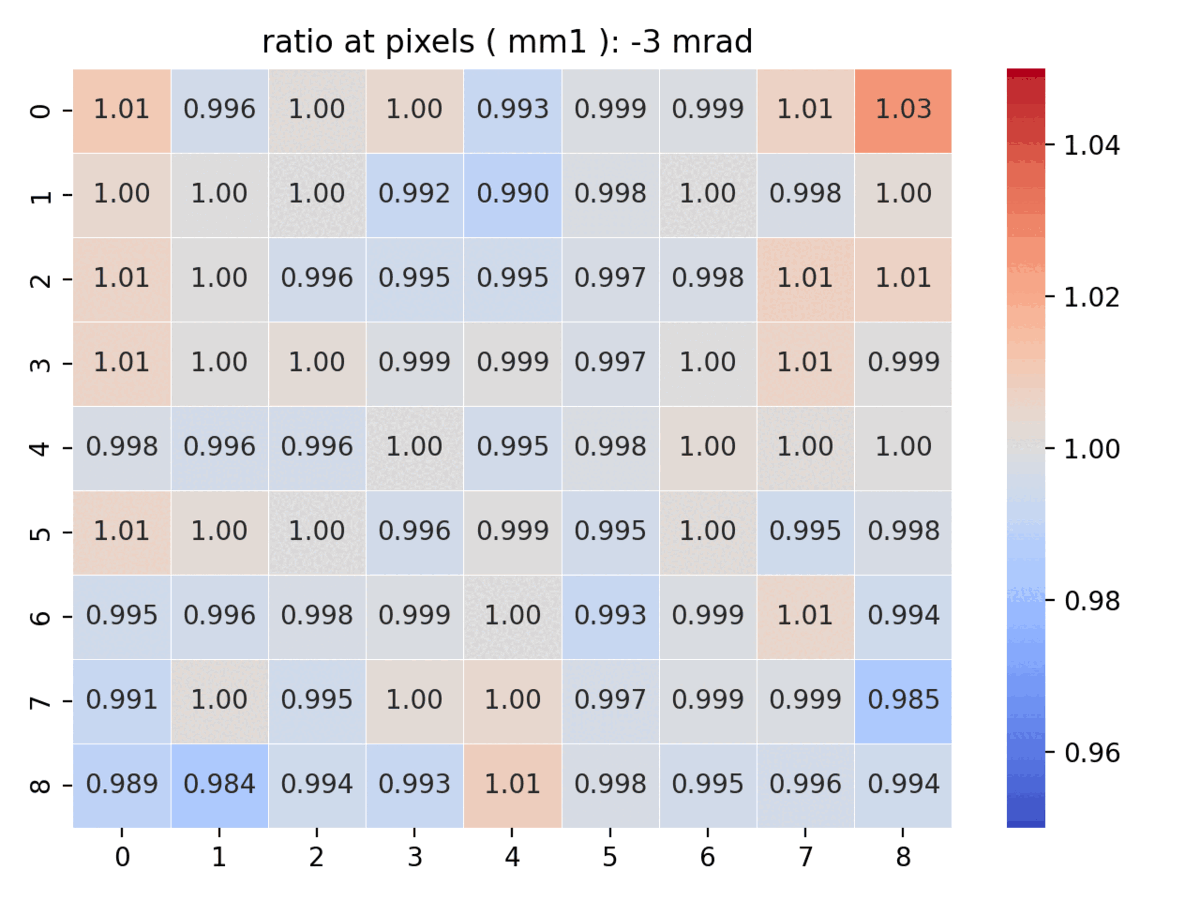 08/04/22
Yiding Yu | Nufact 2022
14
Horn1 tilt angle(x axis) effect
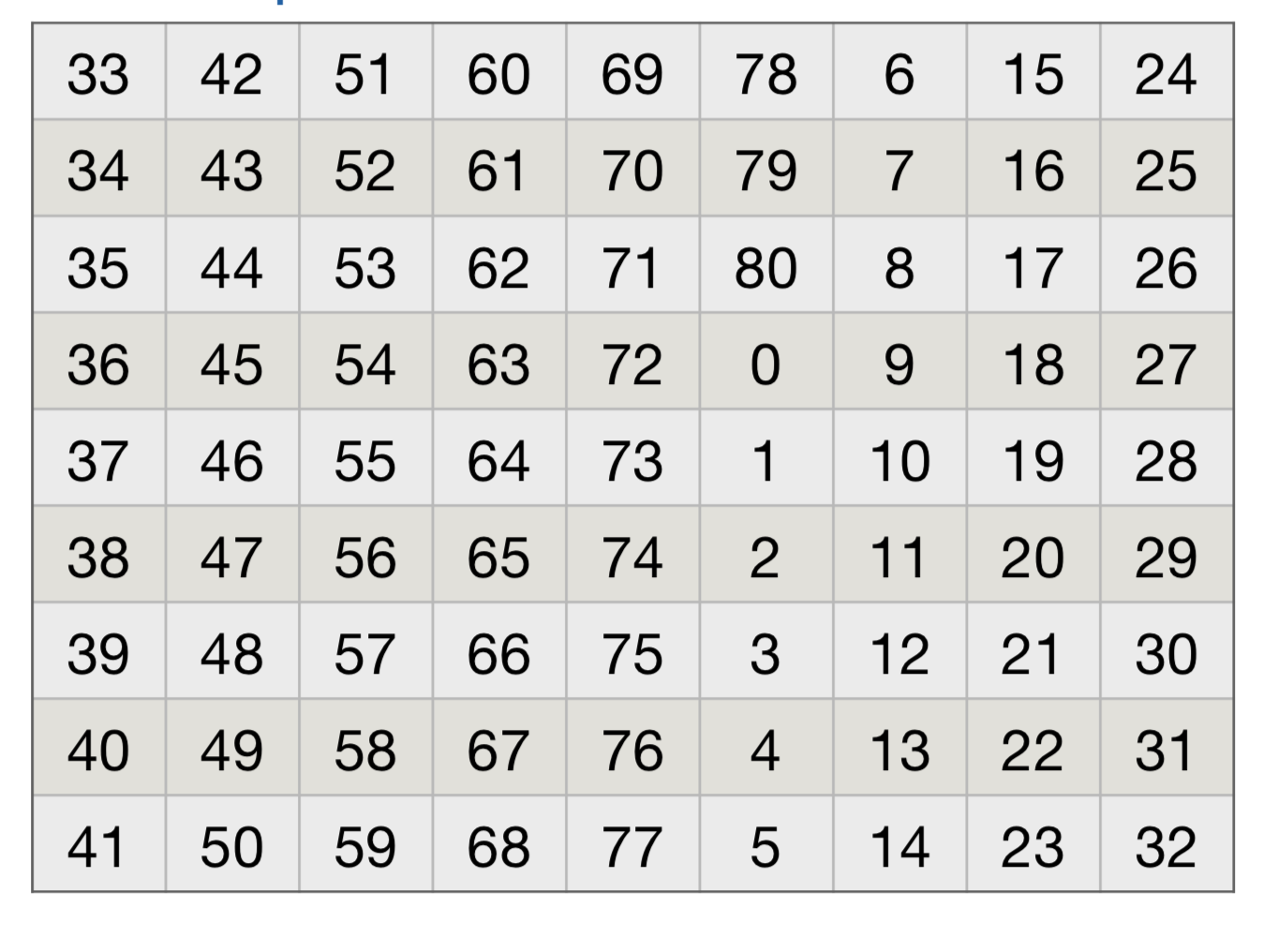 y
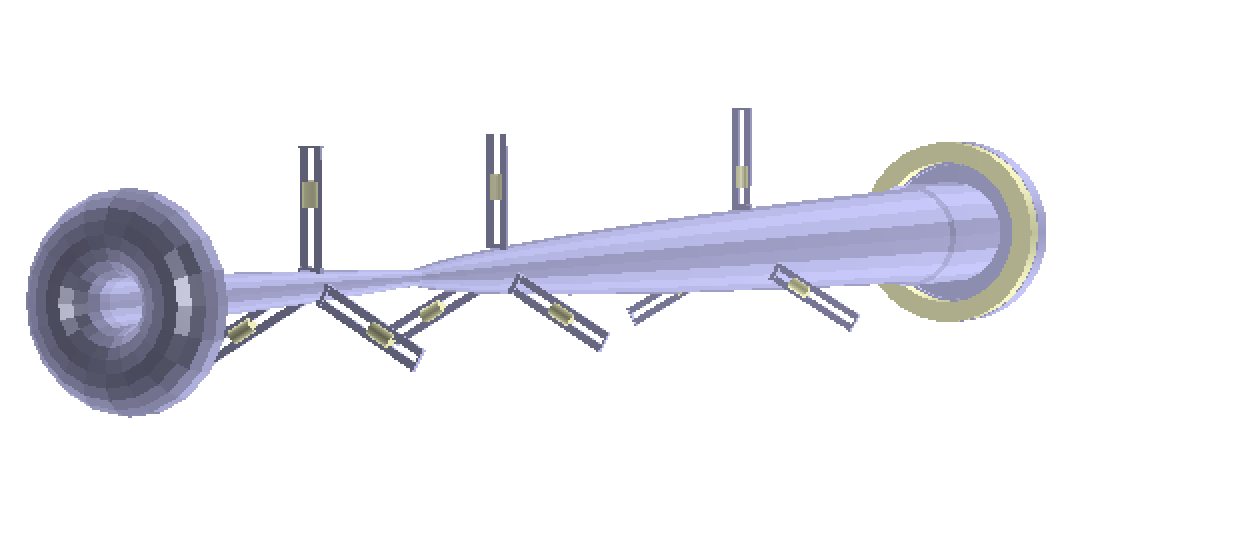 x
z
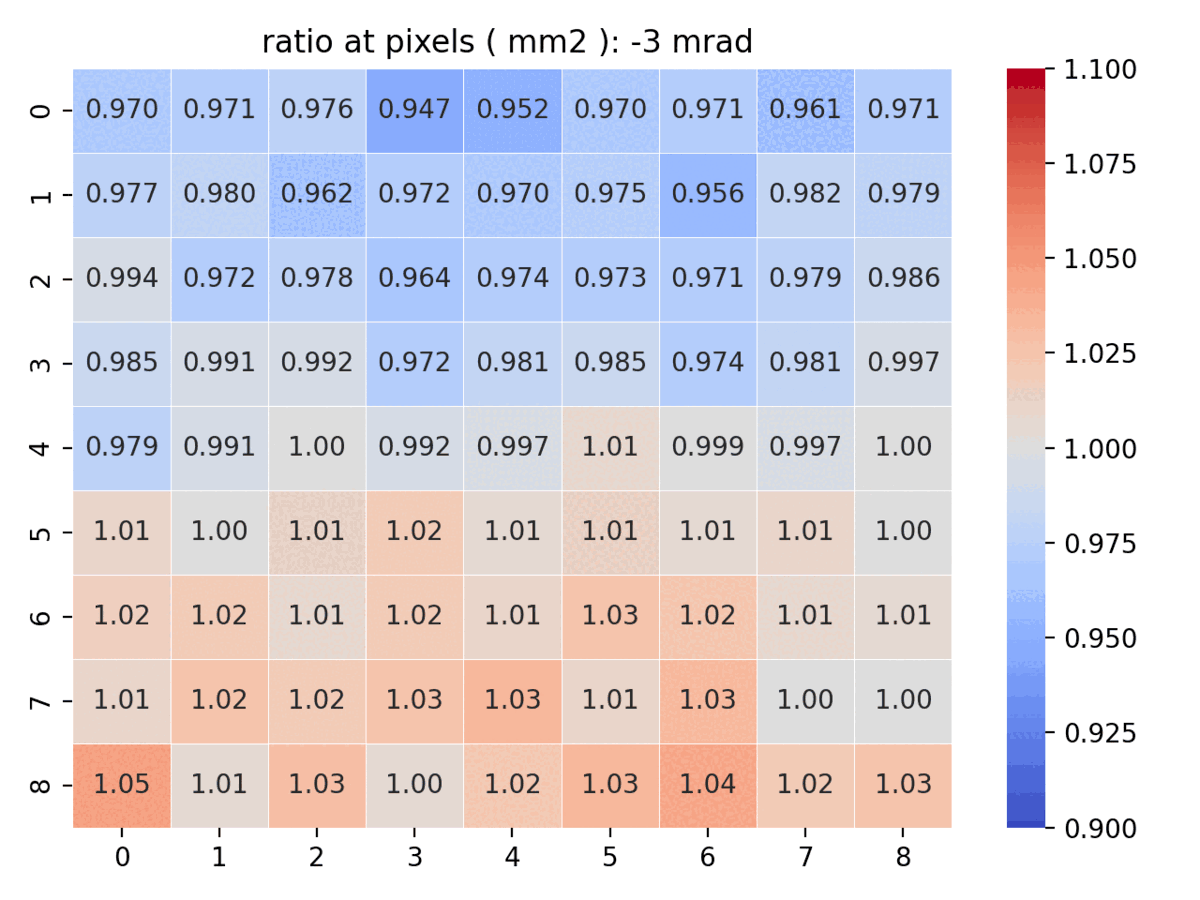 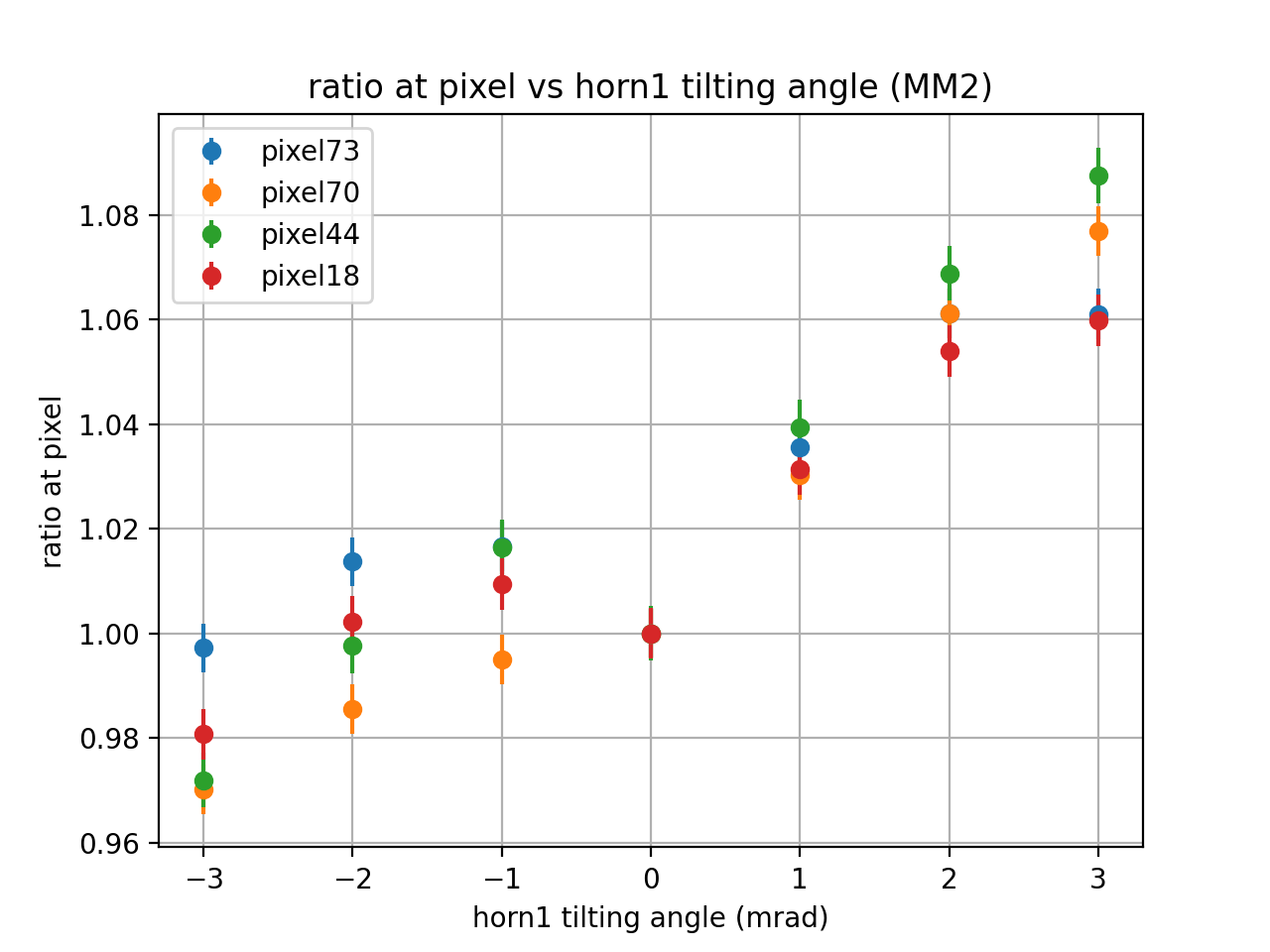 Top pixel are more sensitive to the change
08/04/22
Yiding Yu | Nufact 2022
15
Target offset in vertical direction
08/04/22
Yiding Yu | Nufact 2022
16
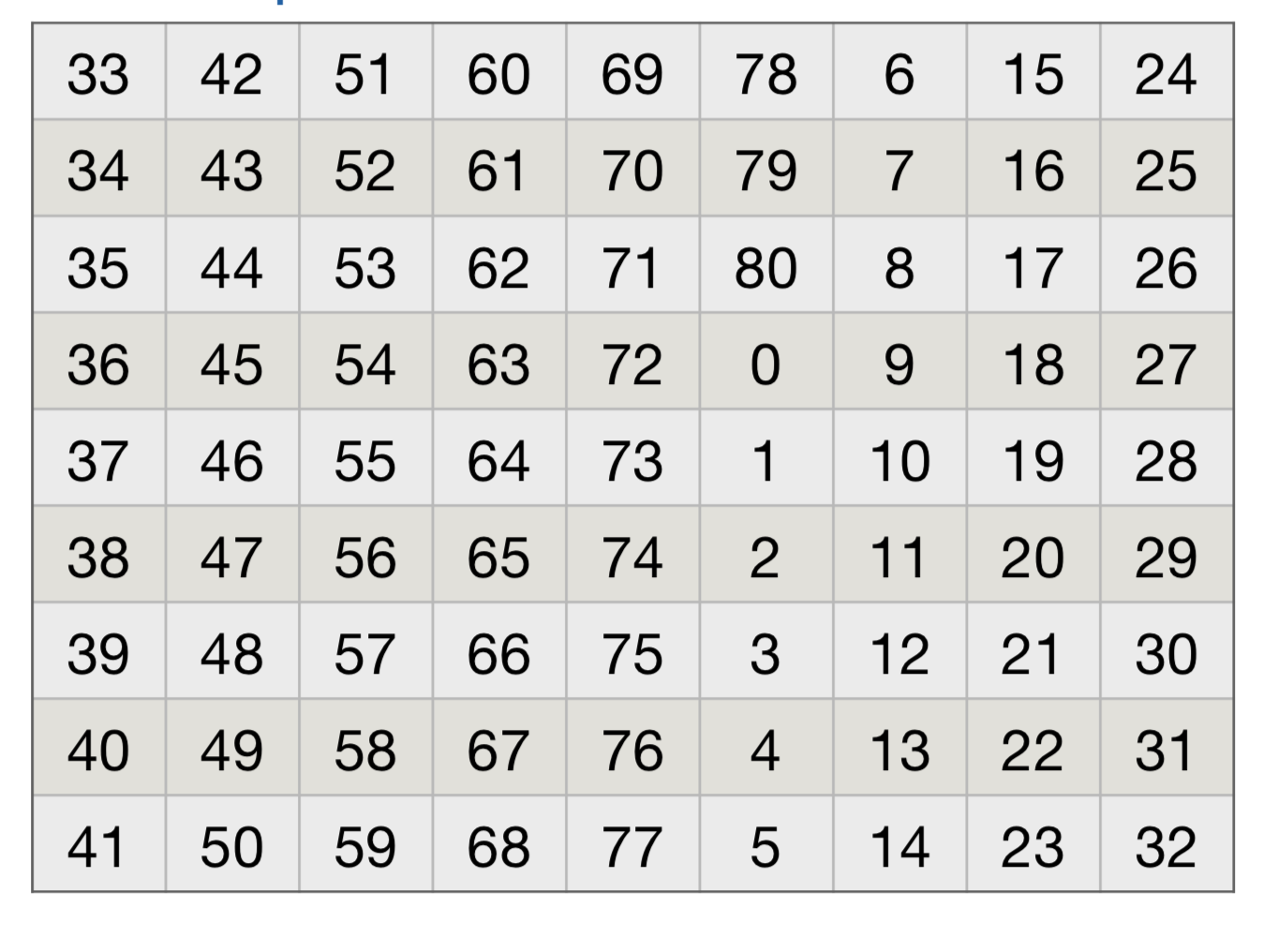 Target offset  effect (vertical direction)
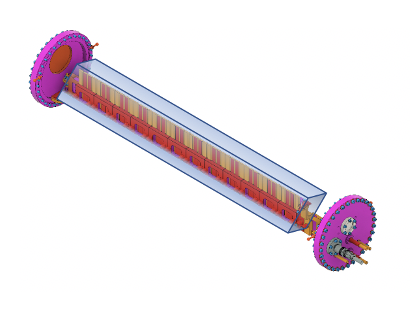 Y
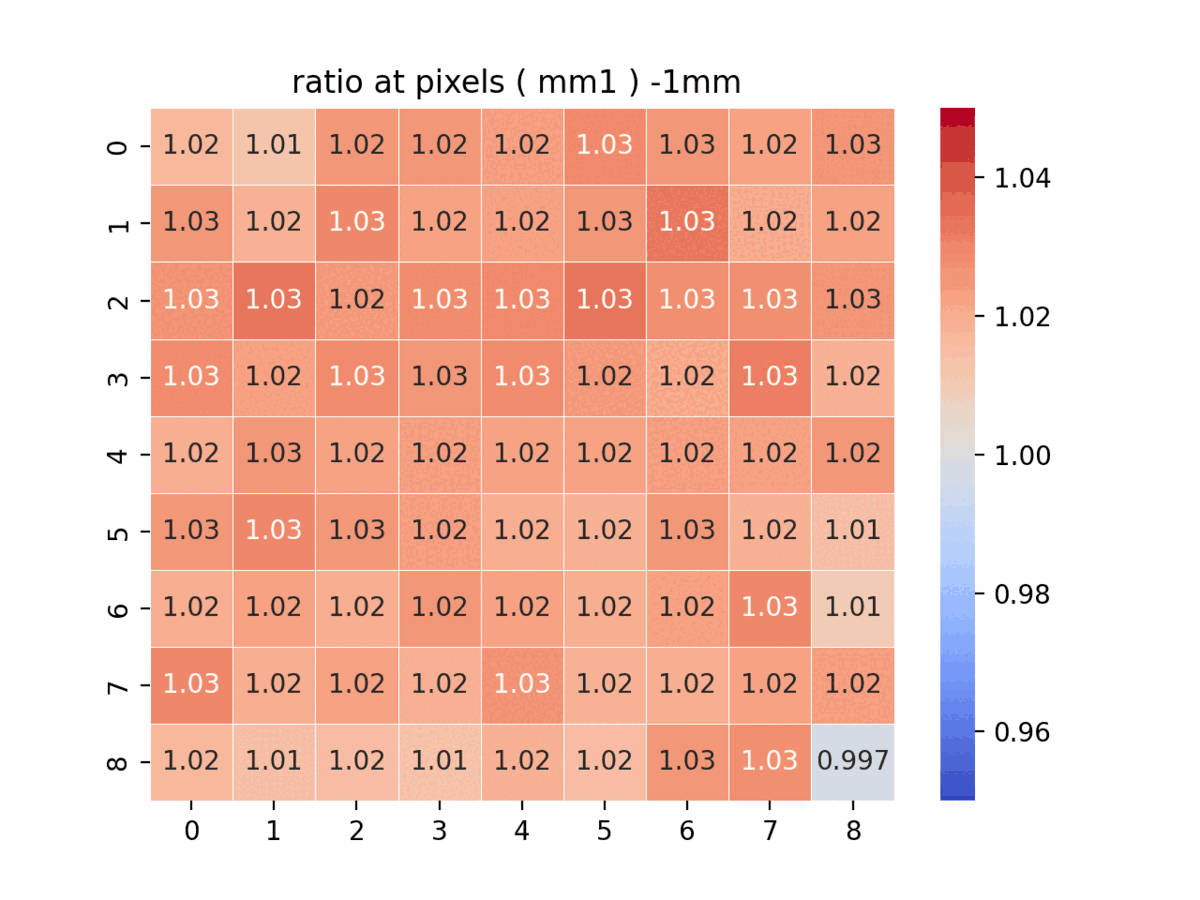 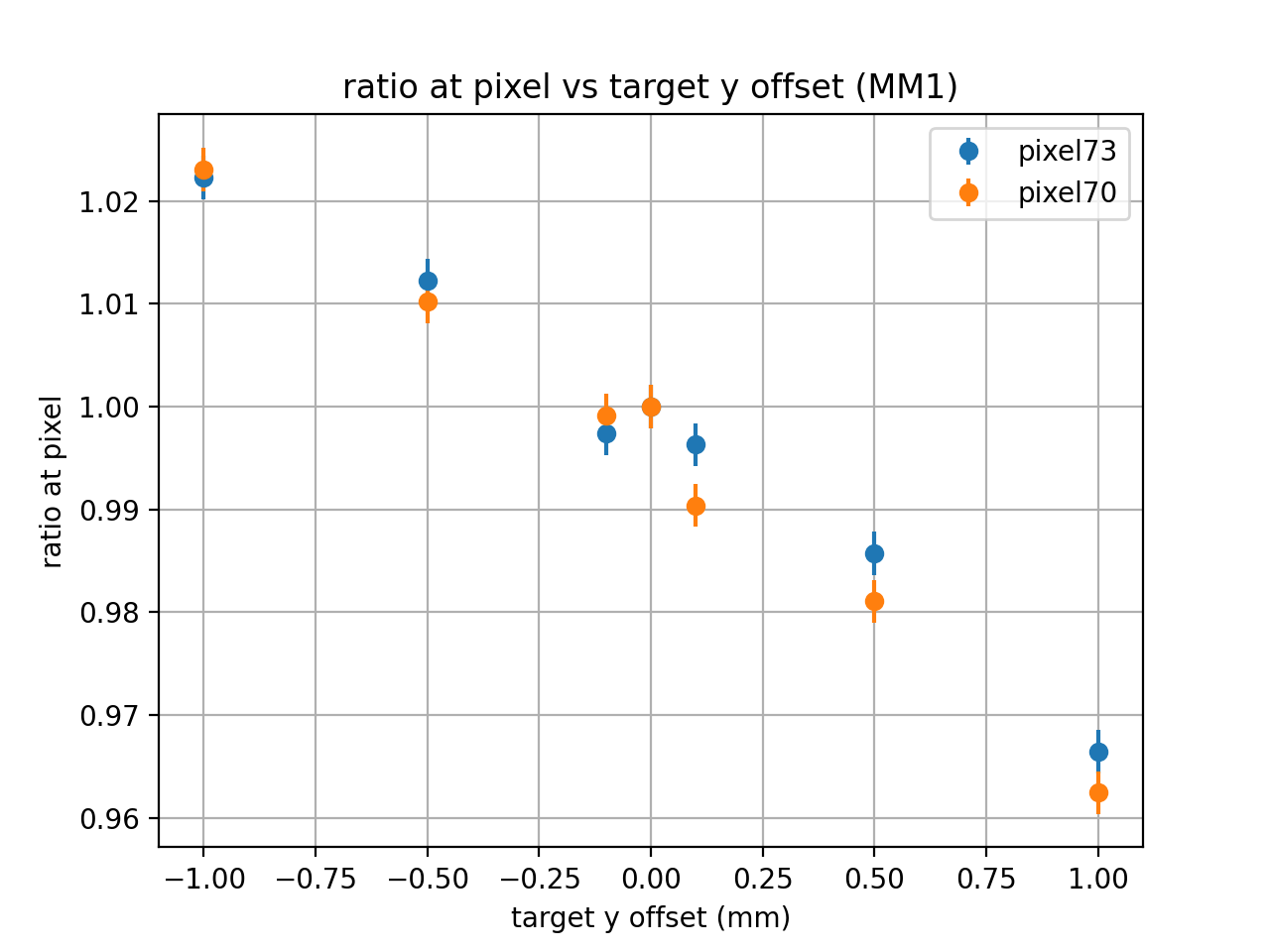 08/04/22
Yiding Yu | Nufact 2022
17
Target density change
08/04/22
Yiding Yu | Nufact 2022
18
Target density change effect (1.78 => 1.76 g/cm3)
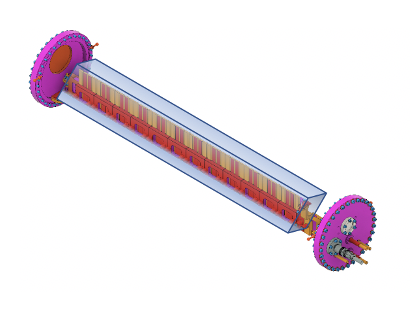 1% density decrease does not have much effect on the simulation results
MM3:average error 2.5%
MM1:average error 0.3%
MM2:average error 1.0%
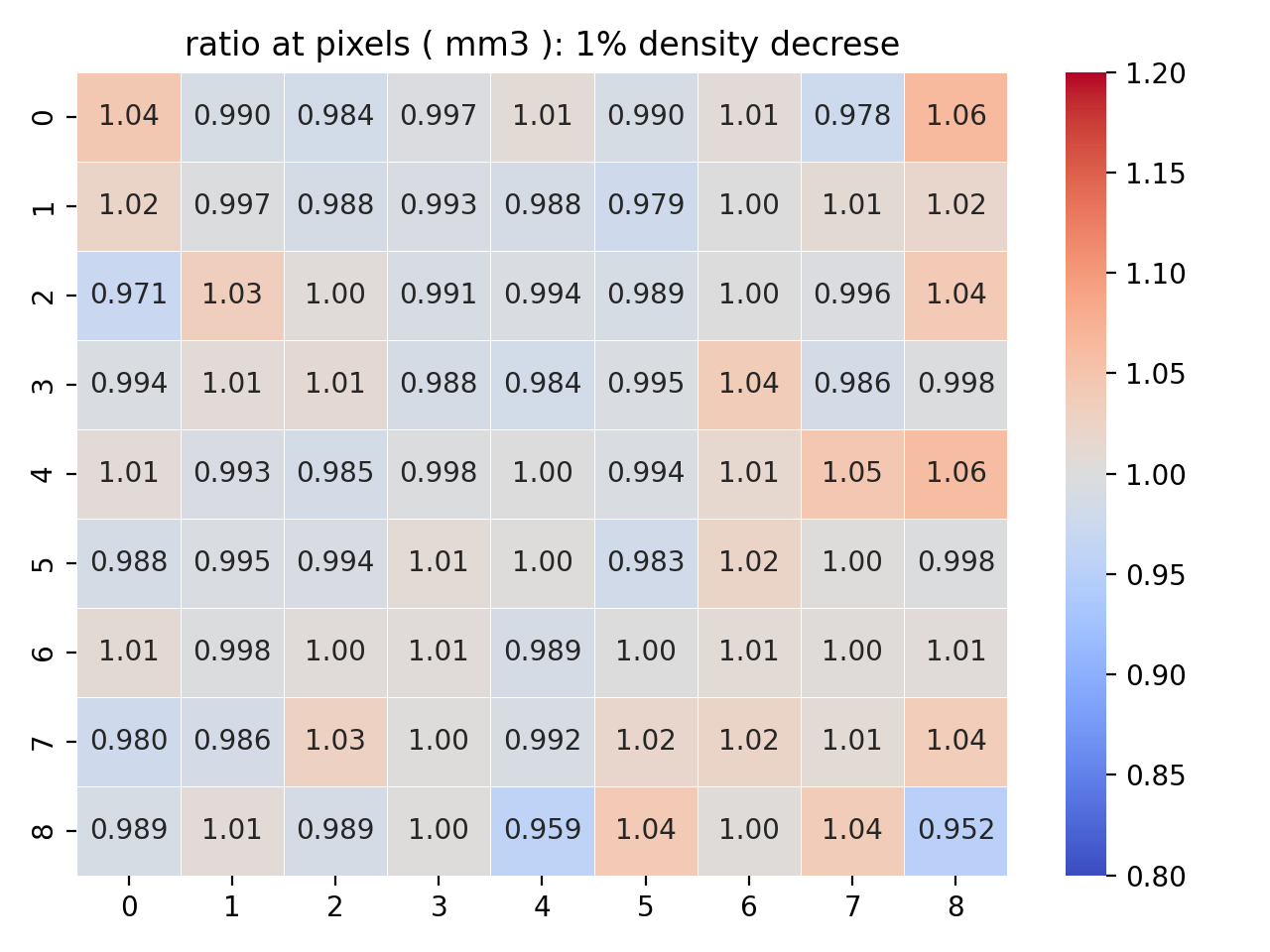 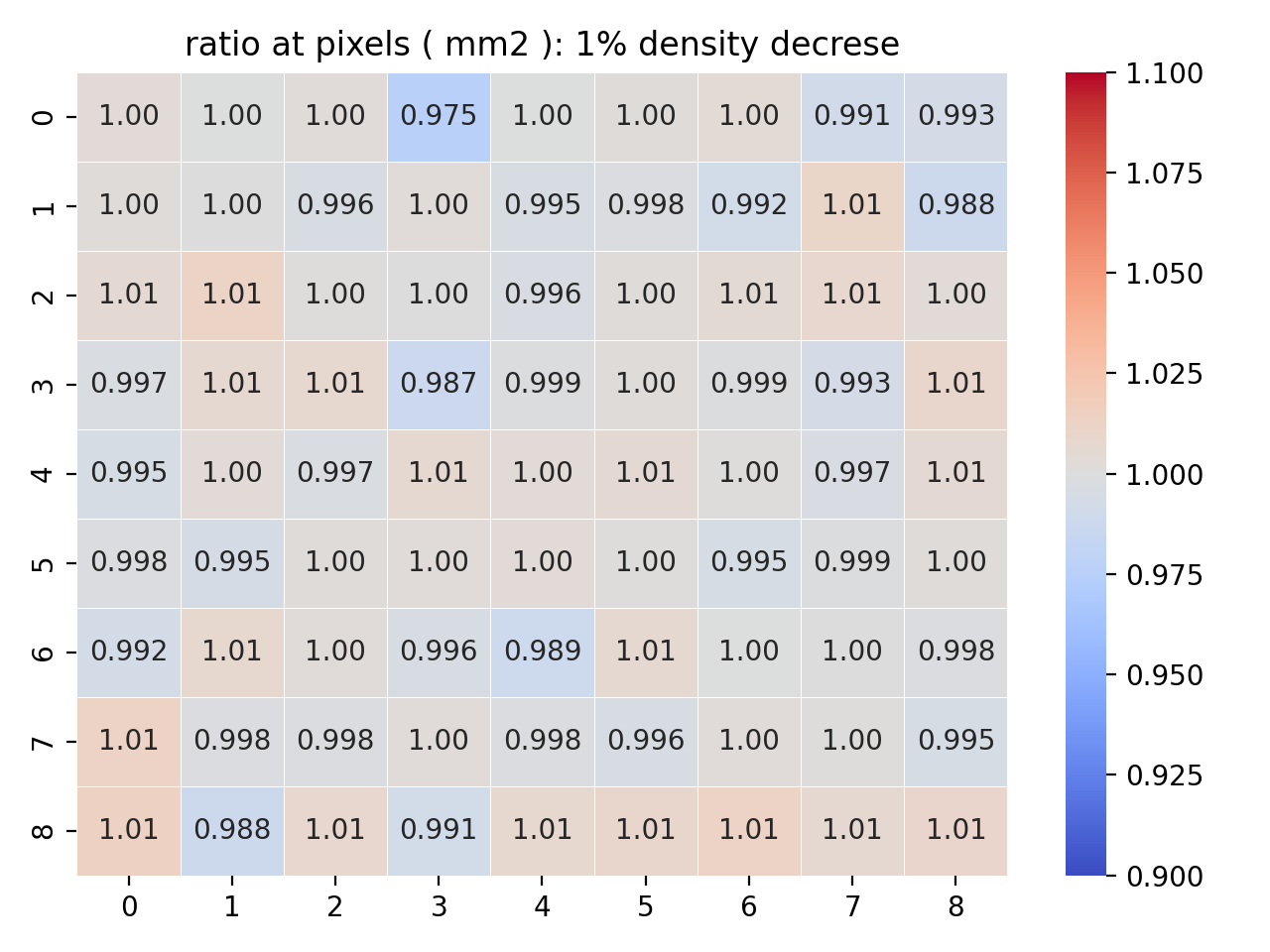 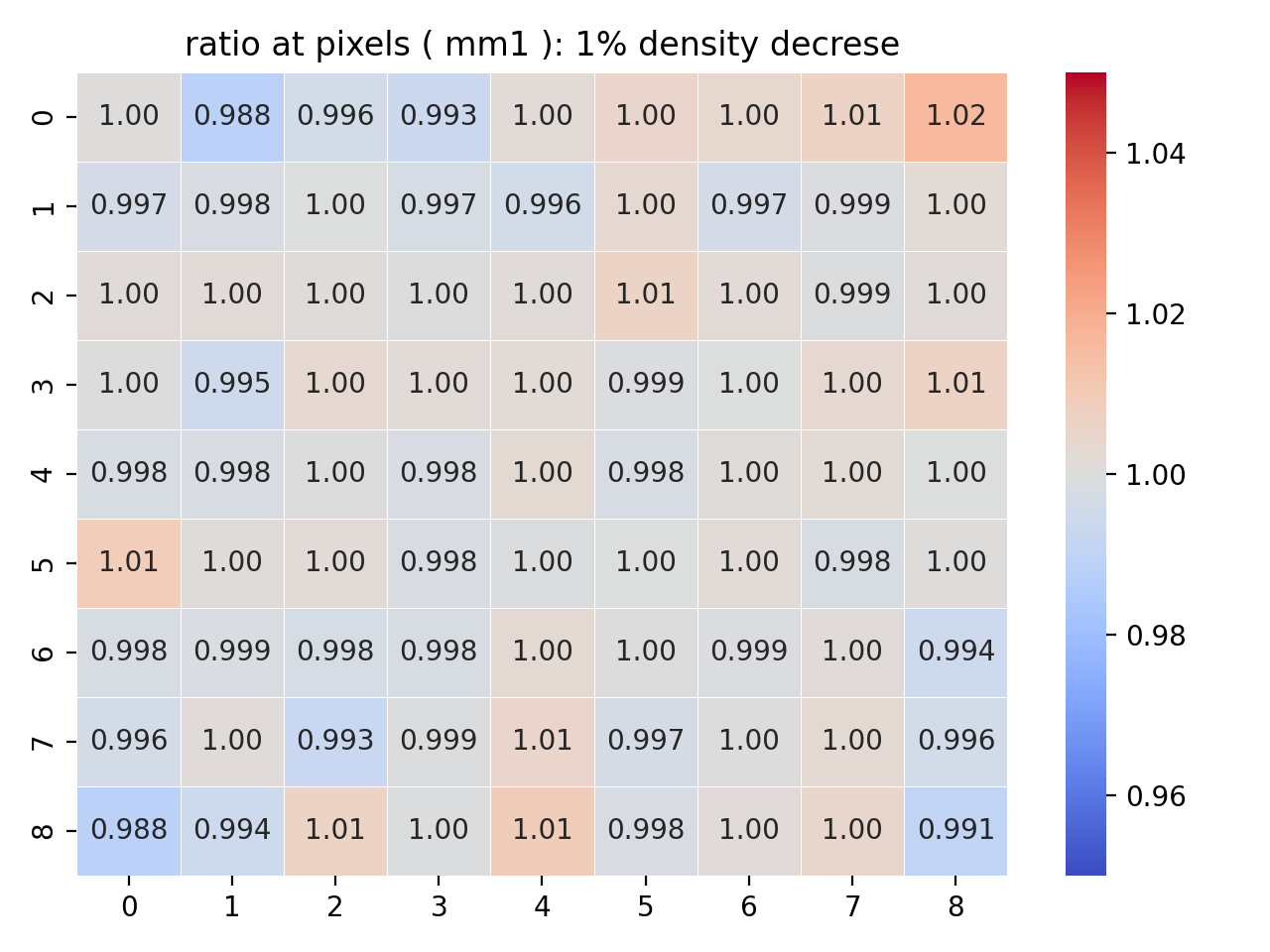 08/04/22
Yiding Yu | Nufact 2022
19
Target density change effect(1.78 => 1.744 g/cm3)
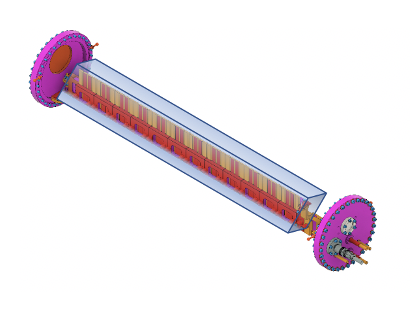 2% density decrease: we start seeing some difference at MM1
MM3:average error 2.5%
MM1:average error 0.3%
MM2:average error 1.0%
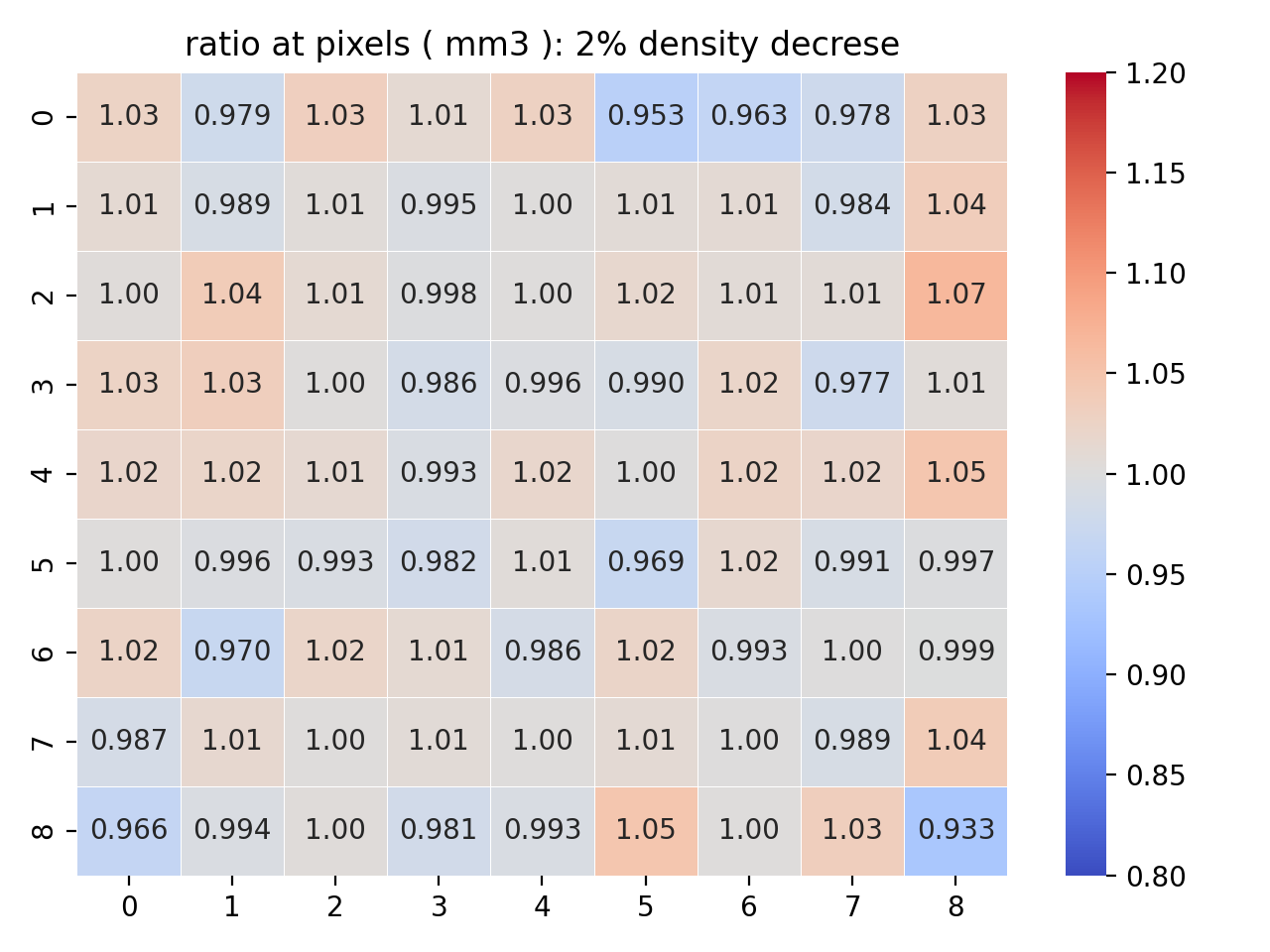 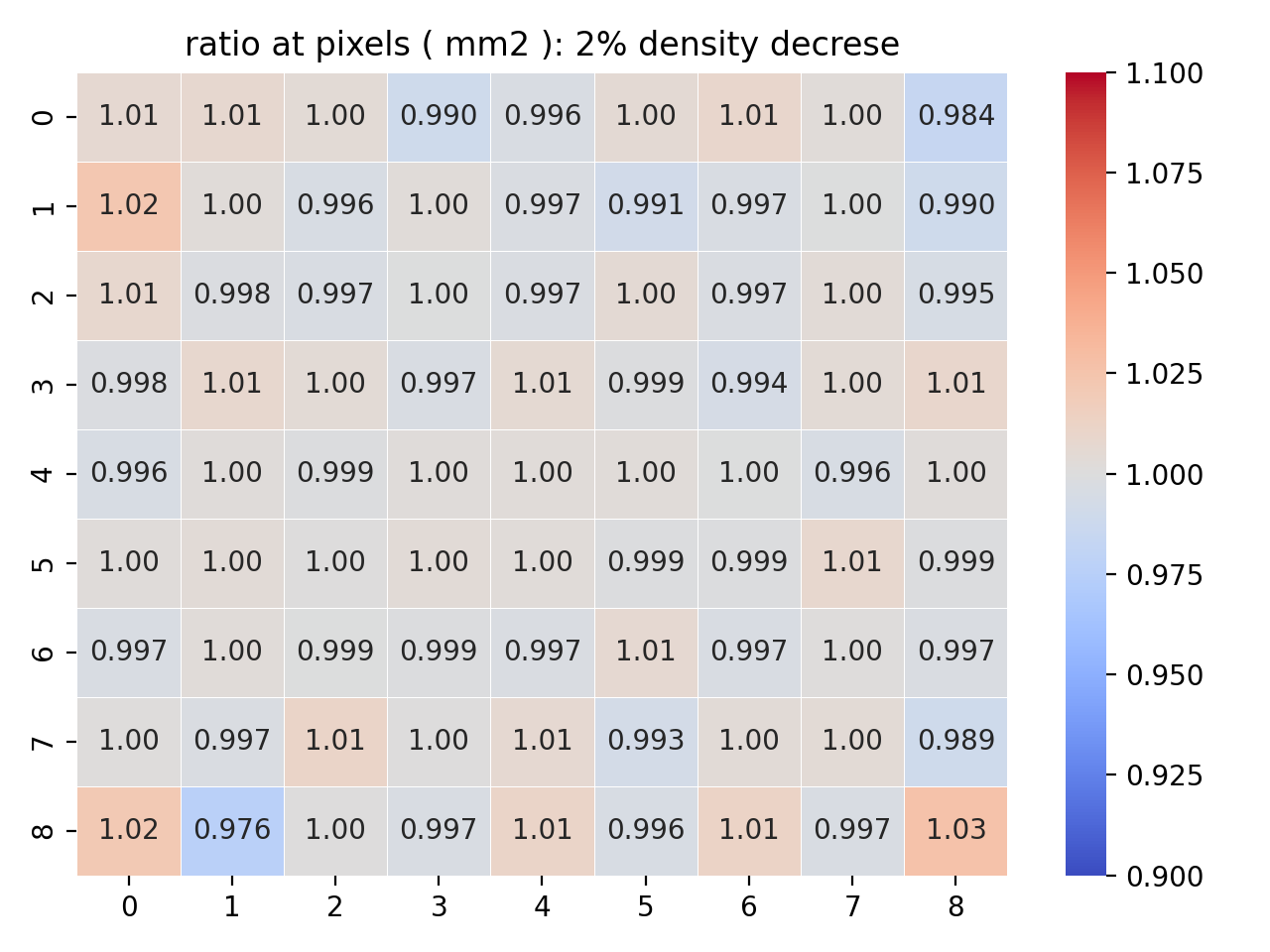 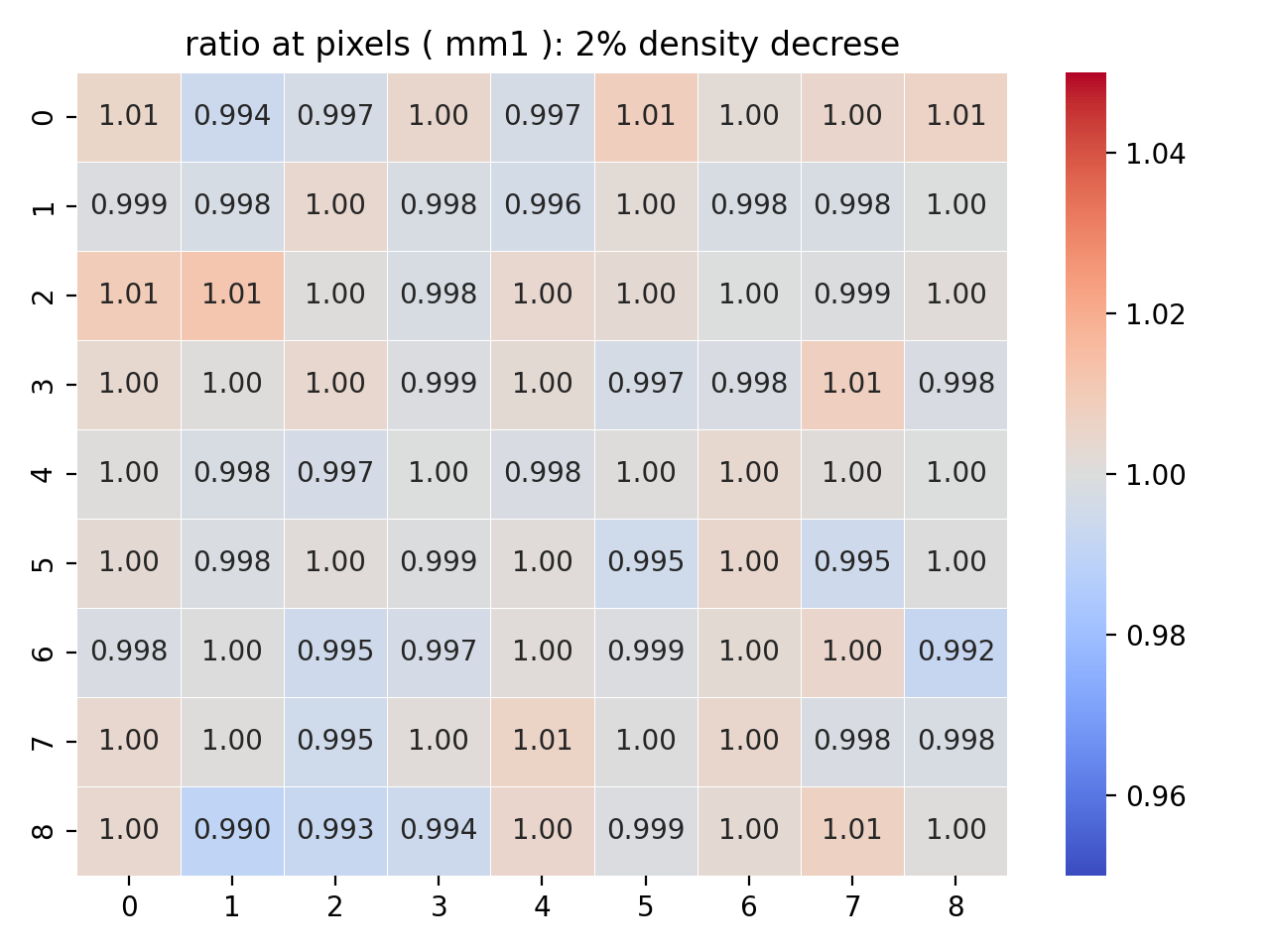 08/04/22
Yiding Yu | Nufact 2022
20
Horn current change
08/04/22
Yiding Yu | Nufact 2022
21
Horn current effect (198 kA)
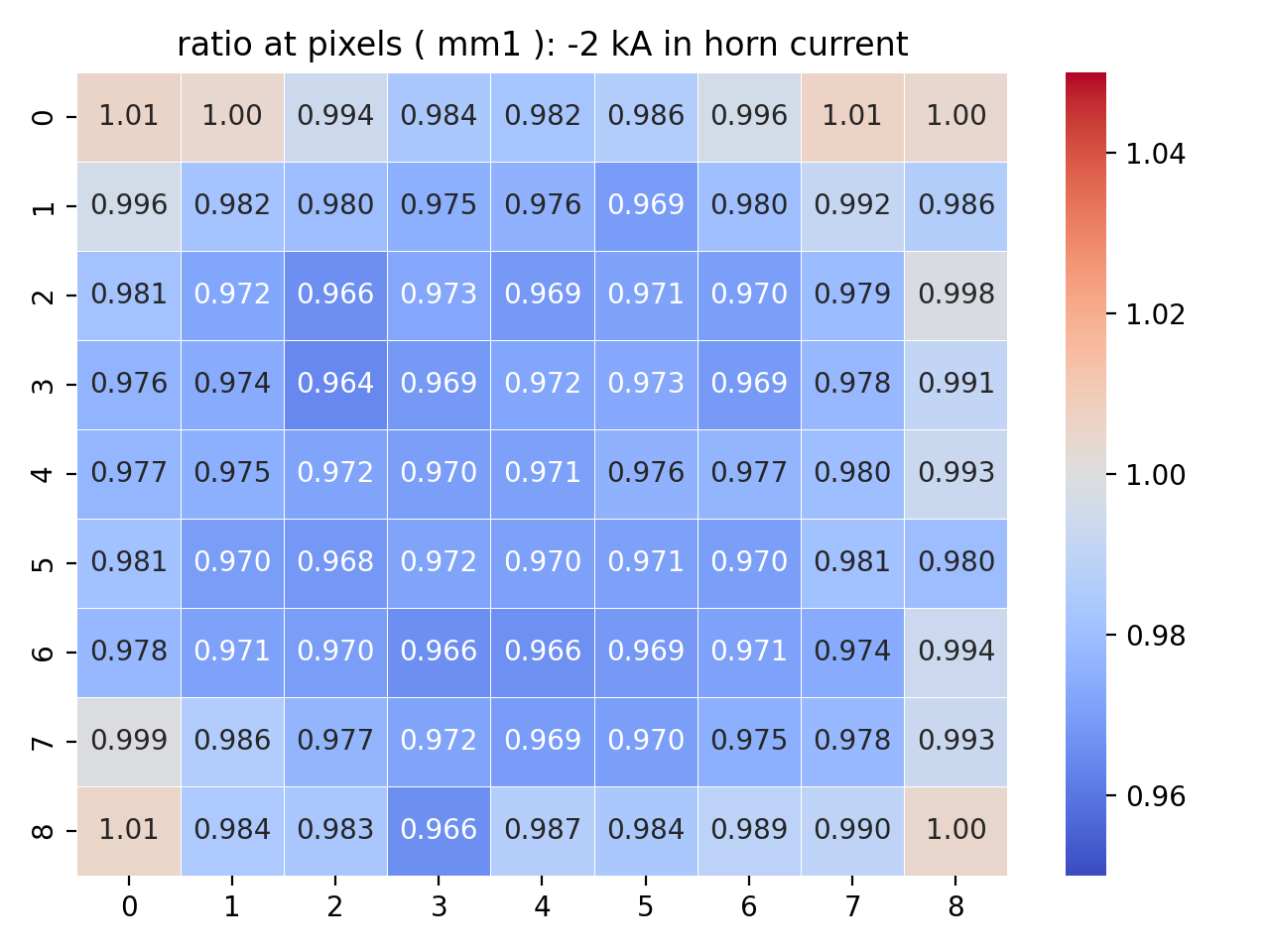 Past studies indicate that the moun monitors can catch the change in horn current 1~2 kA. 



(The # of events reduces by 3% in some pixels of MM1)


Now with the new simulation technique, we can look at the effect of a much smaller change in horn current
08/04/22
Yiding Yu | Nufact 2022
22
Horn current effect (199.8 kA)
MM3:average error 2.5%
MM1:average error 0.3%
MM2:average error 1.0%
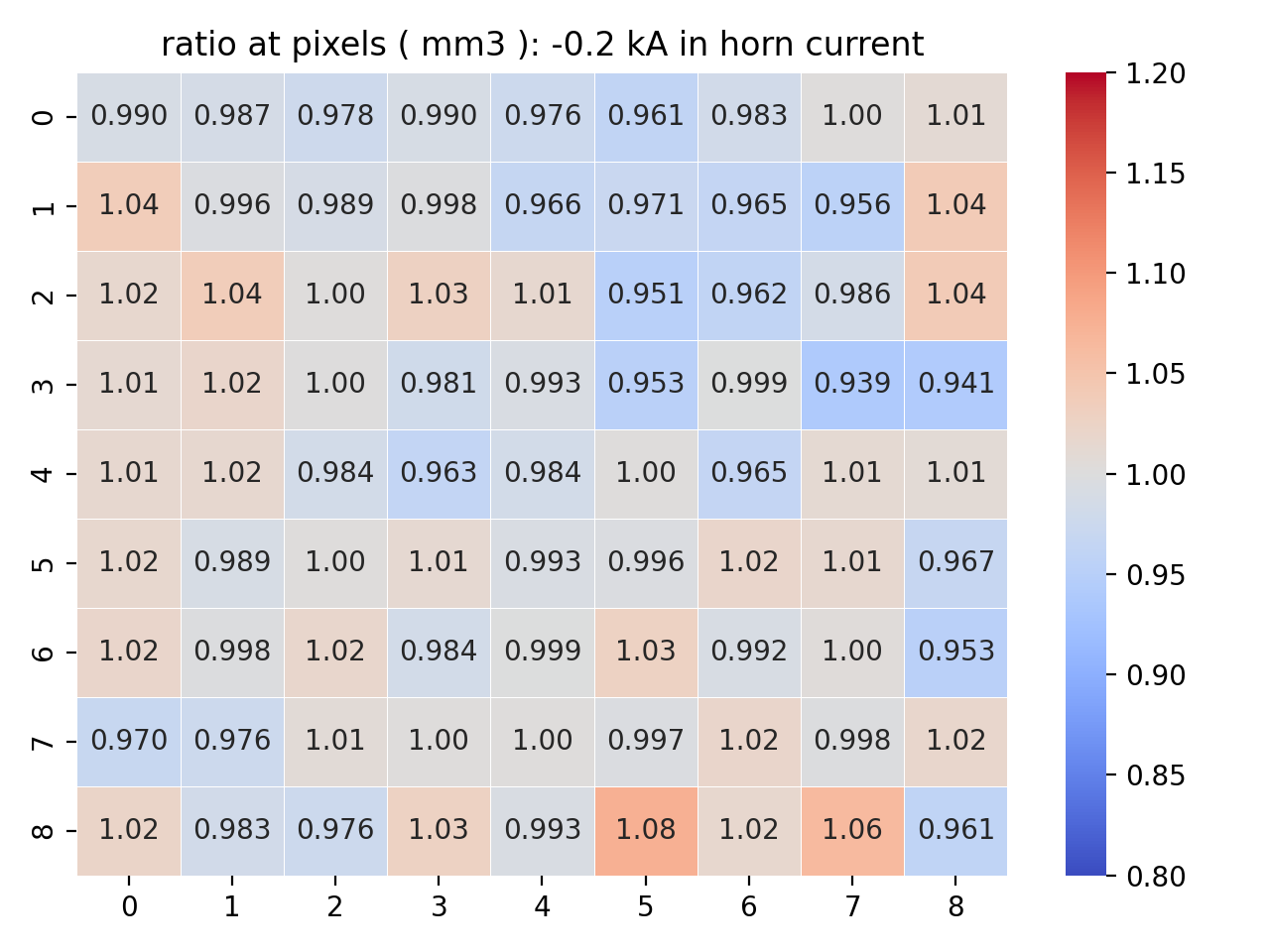 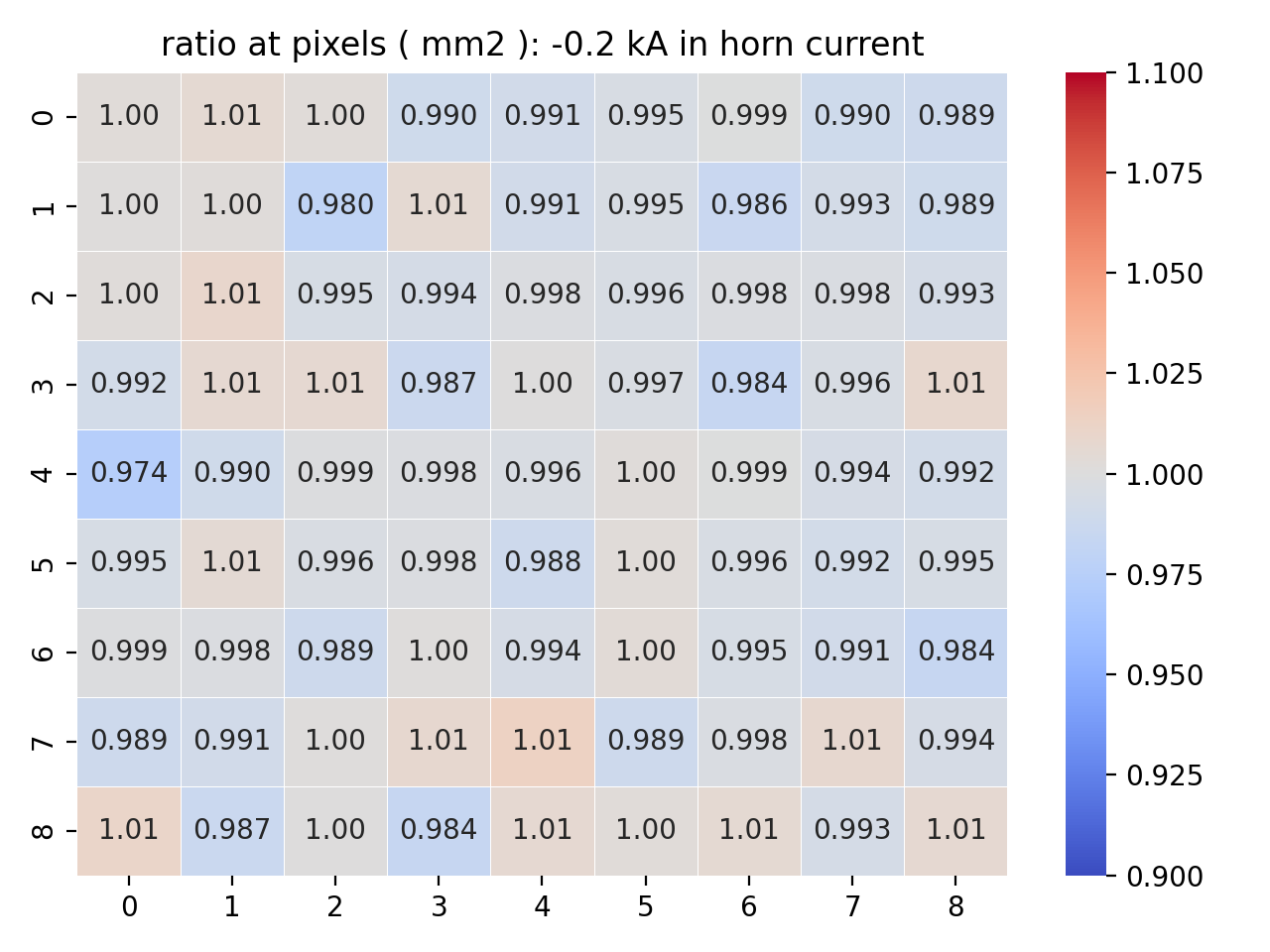 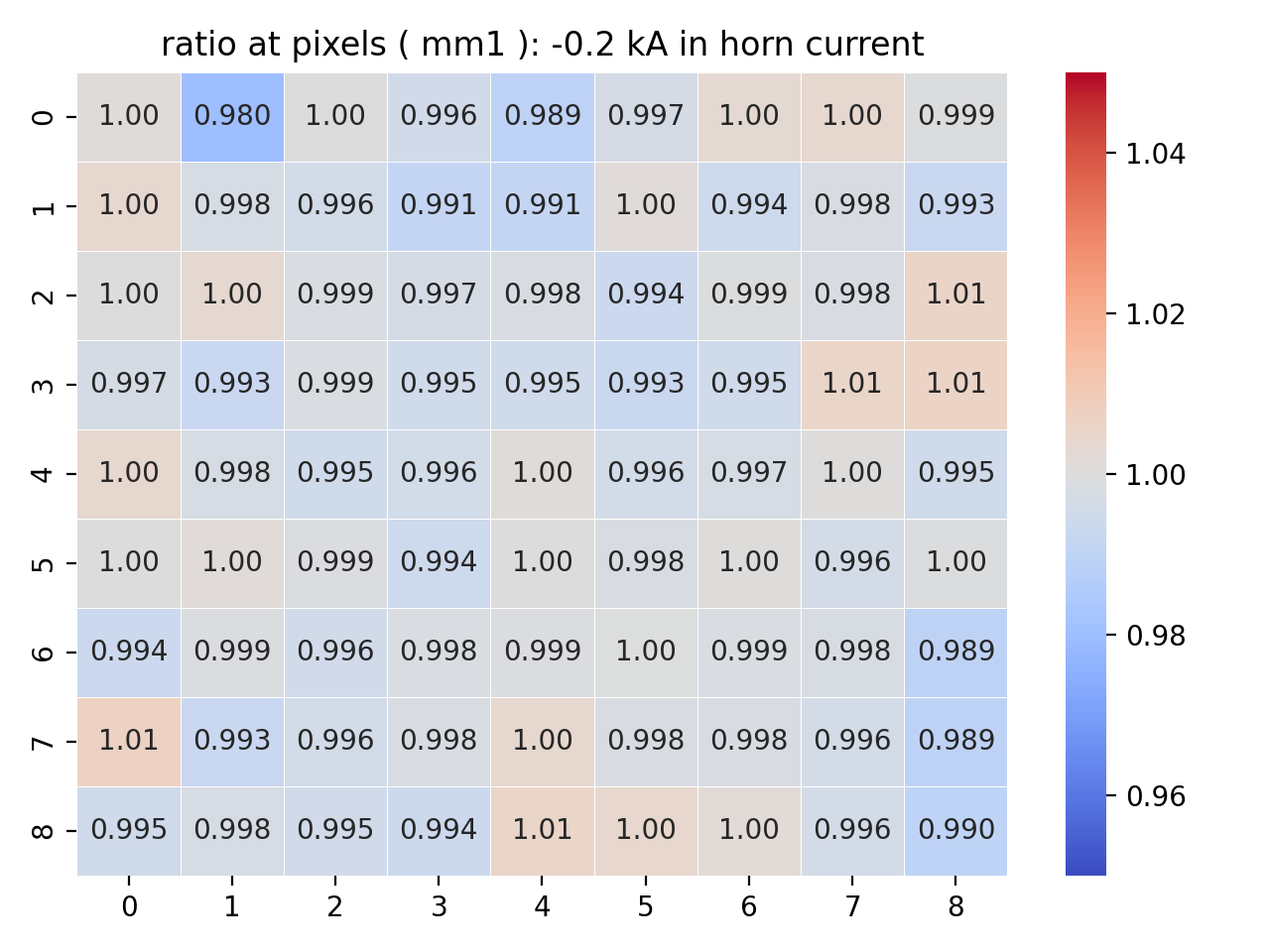 The difference at some pixels of MM1 is about 1 sigma (0.3%)
08/04/22
Yiding Yu | Nufact 2022
23
⭕️: difference is over 3 sigma at some pixels
❌: difference is within 3 sigma
08/04/22
Yiding Yu | Nufact 2022
24
Predicting beam variables with Machine Learning
Athula Wickremasinghe
Building a Machine Learning tool to predict / reconstruct upstream beam parameters and horn current by using muon monitor data
Muon monitors are giving an external measurement to understand the quality of the beam delivery 
In this approach, we are trying to untangle the correlations of muon monitor signal measurements to the beam and horn current behaviors
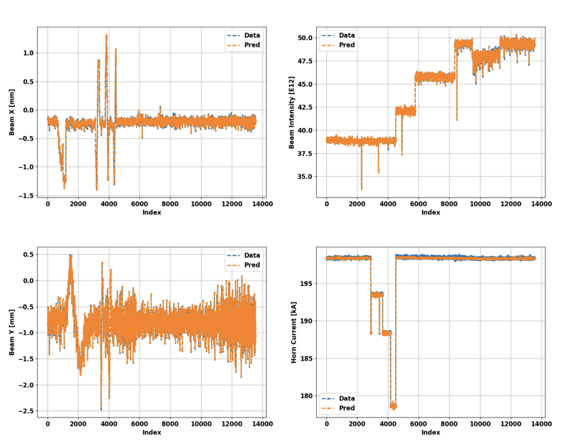 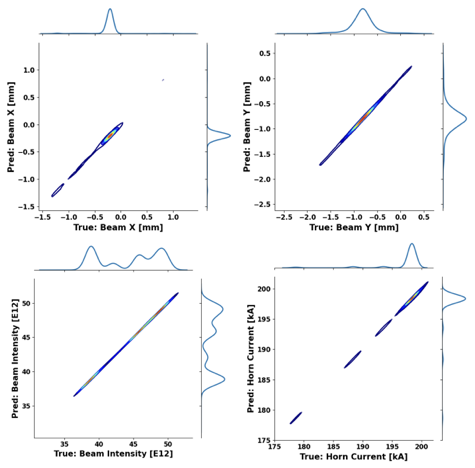 08/04/22
Yiding Yu | Nufact 2022
25
Predicting beam variables with Machine Learning
Athula Wickremasinghe
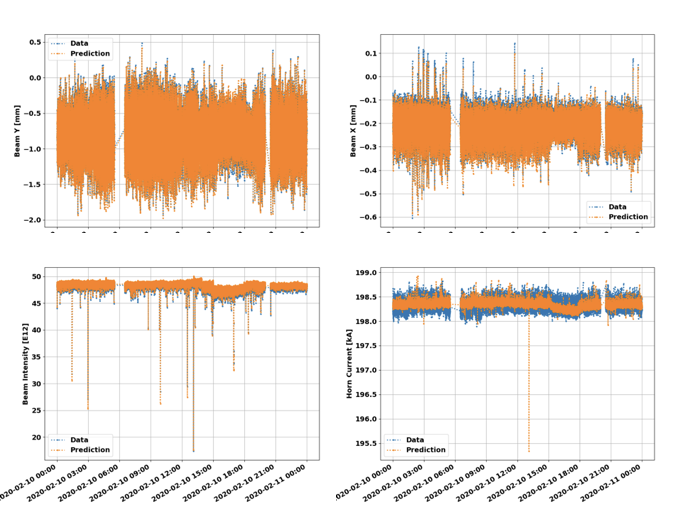 An example of testing the model for normal operations
Spill-by-spill ML prediction gives an extra monitoring to check the performance of the beam parameters and horn current 

ML predictions can be used to monitor the beamline issues in the future

Planning to implement the ML model predictions for daily NuMI beamline data monitoring
08/04/22
Yiding Yu | Nufact 2022
26
Data sample from the simulation
Content: 	# of events at 81 pixels
                      (mm1,mm2,mm3) 
	Horn current
	proton x
	proton y
	spot size
                  
100 points took 133 s
Each point correspond to a spill in the measurement data
08/04/22
Yiding Yu | Nufact 2022
27
Machine Learning based on simulation
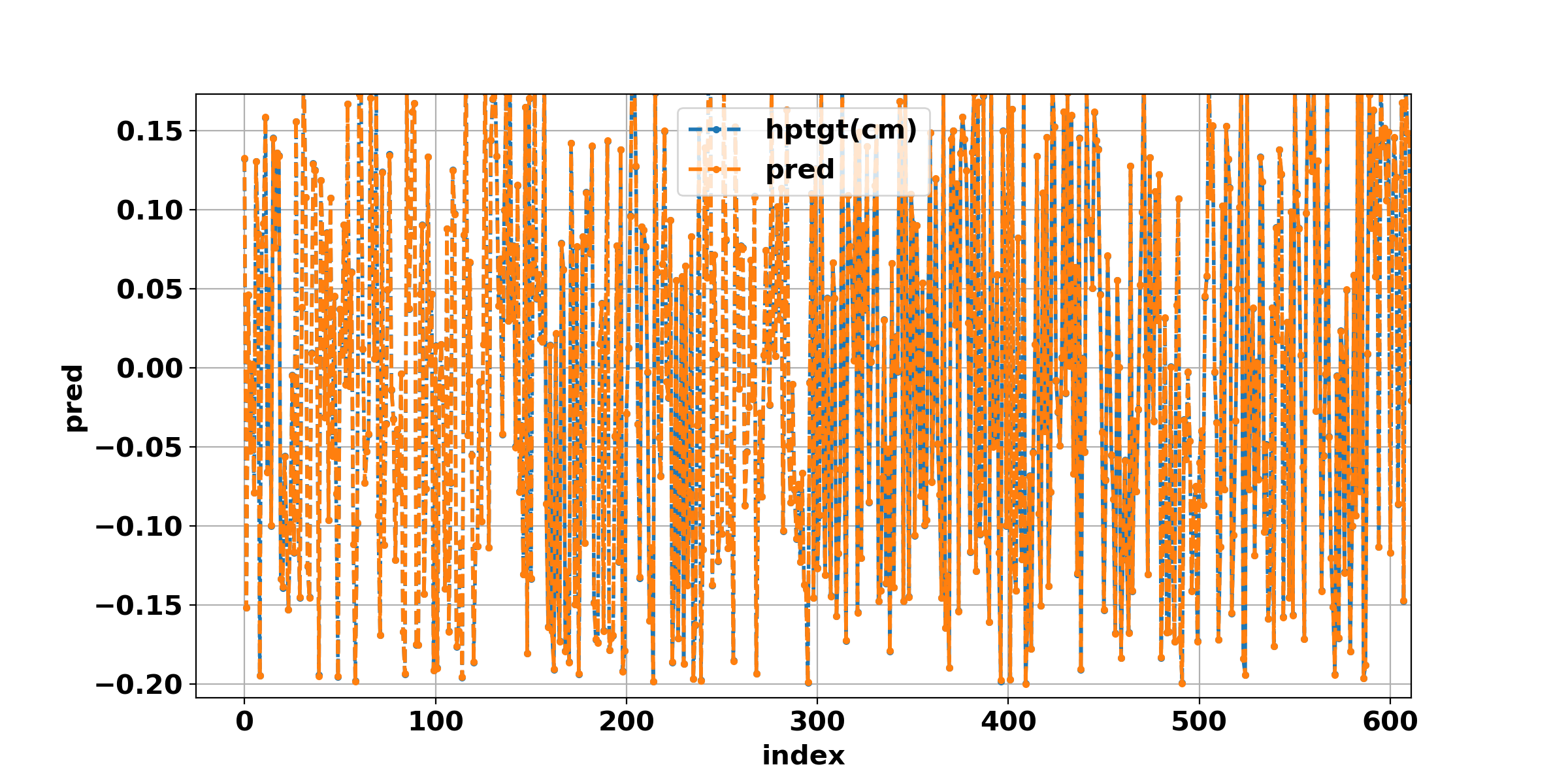 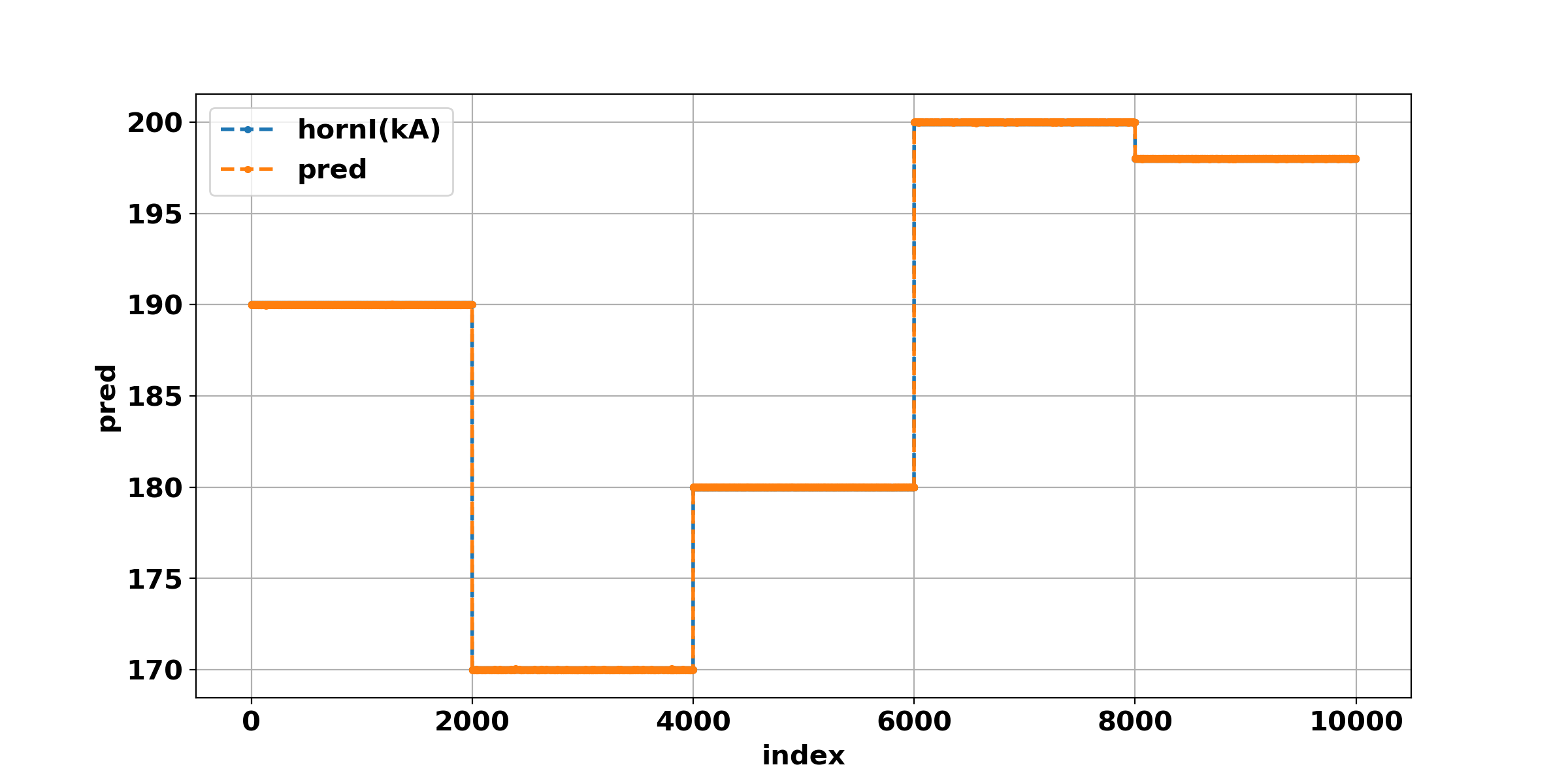 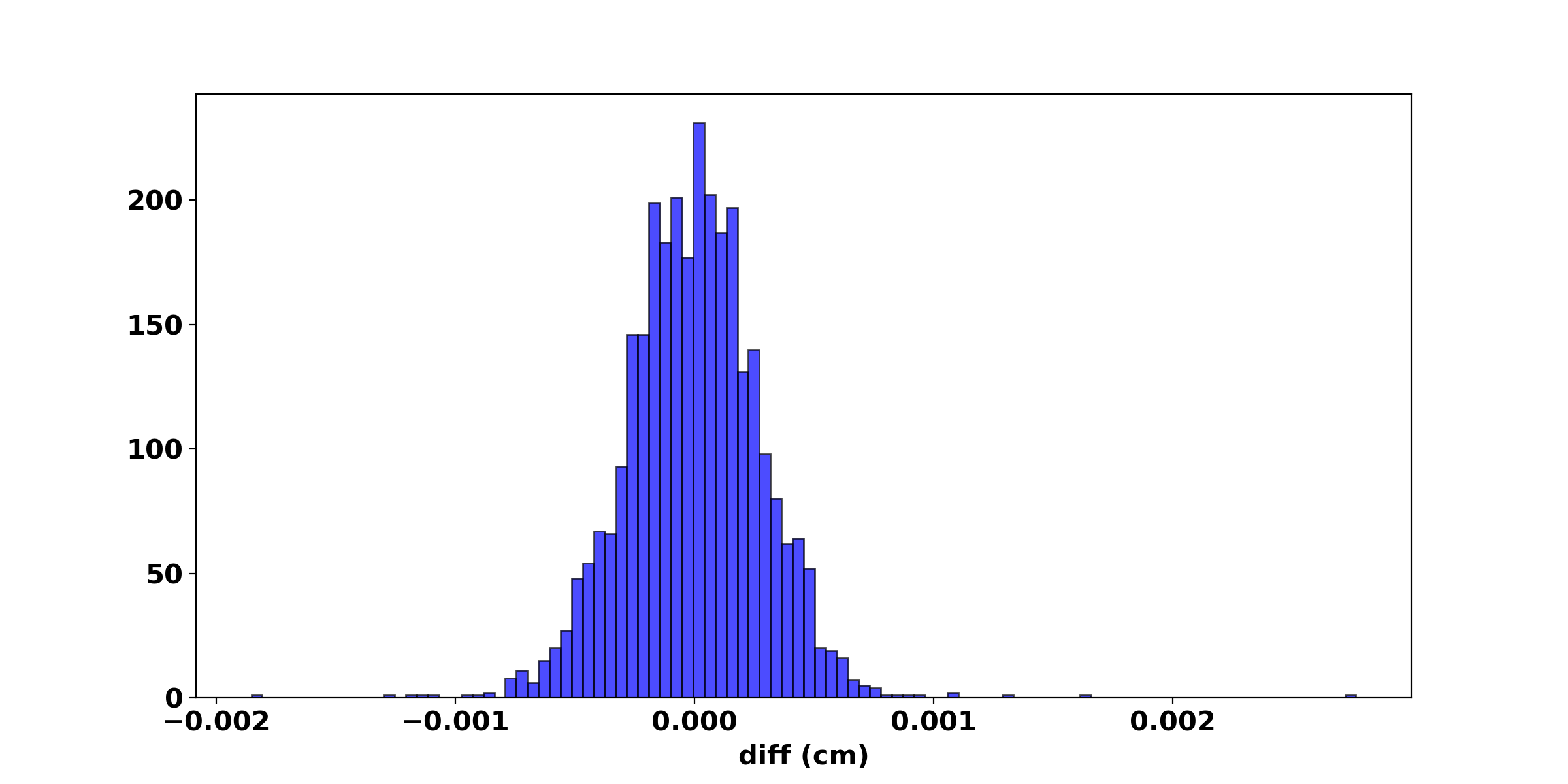 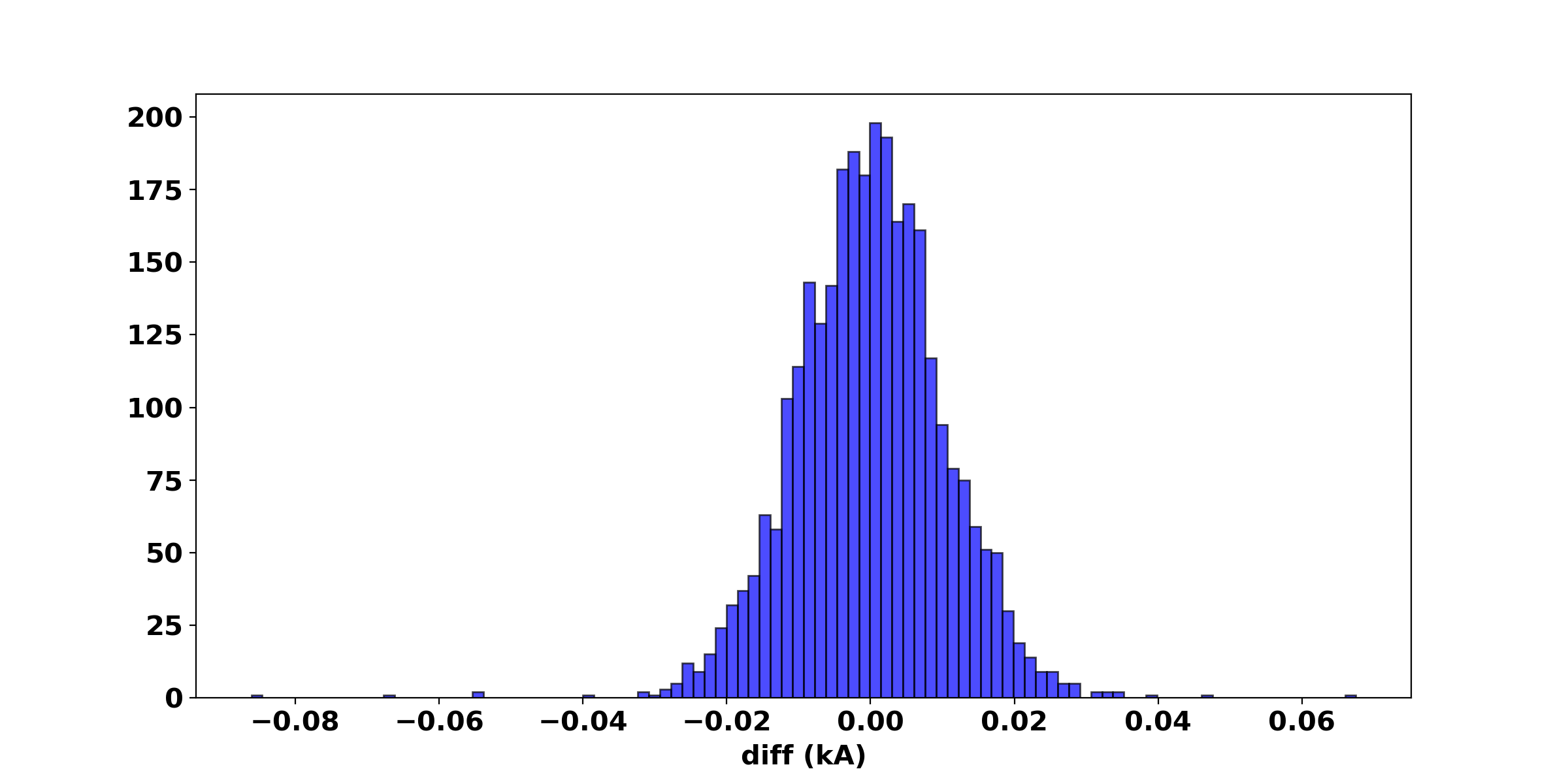 rms of the error is 0.01 kA
rms of the error is 0.0003 cm
08/04/22
Yiding Yu | Nufact 2022
28
Plans for ML based on simulation
Include other beam parameters such as: horns tilt angles,, target offset and arget density→combined with measurement data to predict the beam  parameters which can not be monitored

 Include neutrino flux: neutrino spectra at NOvA ND (50 bins within the [0, 10] range).→combined with measurement data to predict neutrino flux


Produce data samples that we can not get in reality: horn off.
08/04/22
Yiding Yu | Nufact 2022
29
Summary
We combined the uniform beam simulation and multiple decay simulation to increase the efficiency of the simulation => able to produce very high stat samples
Muon monitor pixel study was improved, we can use the information of  pixels of MMs to find the effect of varying the beam parameters => systematic study underway

We built a Machine Learning tool to predict / reconstruct upstream beam parameters and horn current by using muon monitor data => extending its capabilities now

Now we are generating the samples for ML using the new simulation and test the ML
08/04/22
Yiding Yu | Nufact 2022
30
Back up
08/04/22
Yiding Yu | Nufact 2022
31
Muon monitor data analysis(Slopes at muon monitors)
Target scans show how each muon monitor responds to beam position variations in horizontal and vertical directions


The observed beam centroid on muon monitors shows a linear response. Different slopes show  the focus effect for different energy range of muons
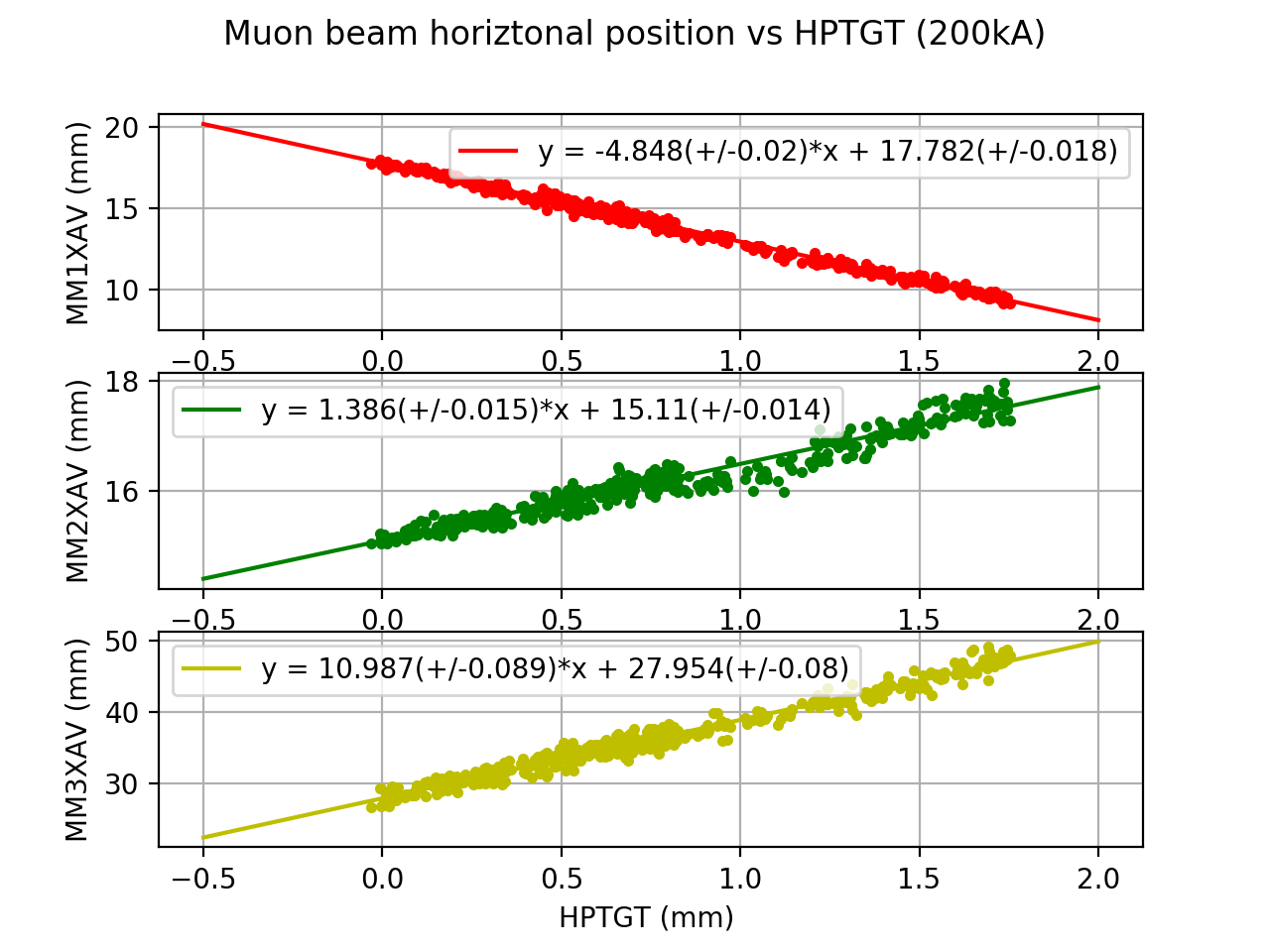 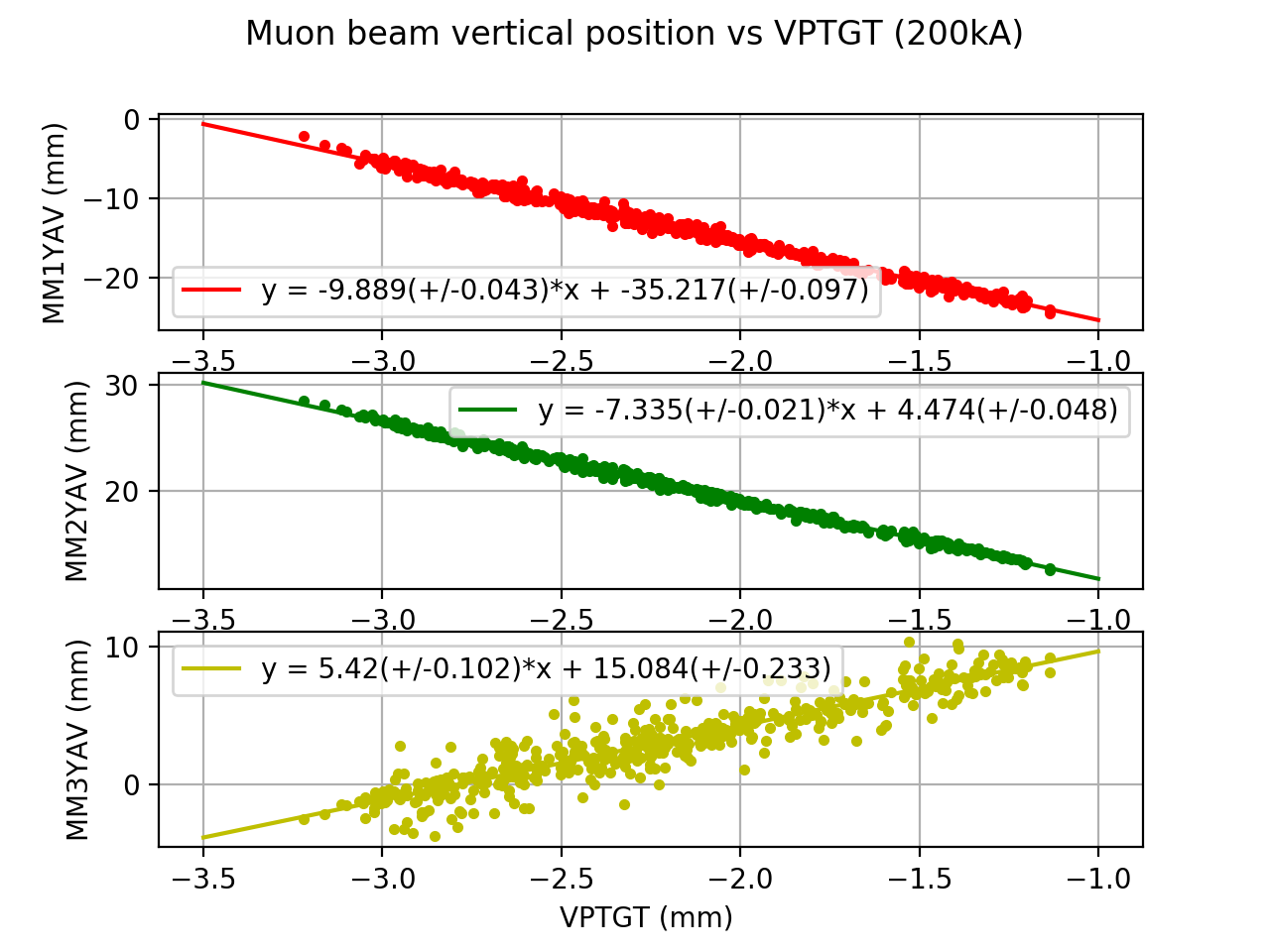 Slope at MM1X (with virtual detectors)
uniform
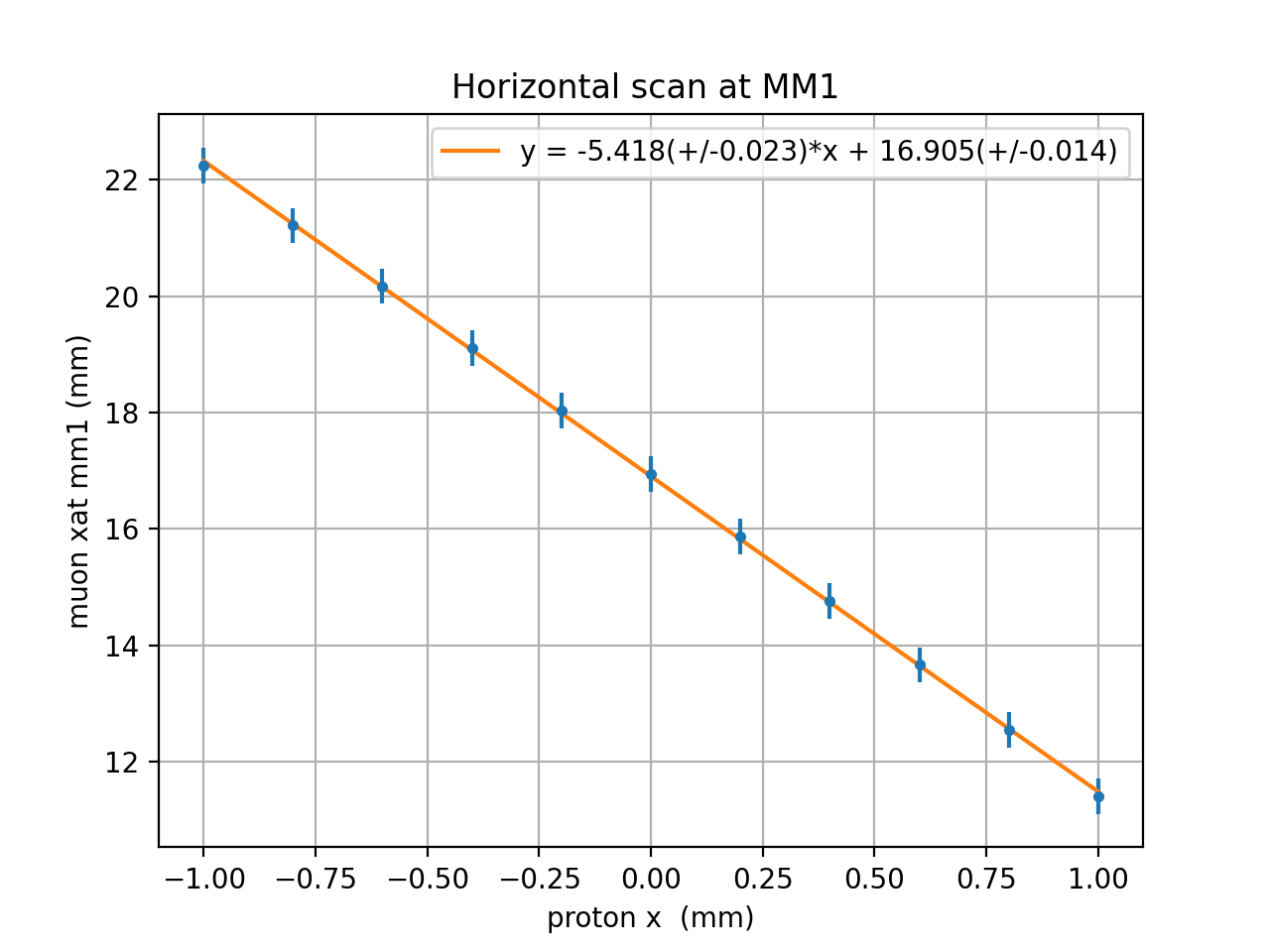 nominal
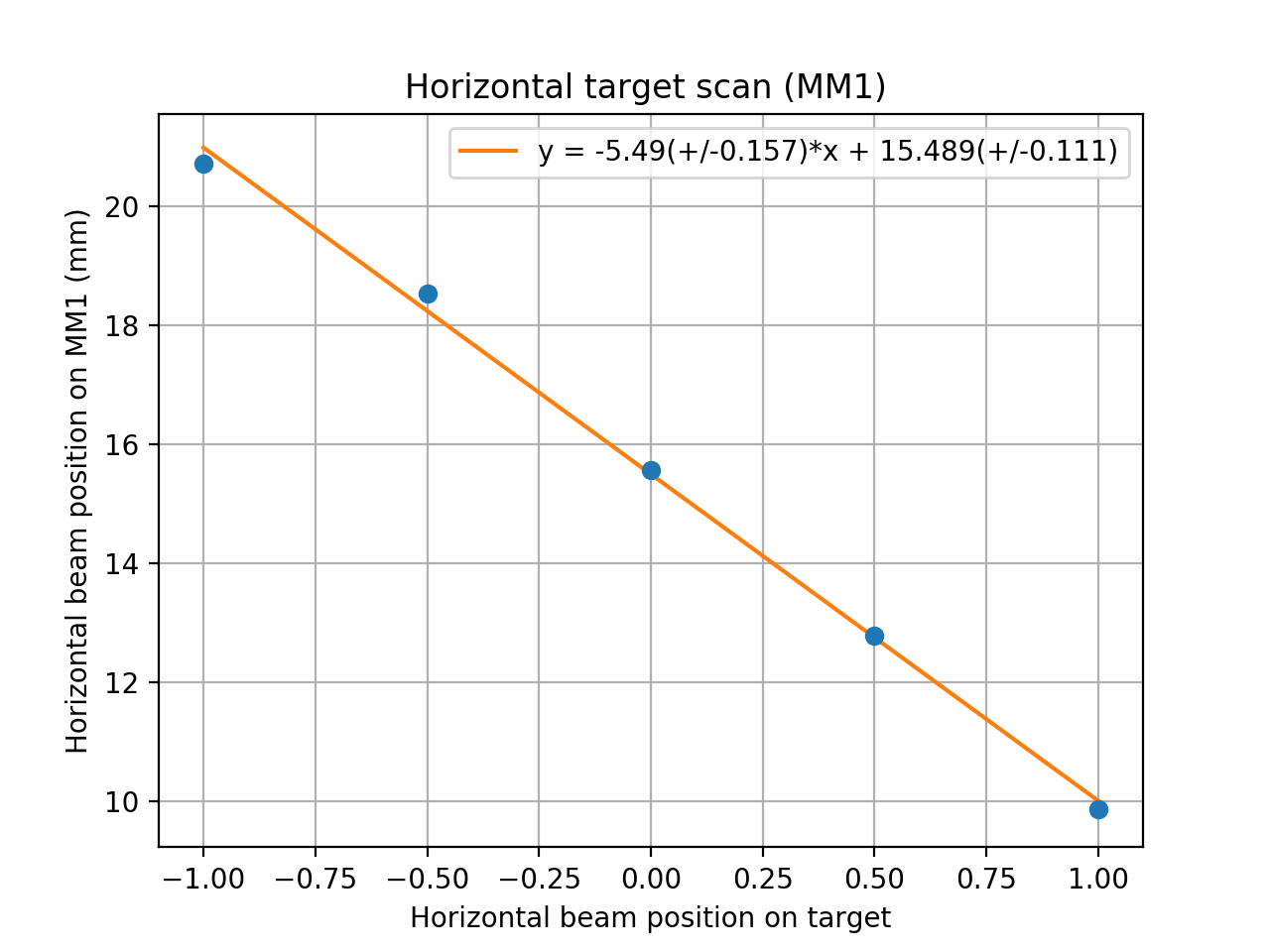 08/04/22
Yiding Yu | Nufact 2022
33
Muon distribution at virtual detectors (z5)
Protonx:0mm
Protonx:1mm
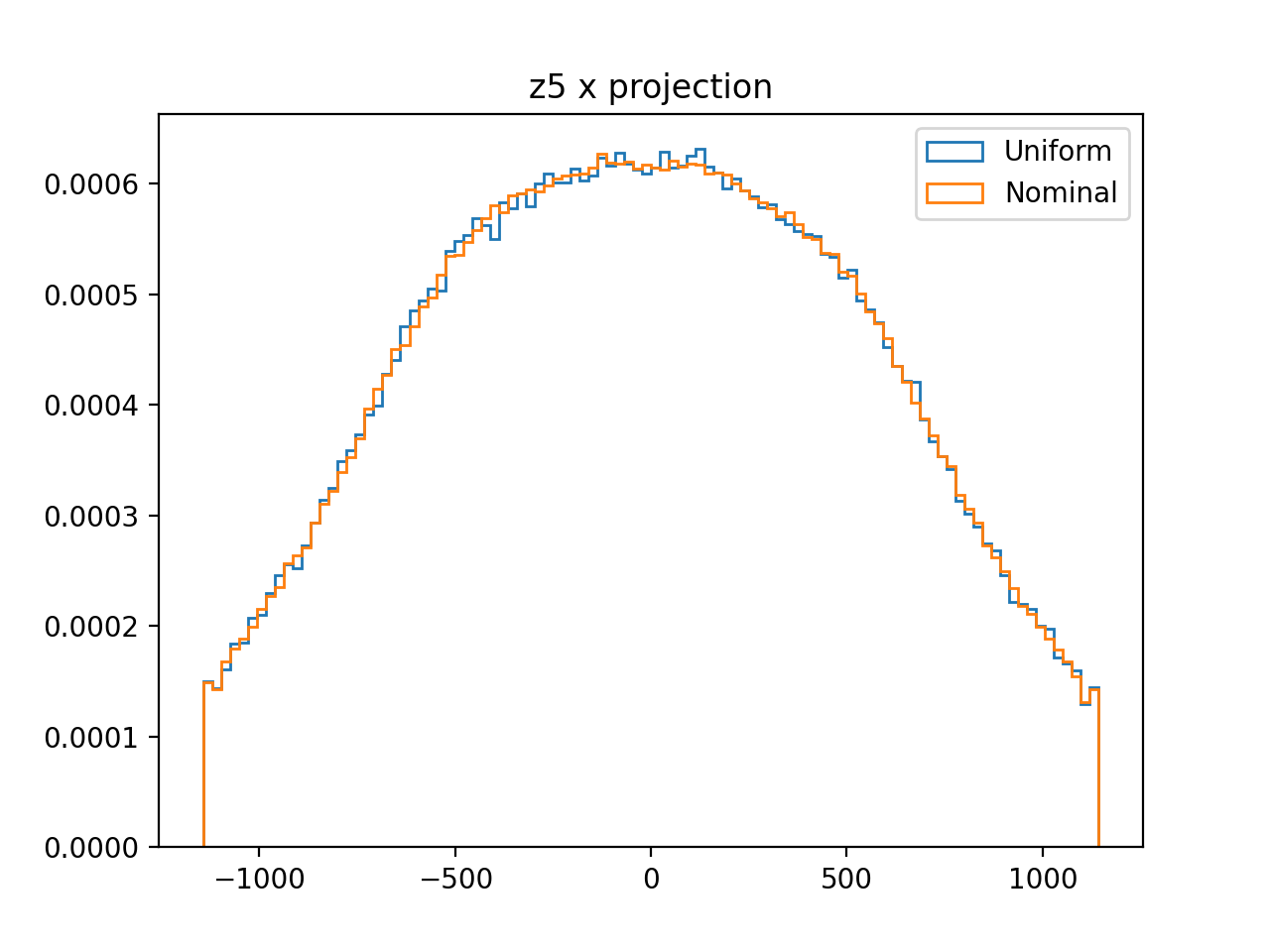 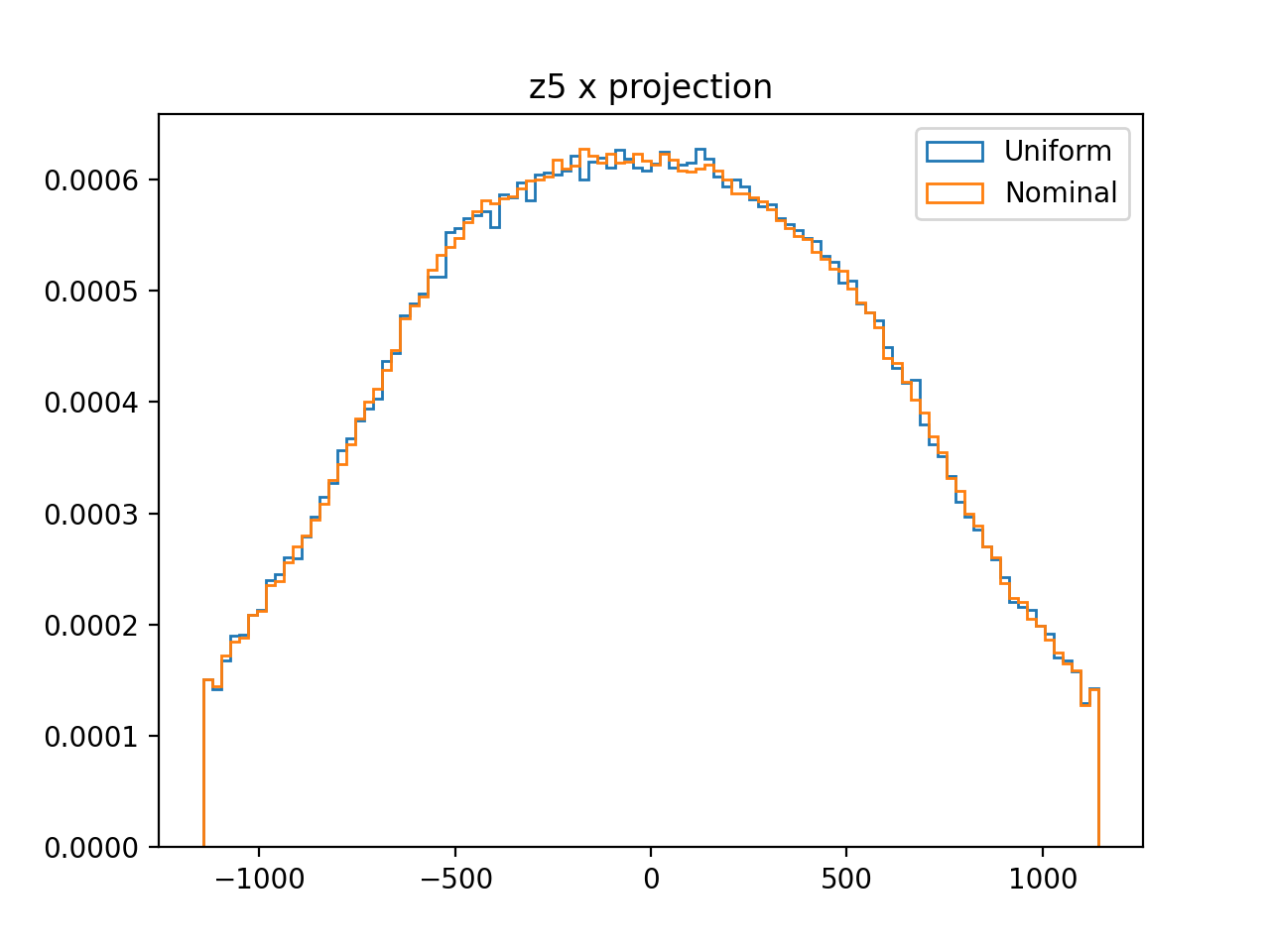 08/04/22
Yiding Yu | Nufact 2022
34
Muon distribution at virtual detectors (z6)
Protonx:0mm
Protonx:1mm
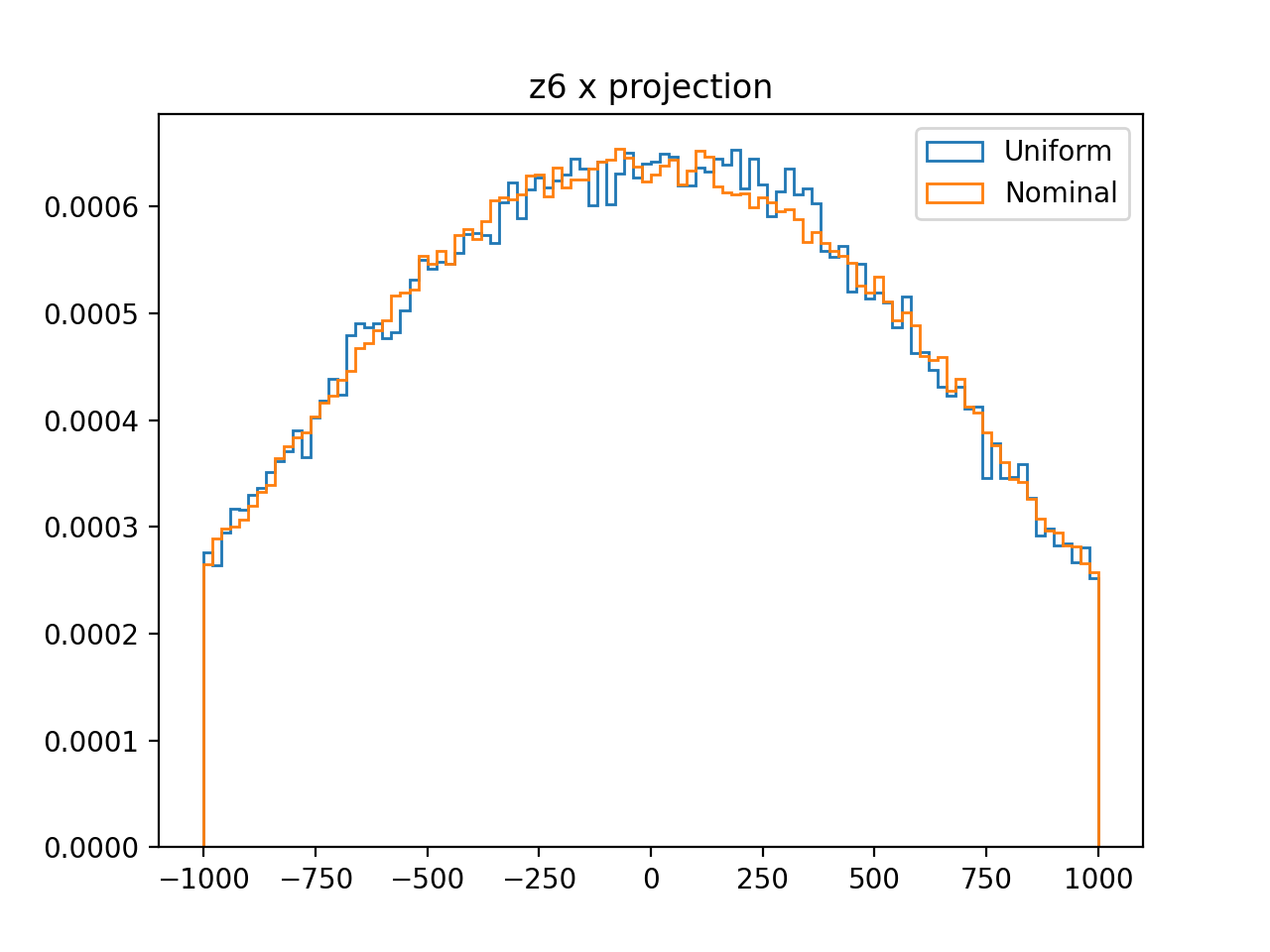 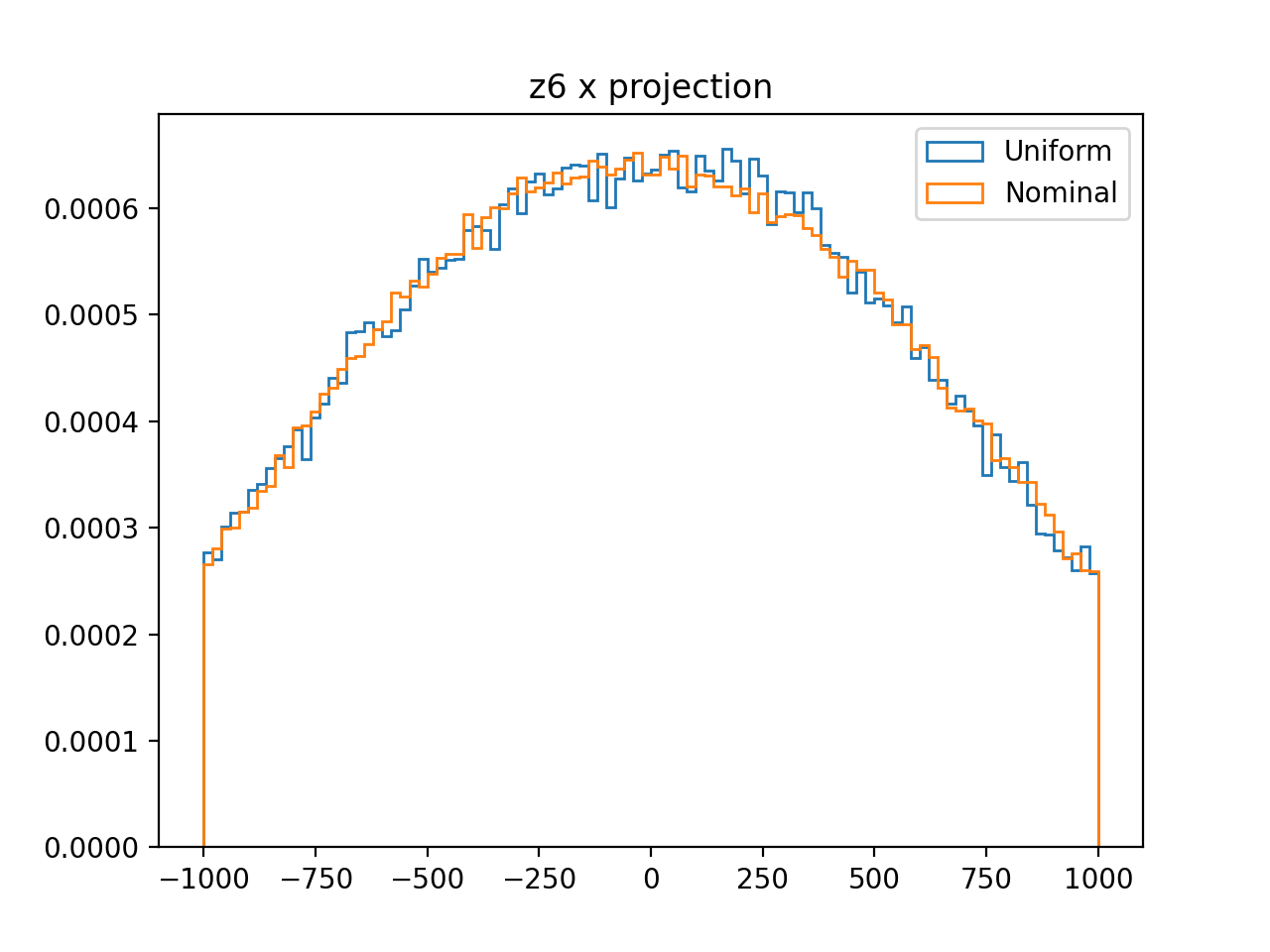 08/04/22
Yiding Yu | Nufact 2022
35
Muon distribution at virtual detectors (z7)
Protonx:0mm
Protonx:1mm
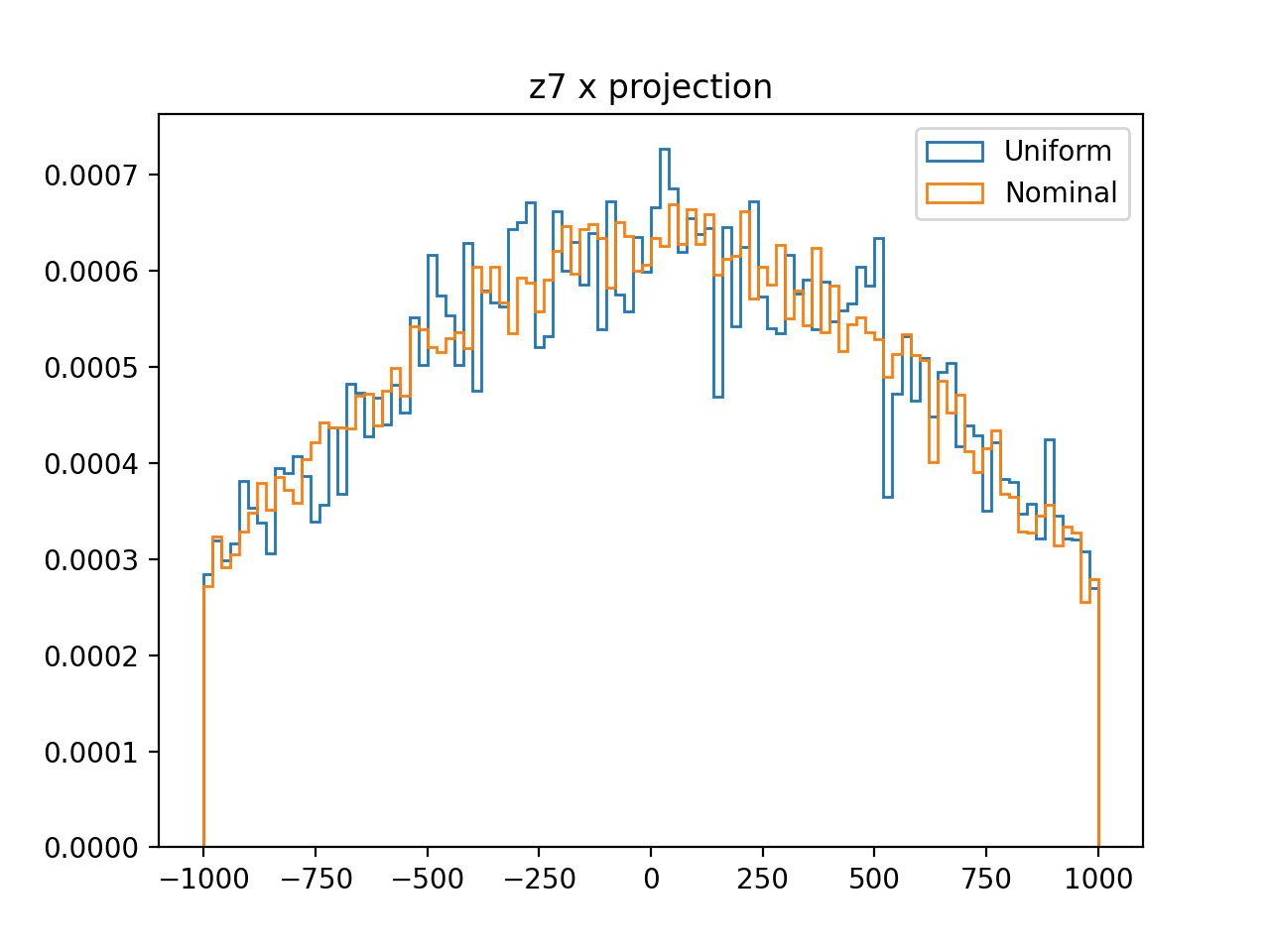 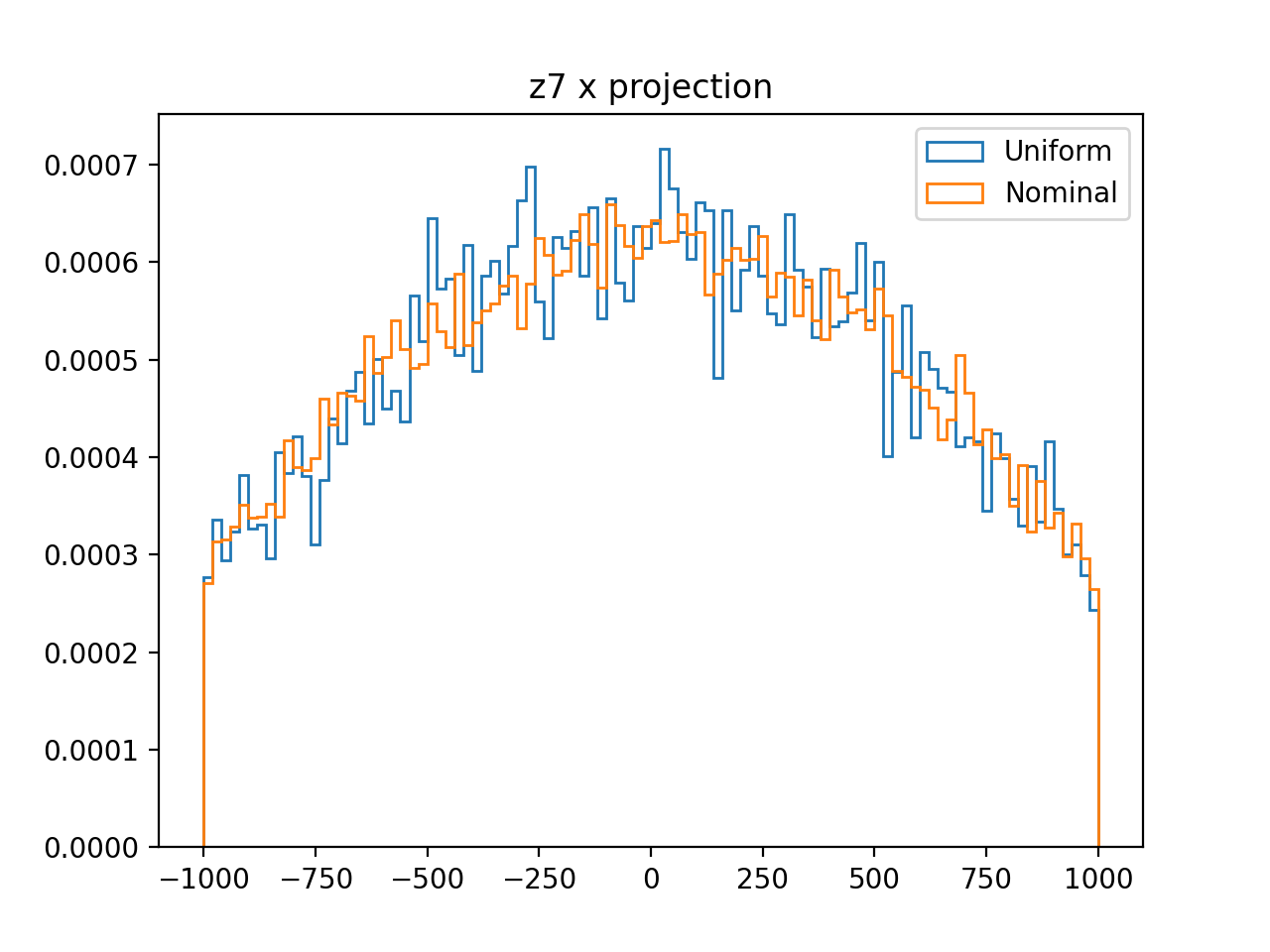 08/04/22
Yiding Yu | Nufact 2022
36
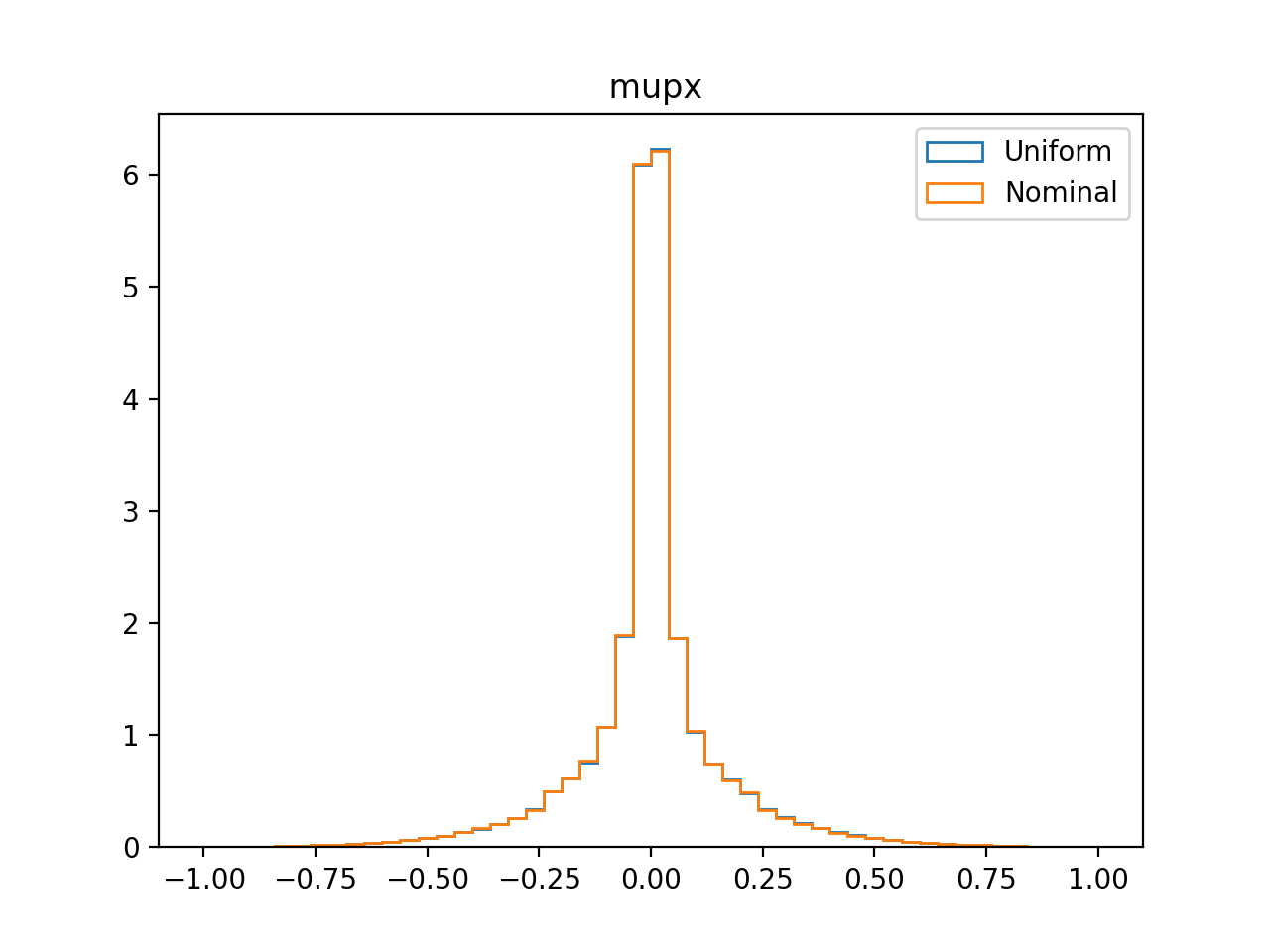 Muon production momentum
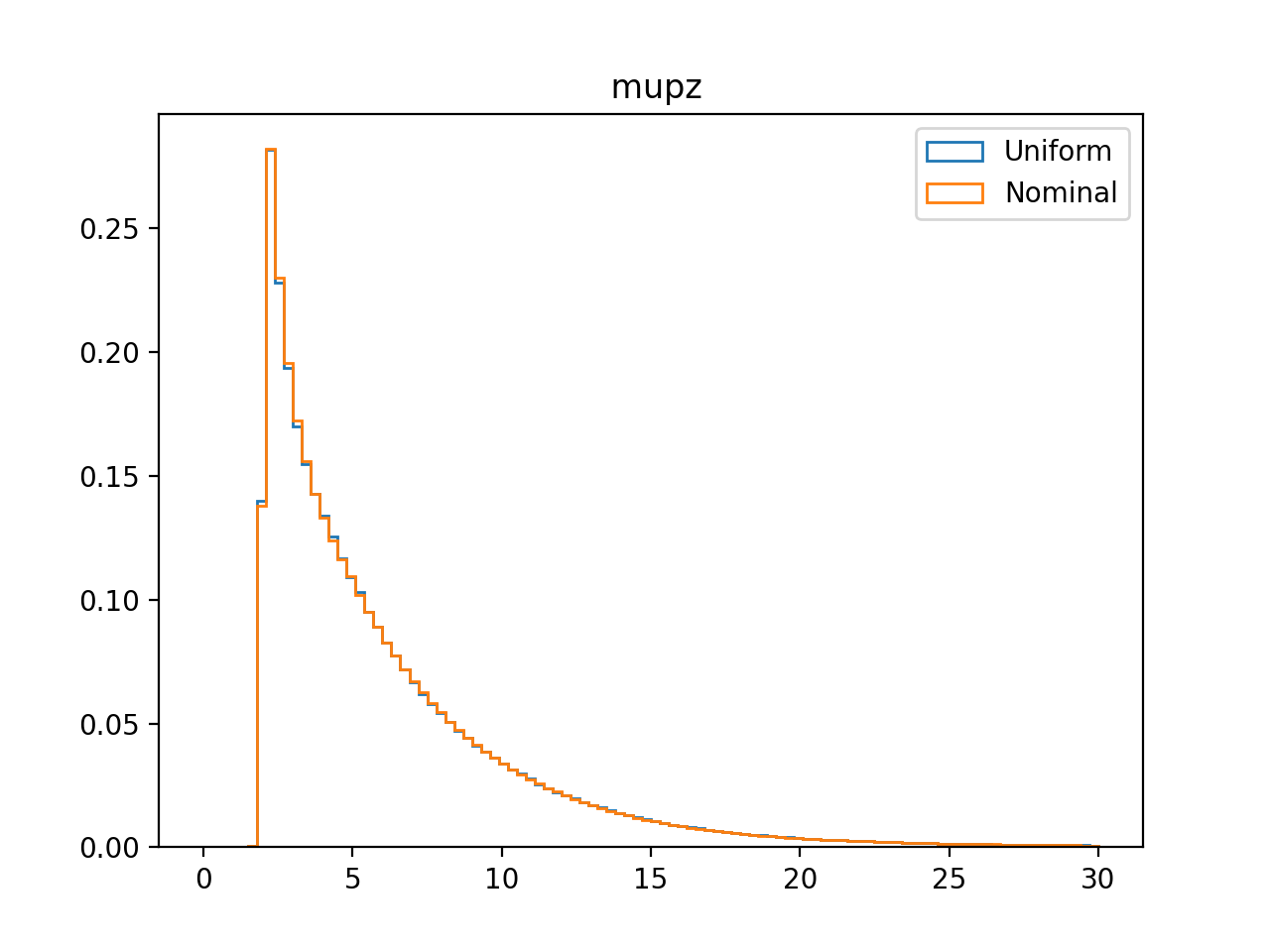 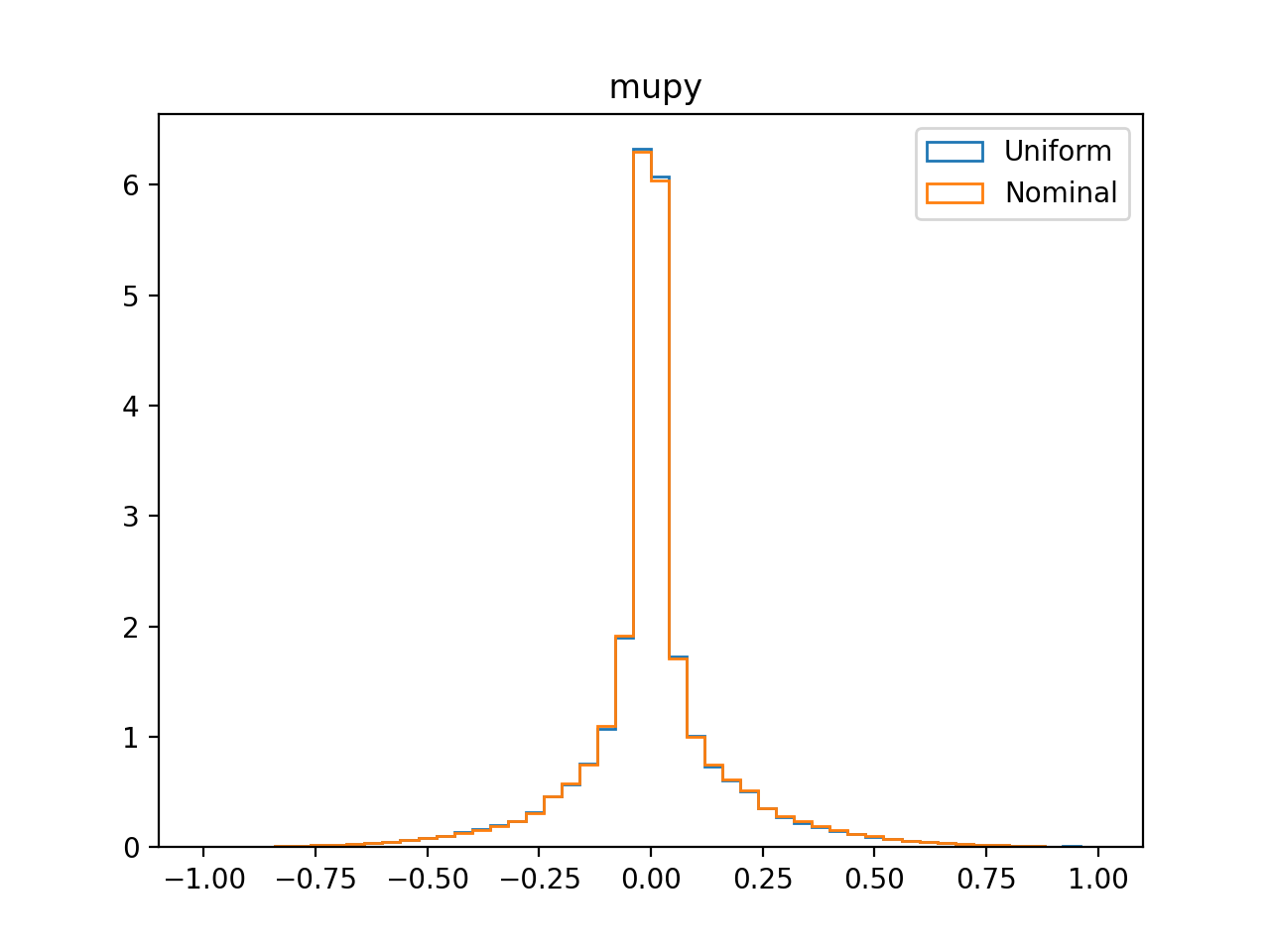 08/04/22
Yiding Yu | Nufact 2022
37
Muon  momentum at MM1 and MM2
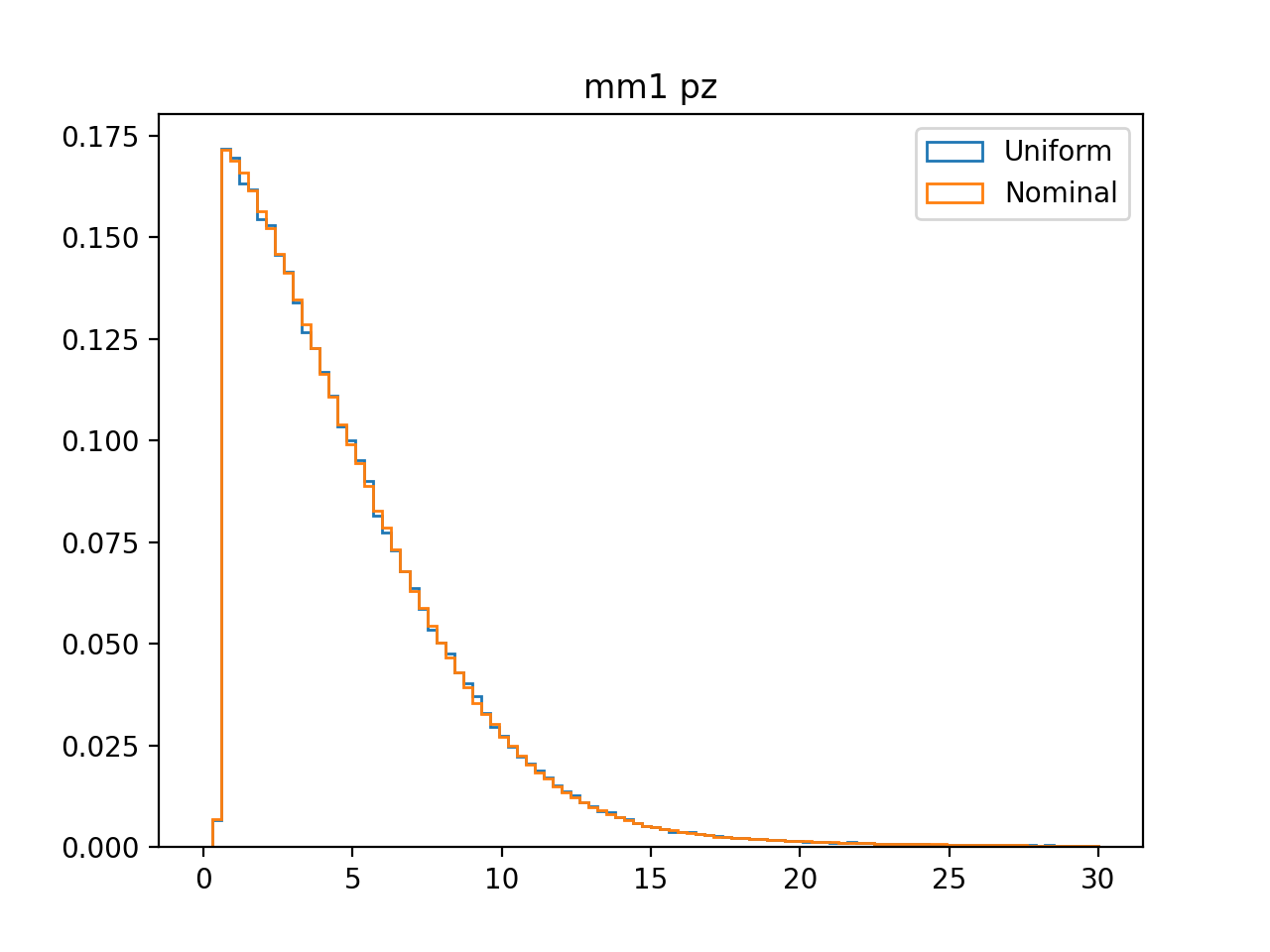 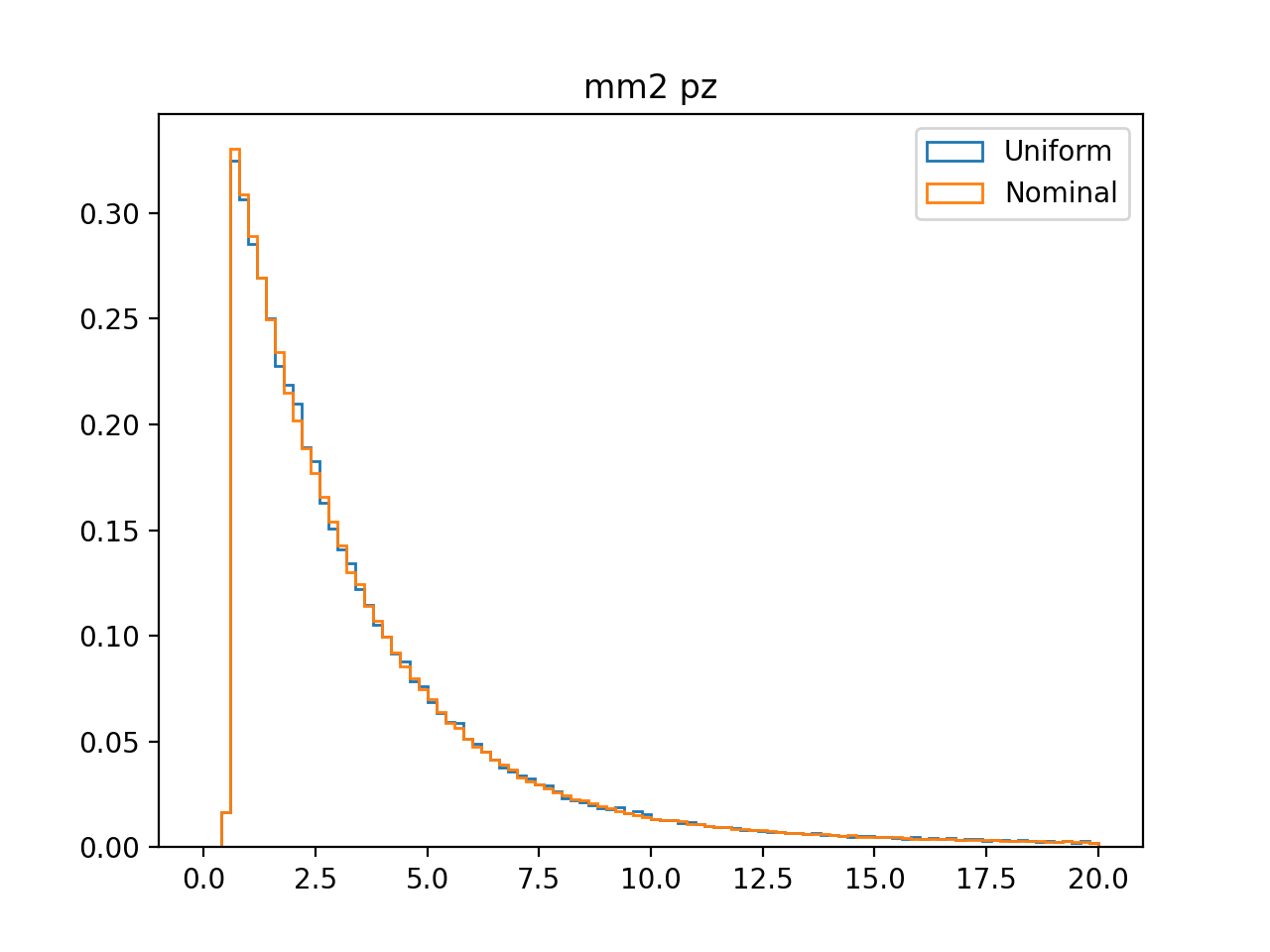 08/04/22
Yiding Yu | Nufact 2022
38
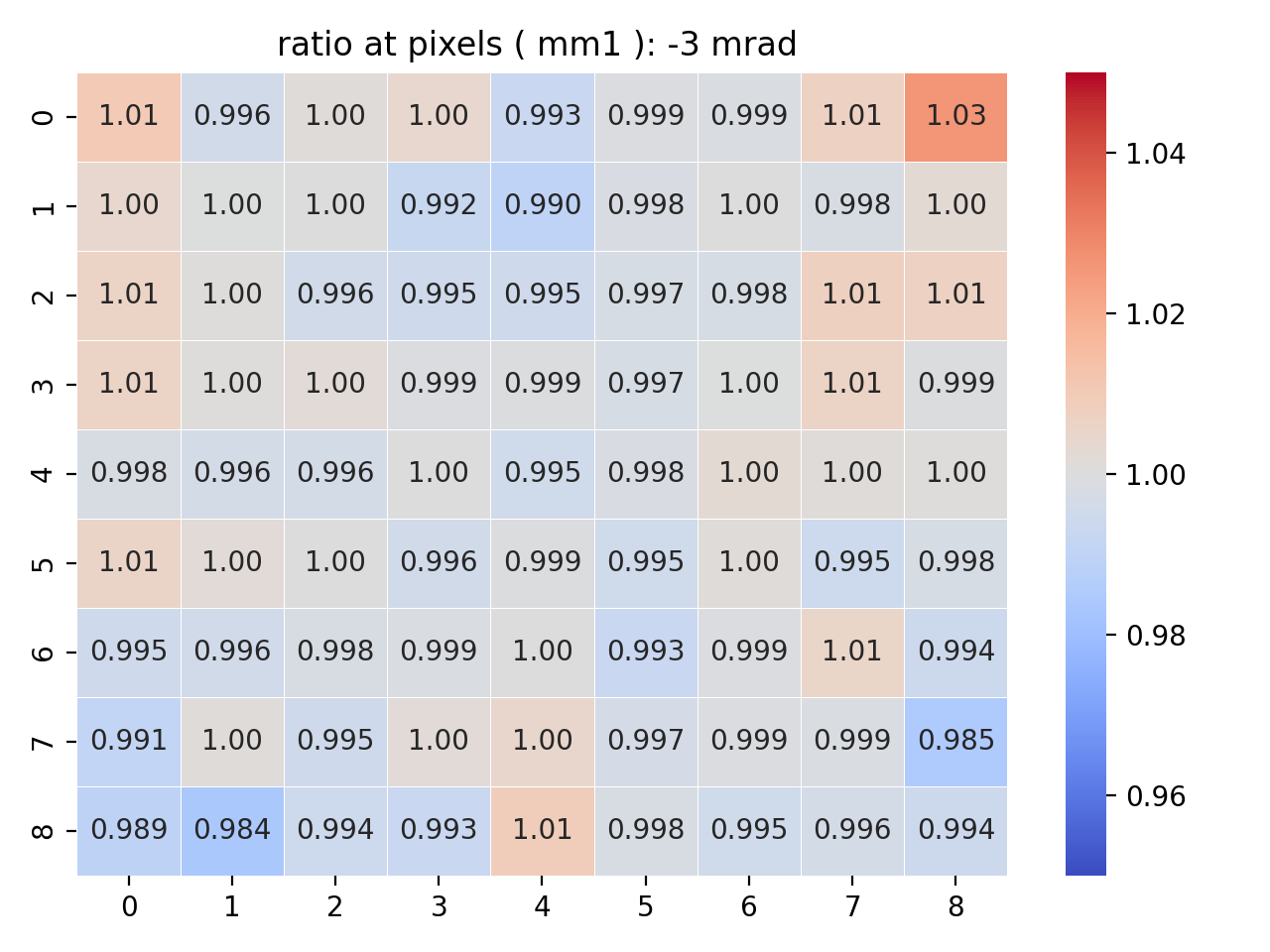 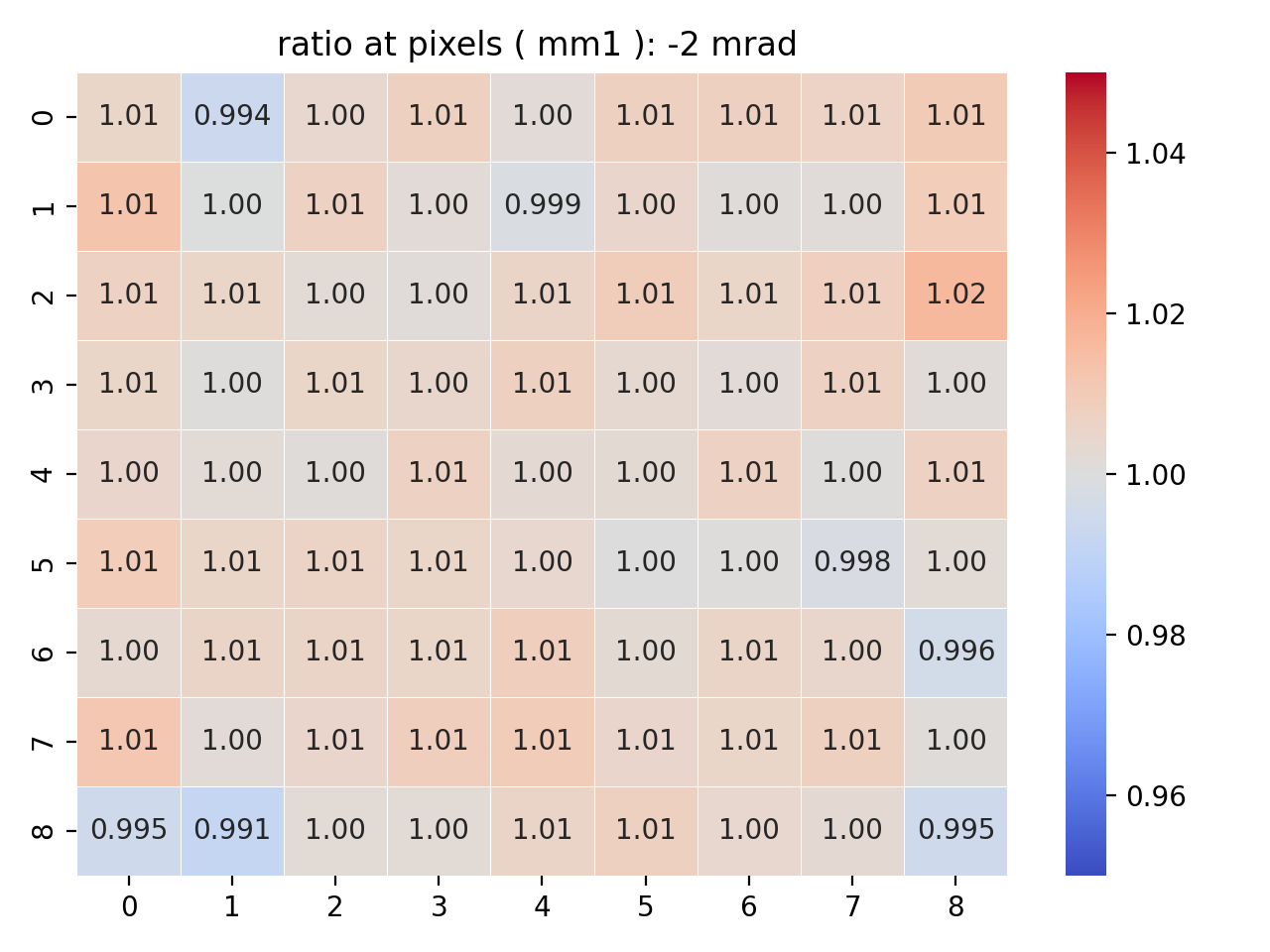 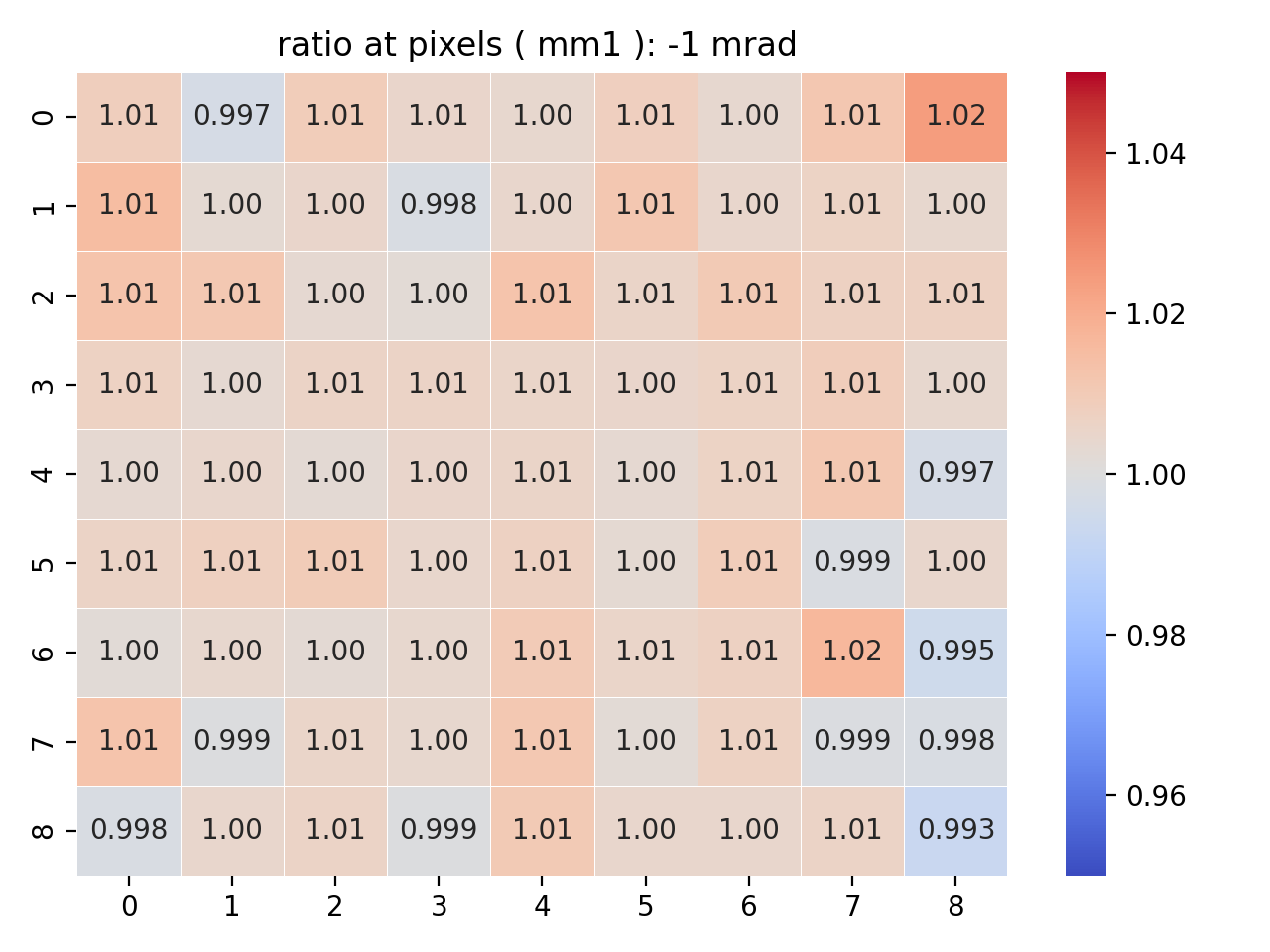 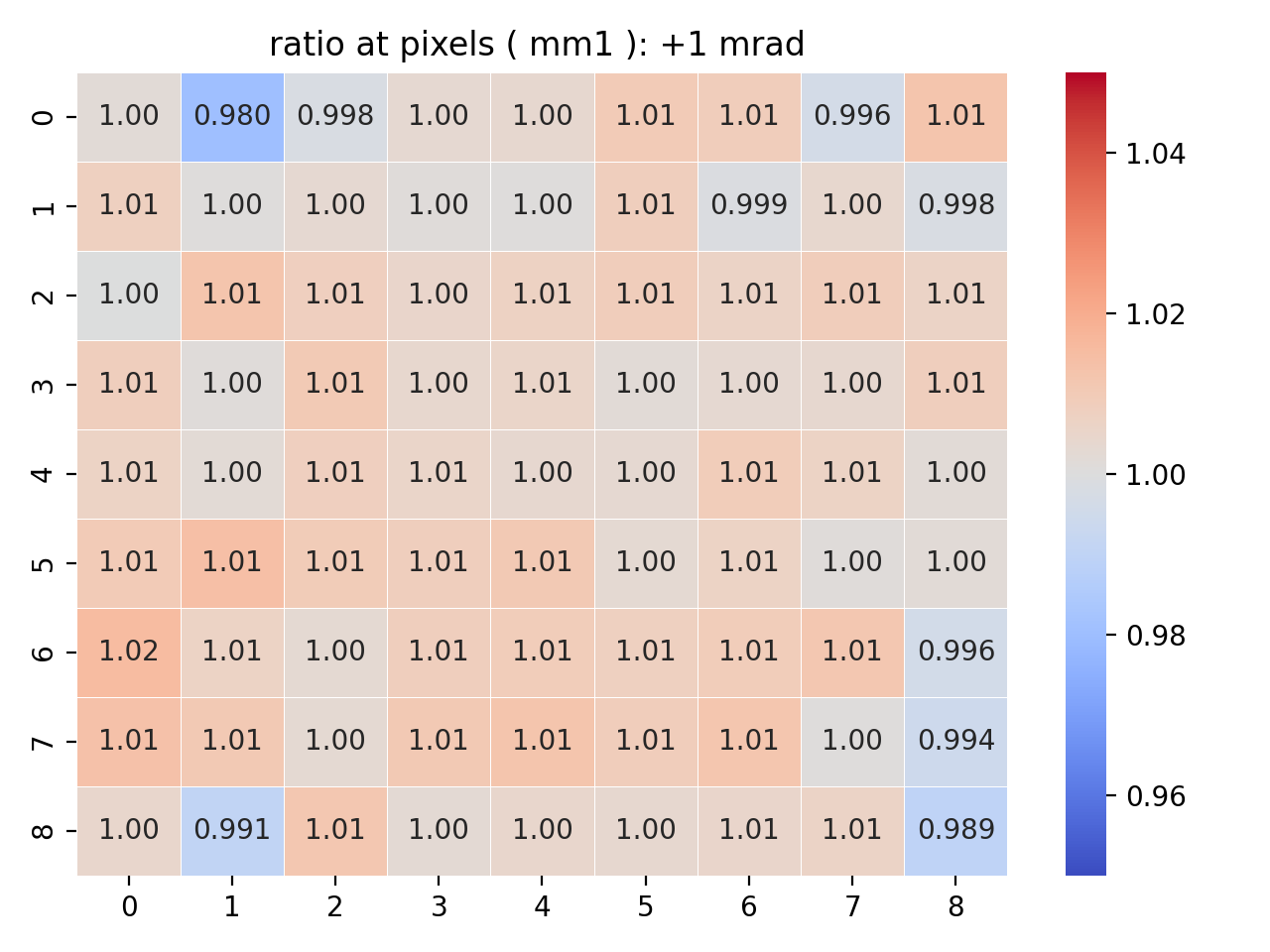 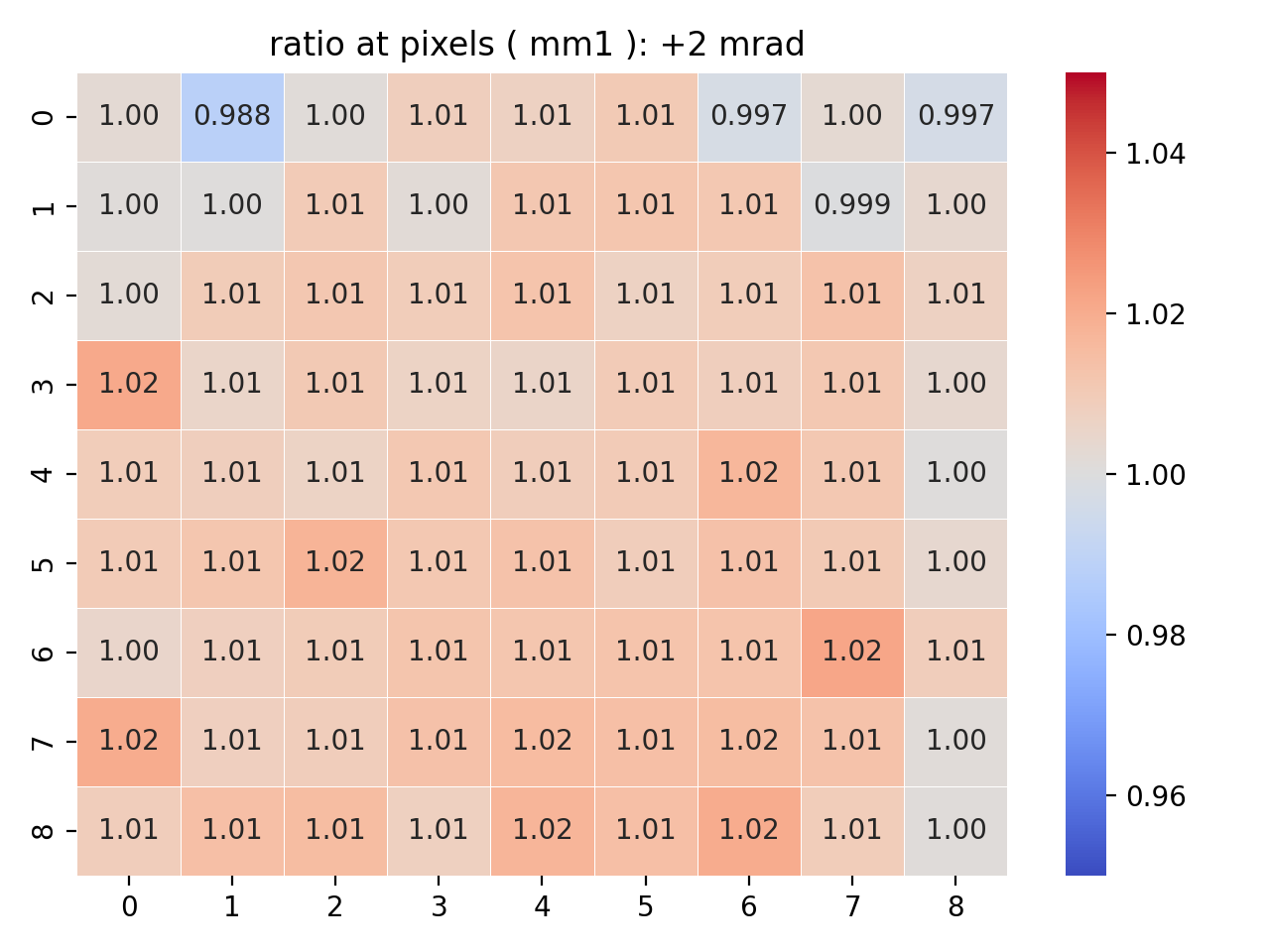 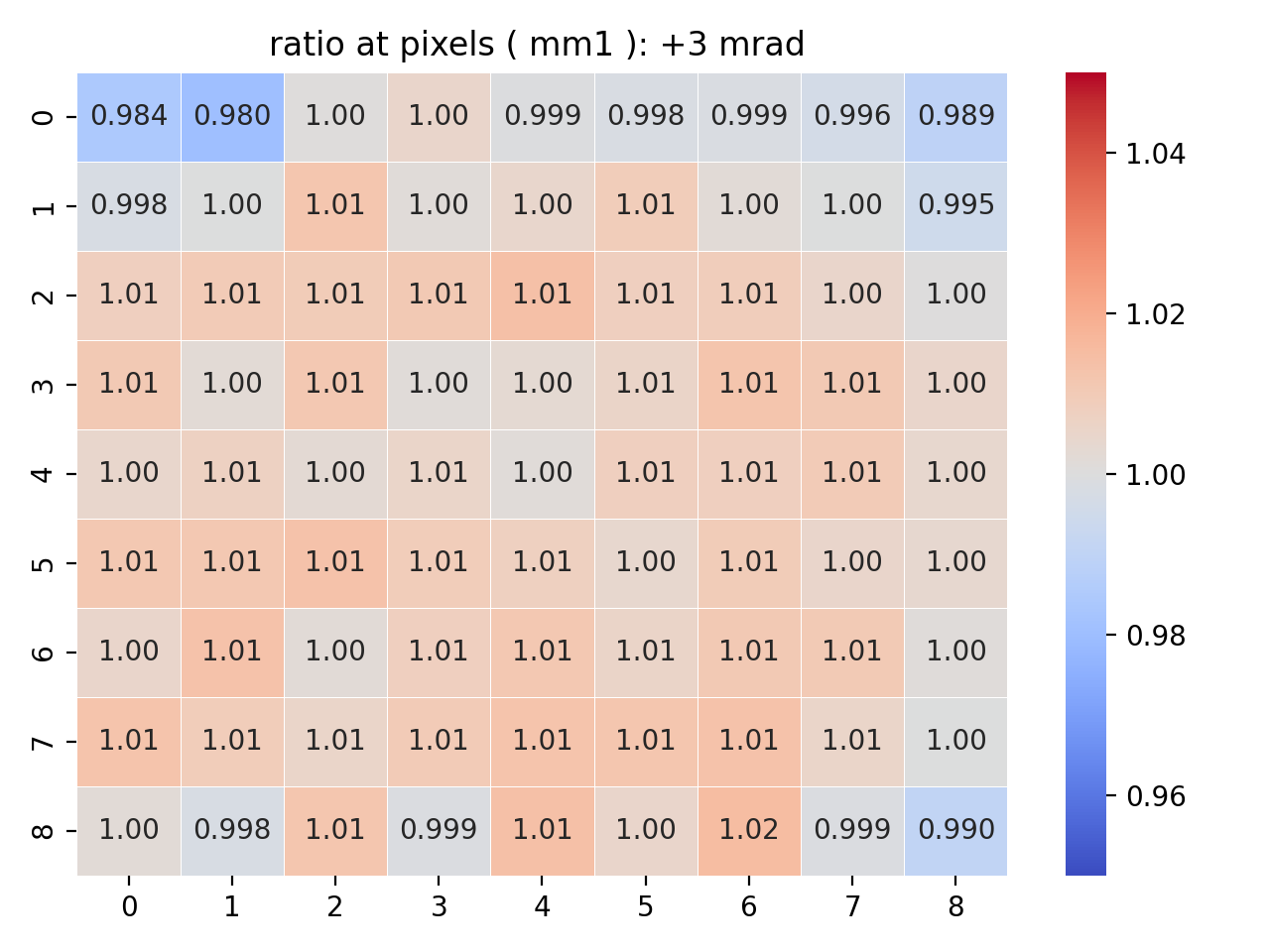 08/04/22
Yiding Yu | Nufact 2022
39
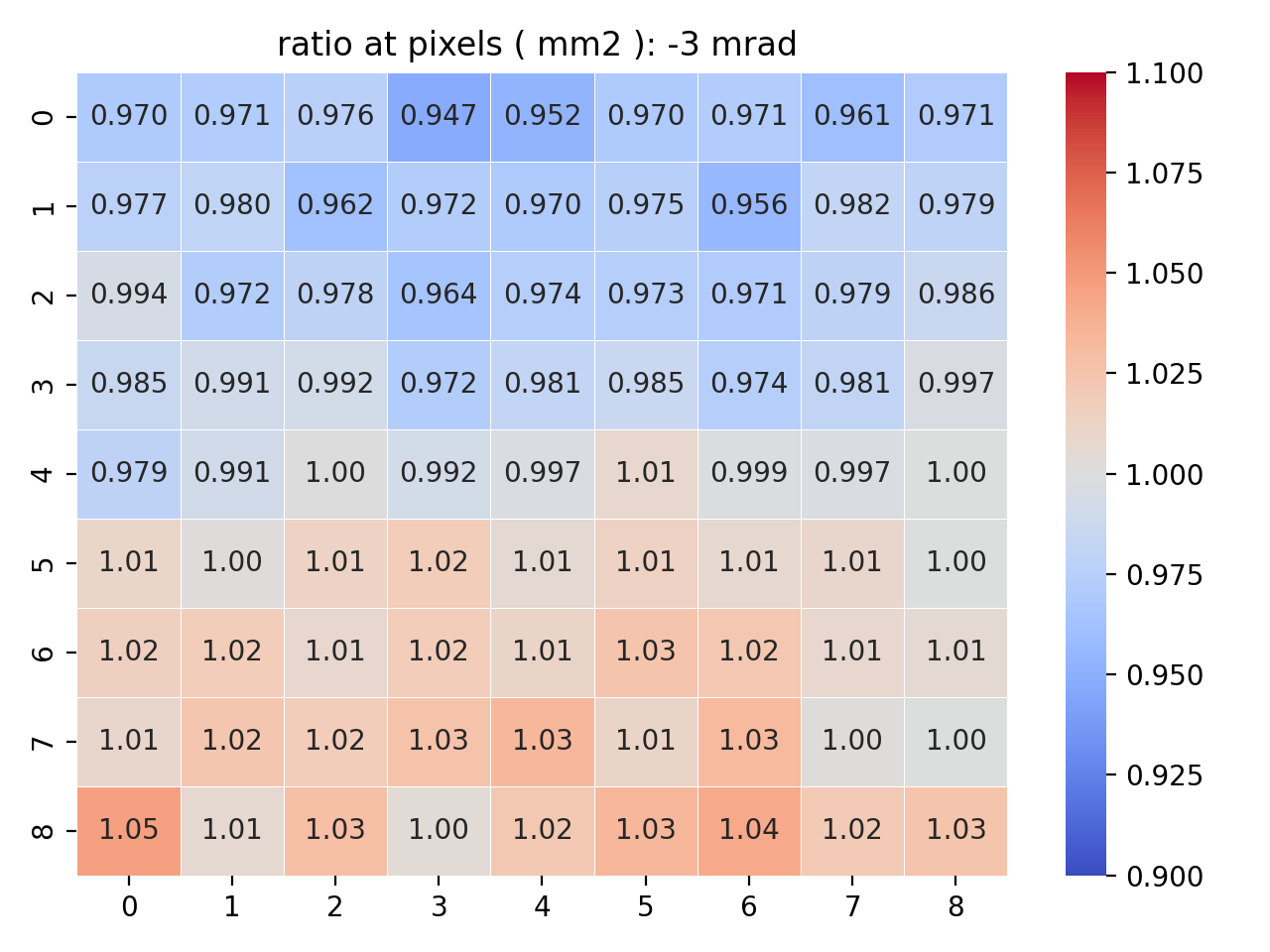 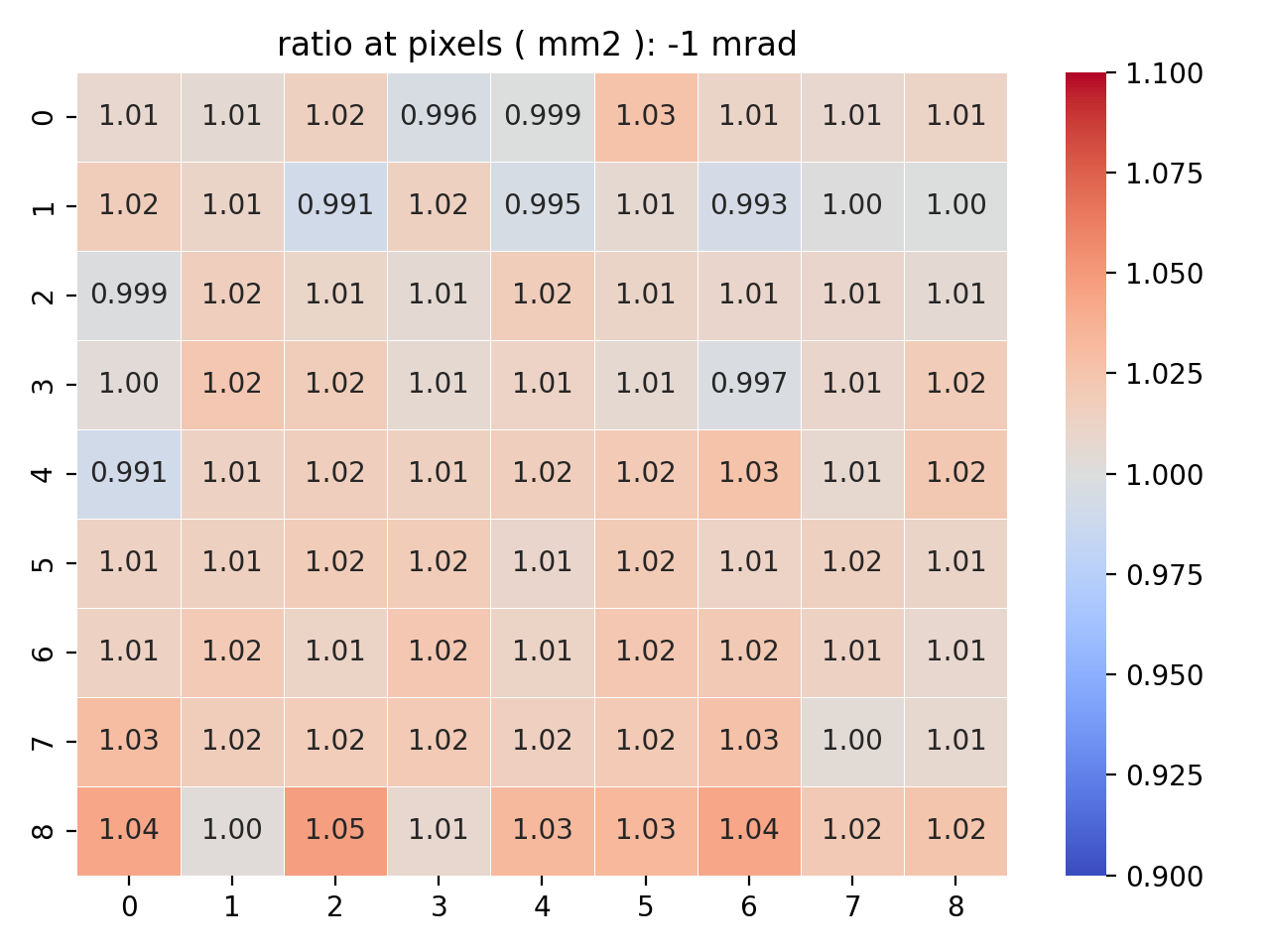 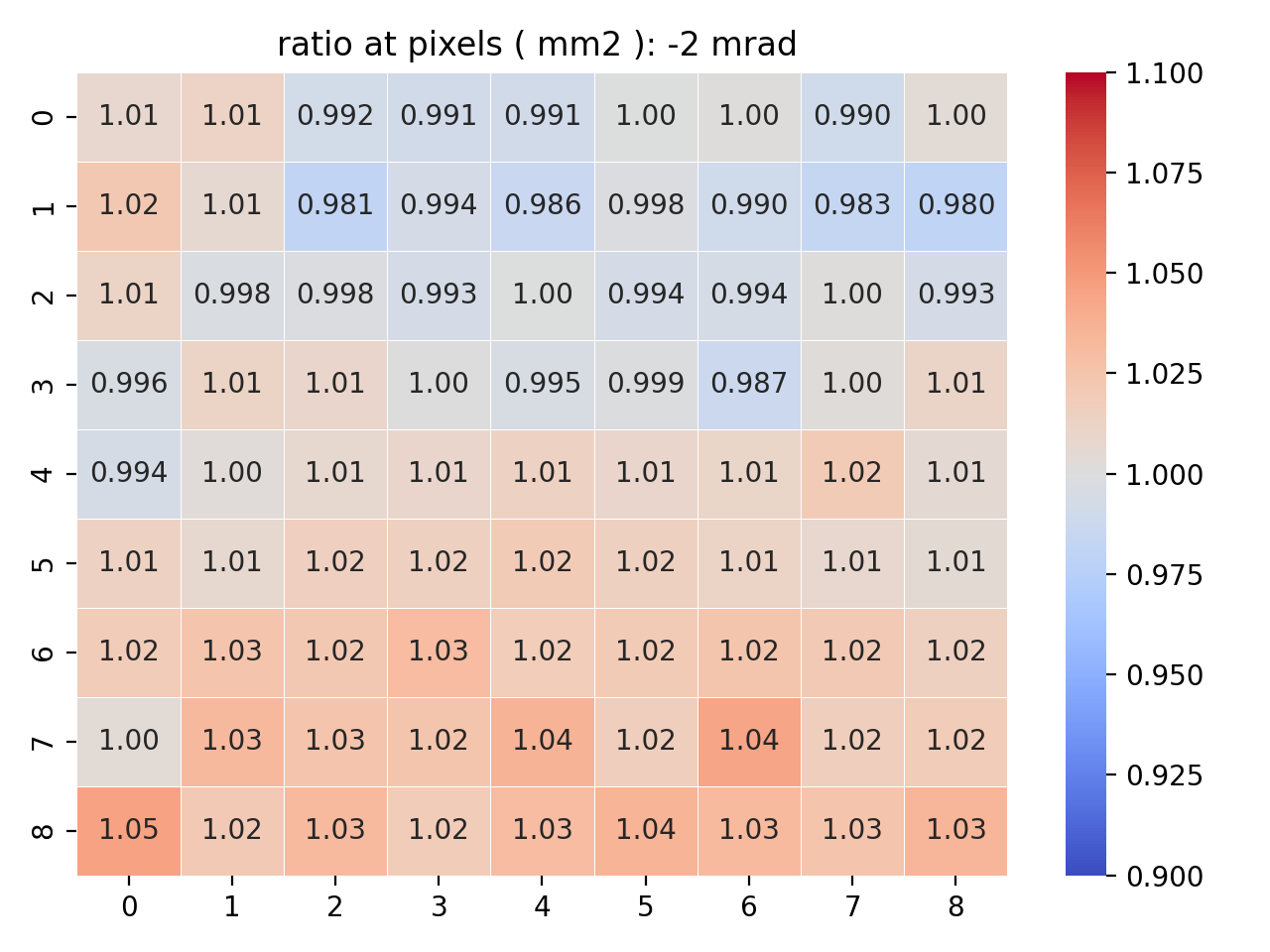 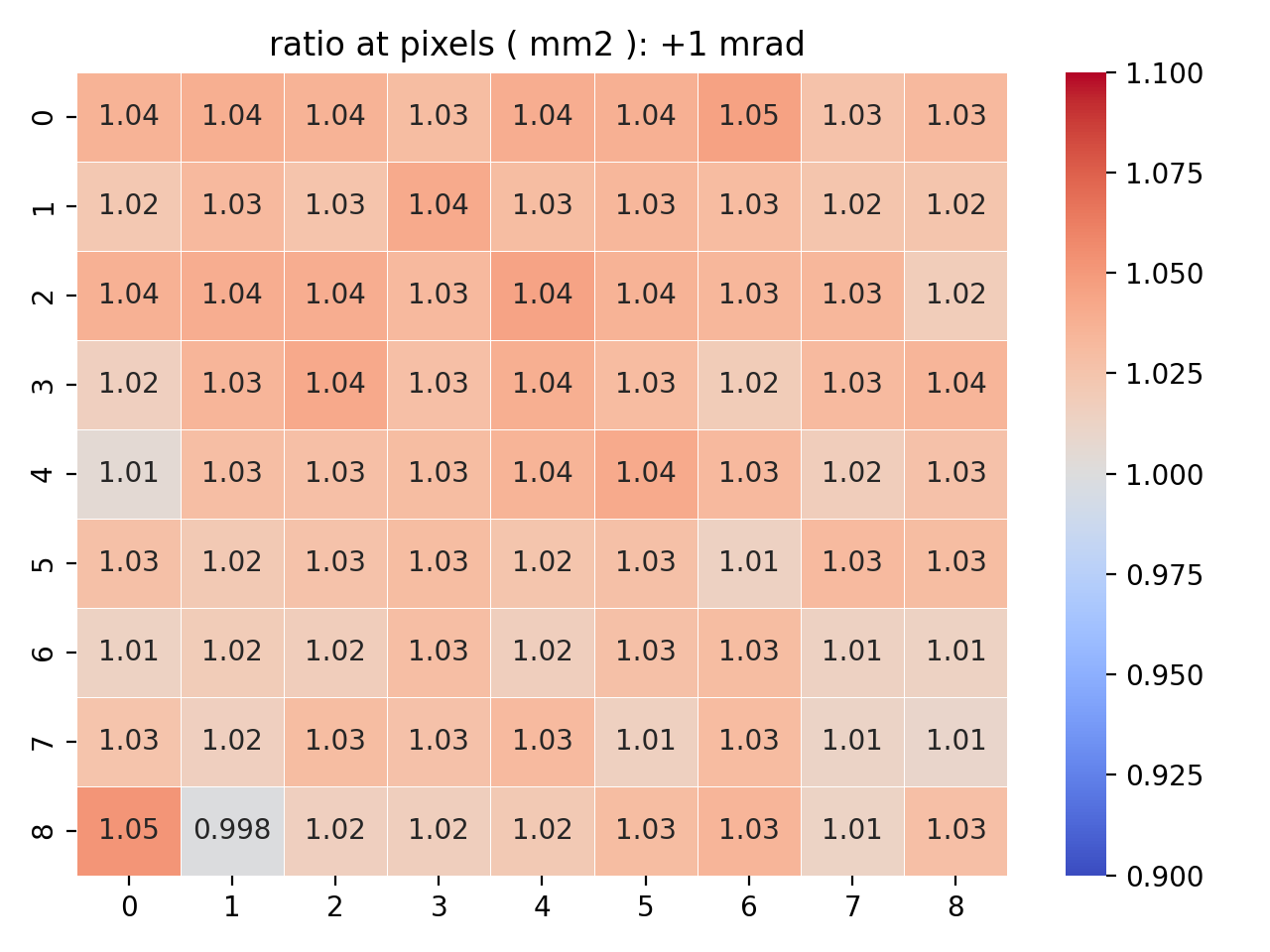 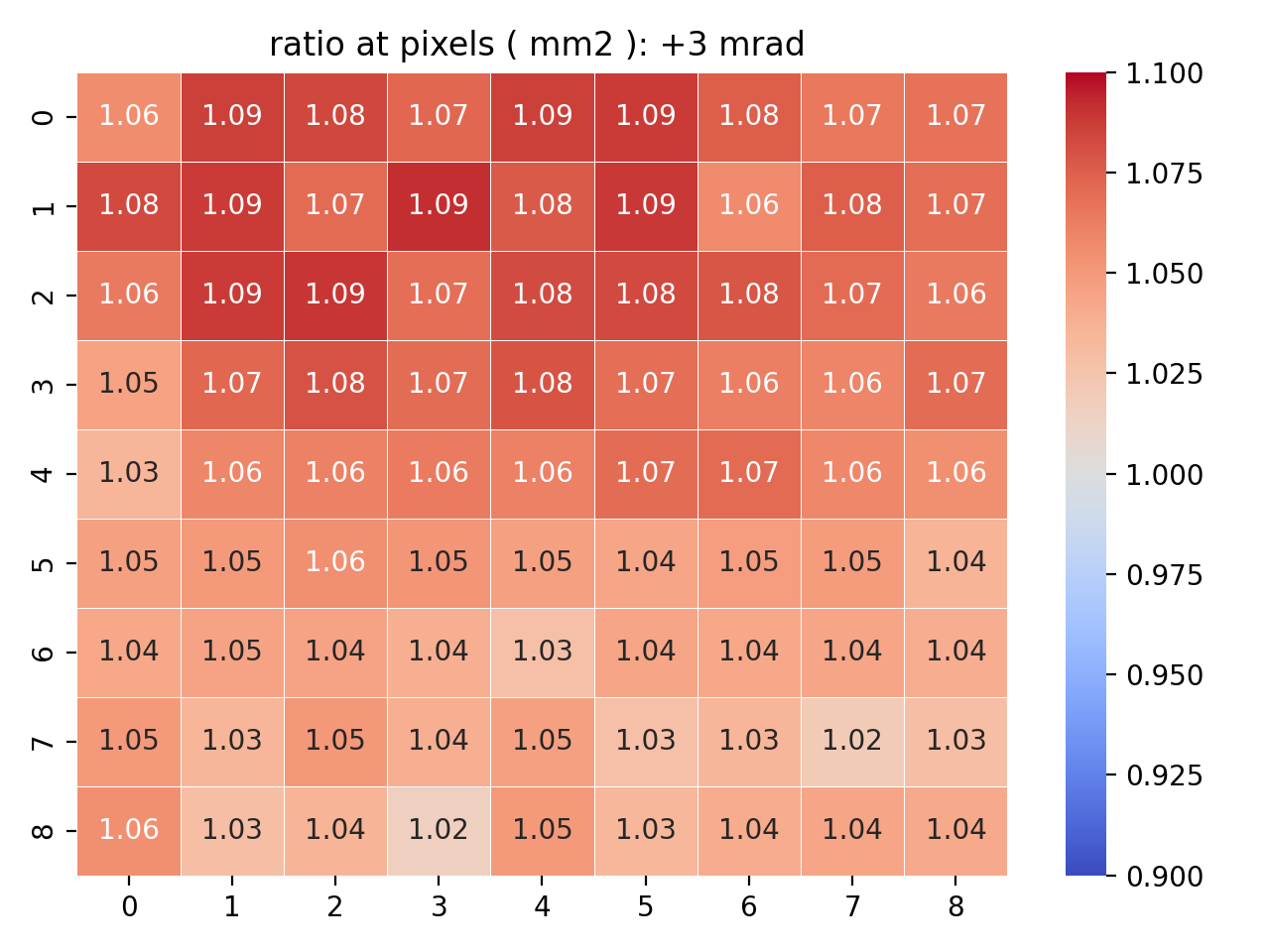 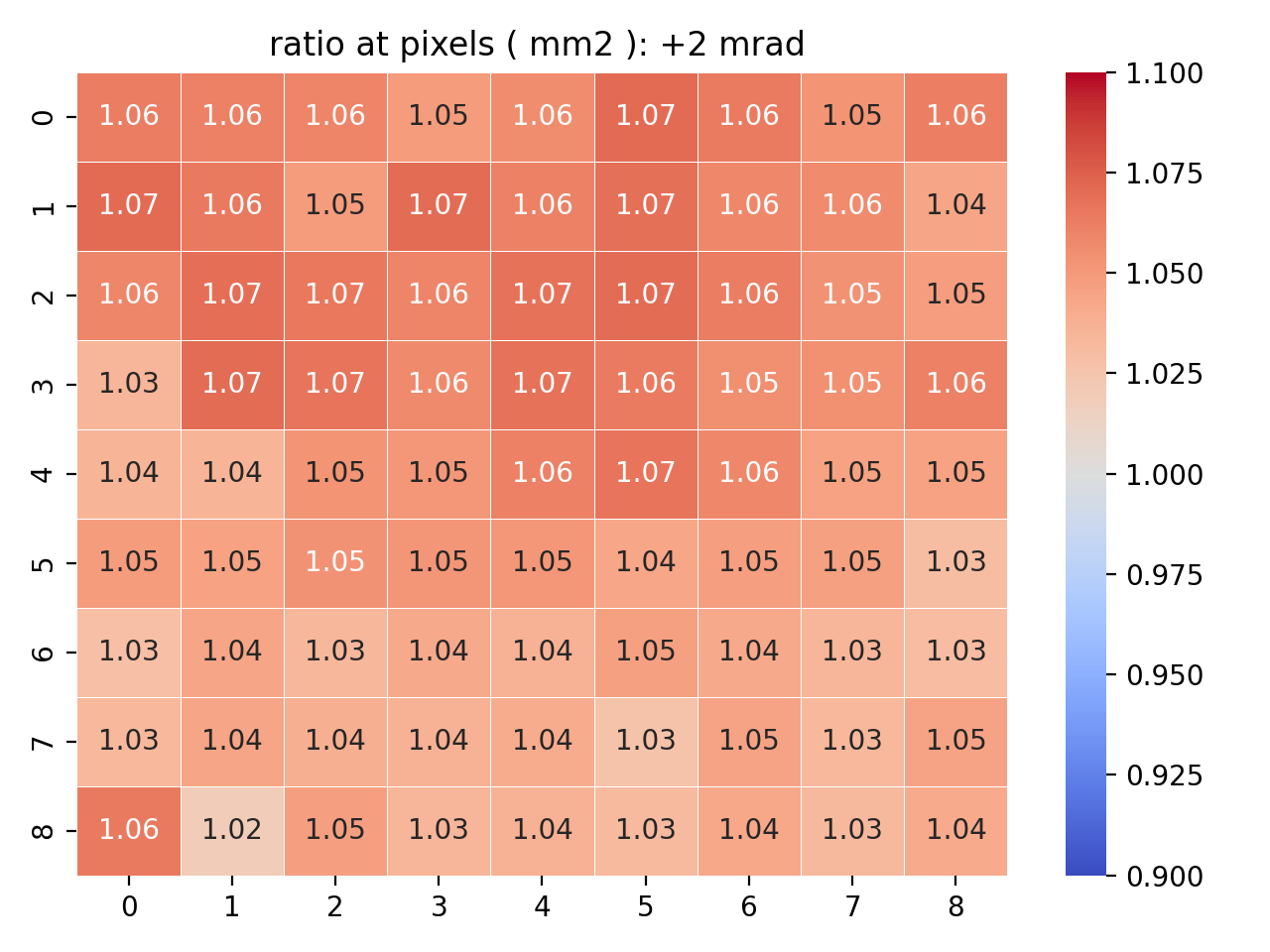 08/04/22
Yiding Yu | Nufact 2022
40
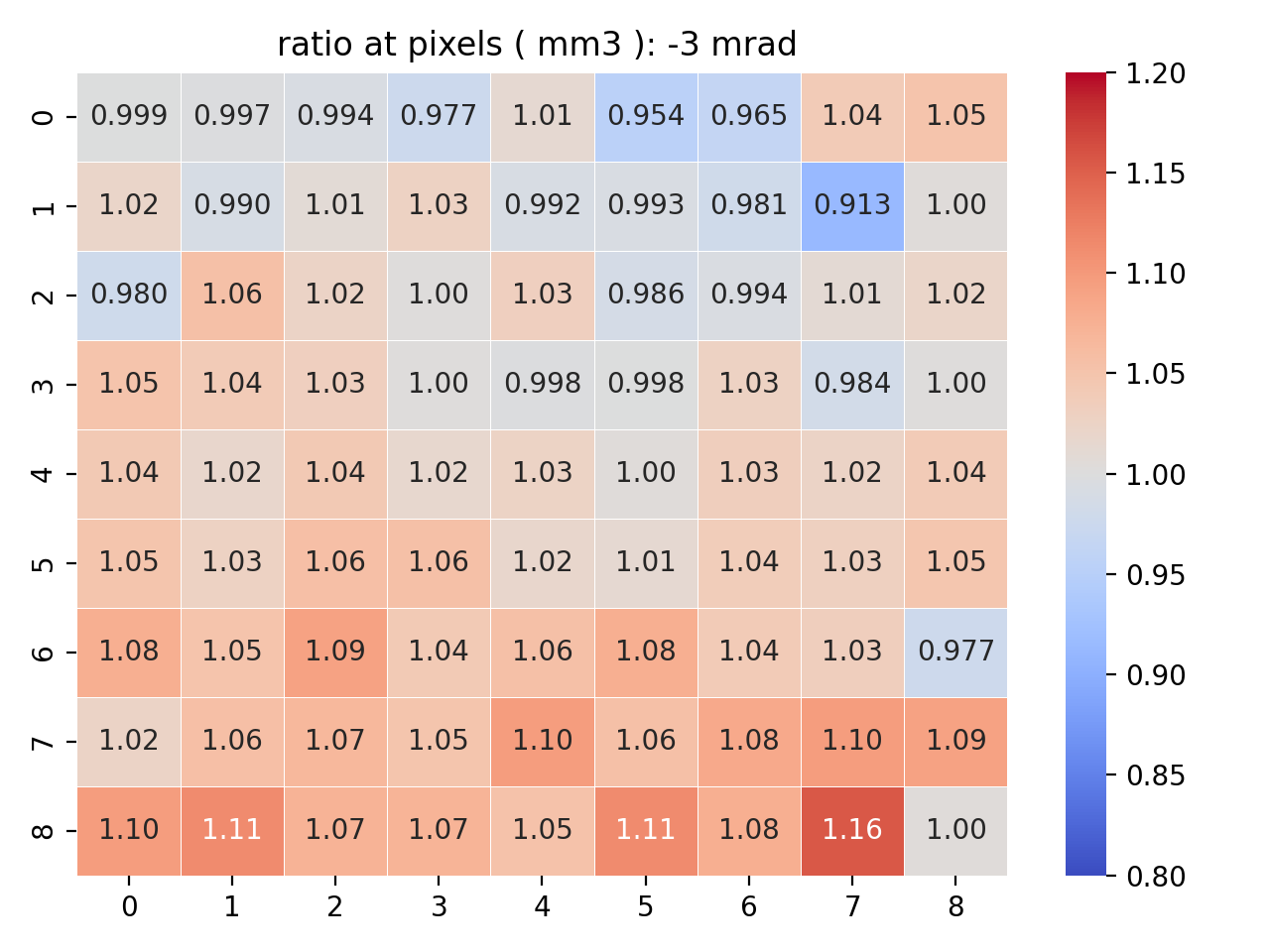 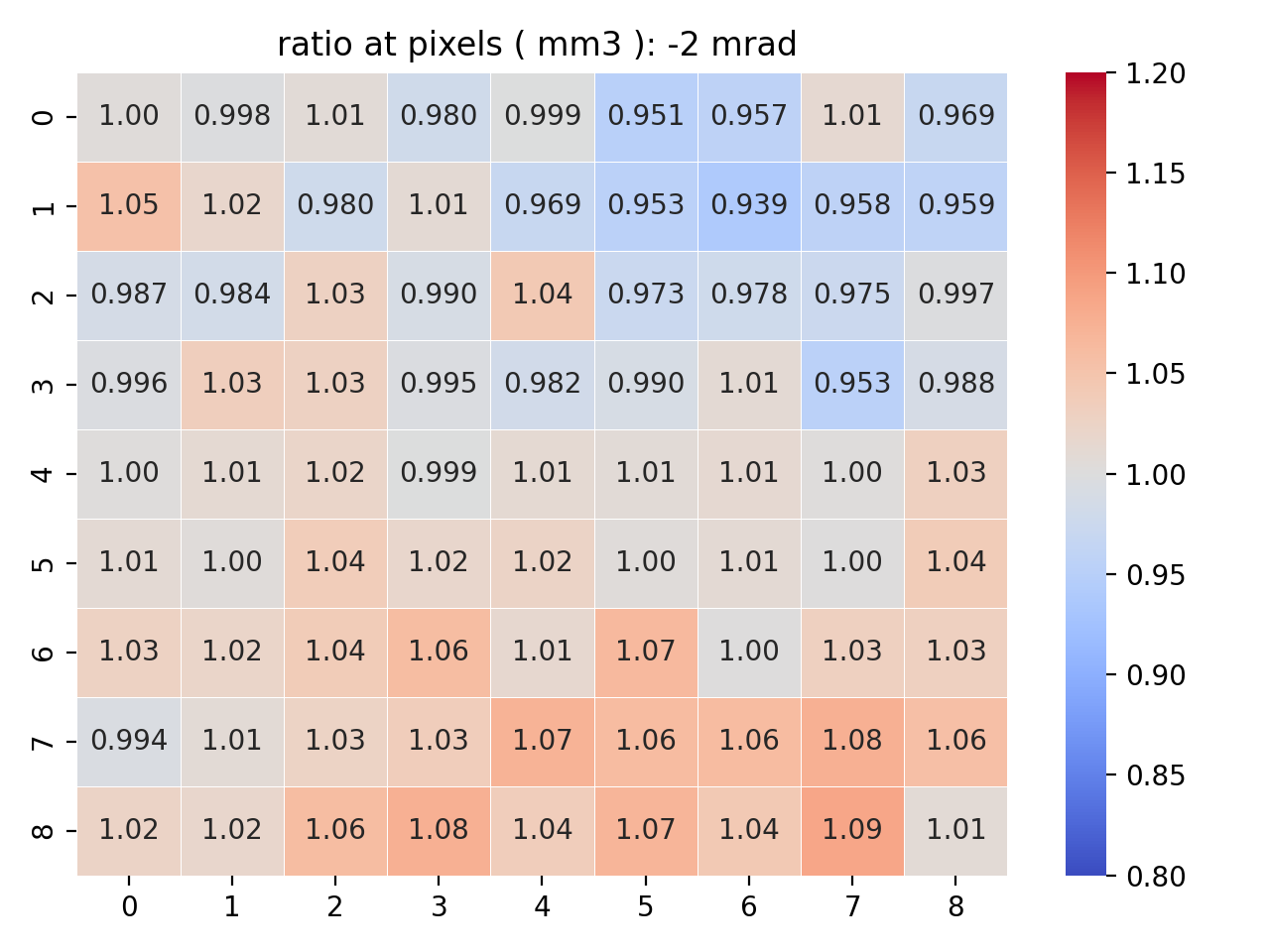 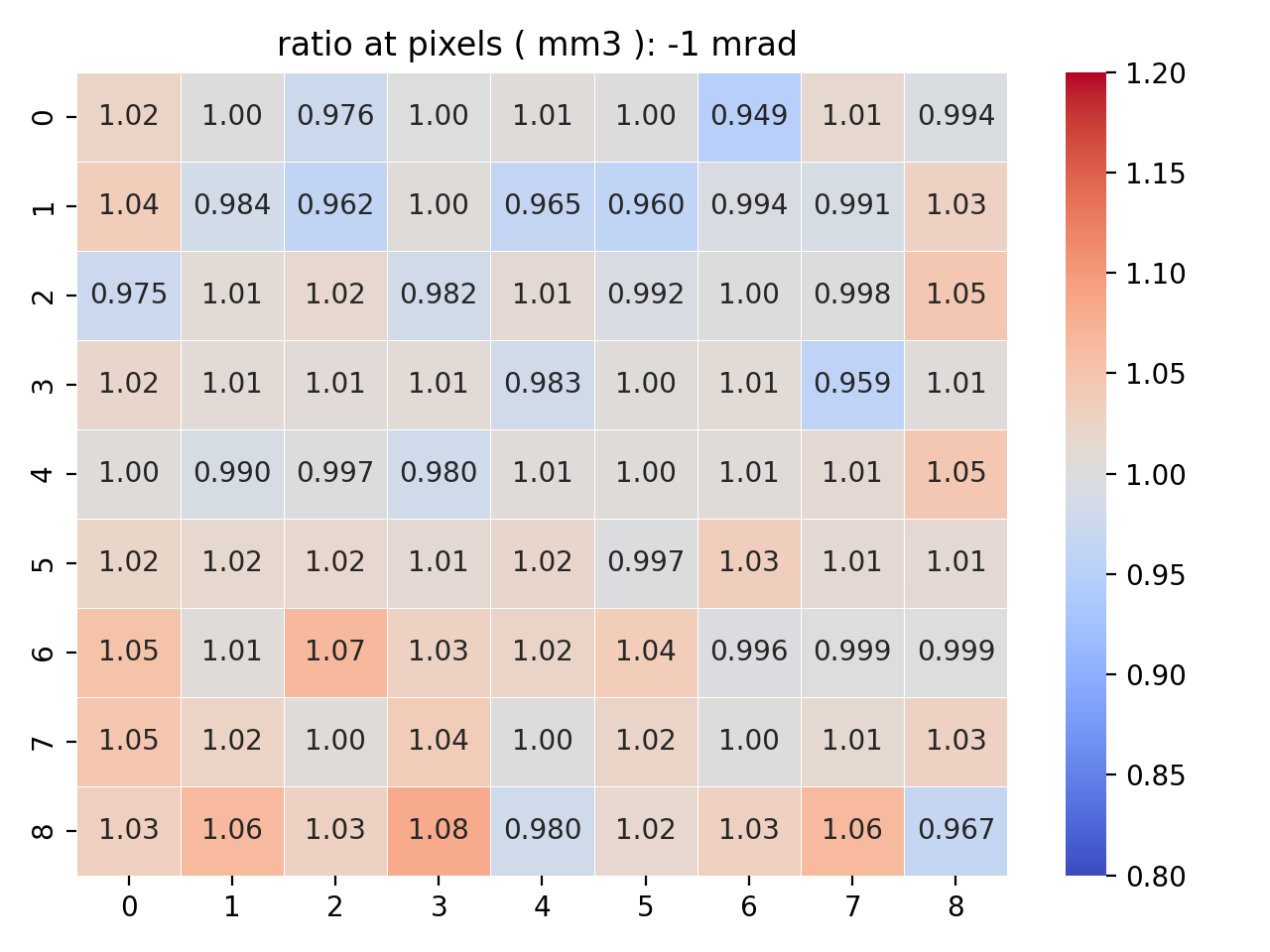 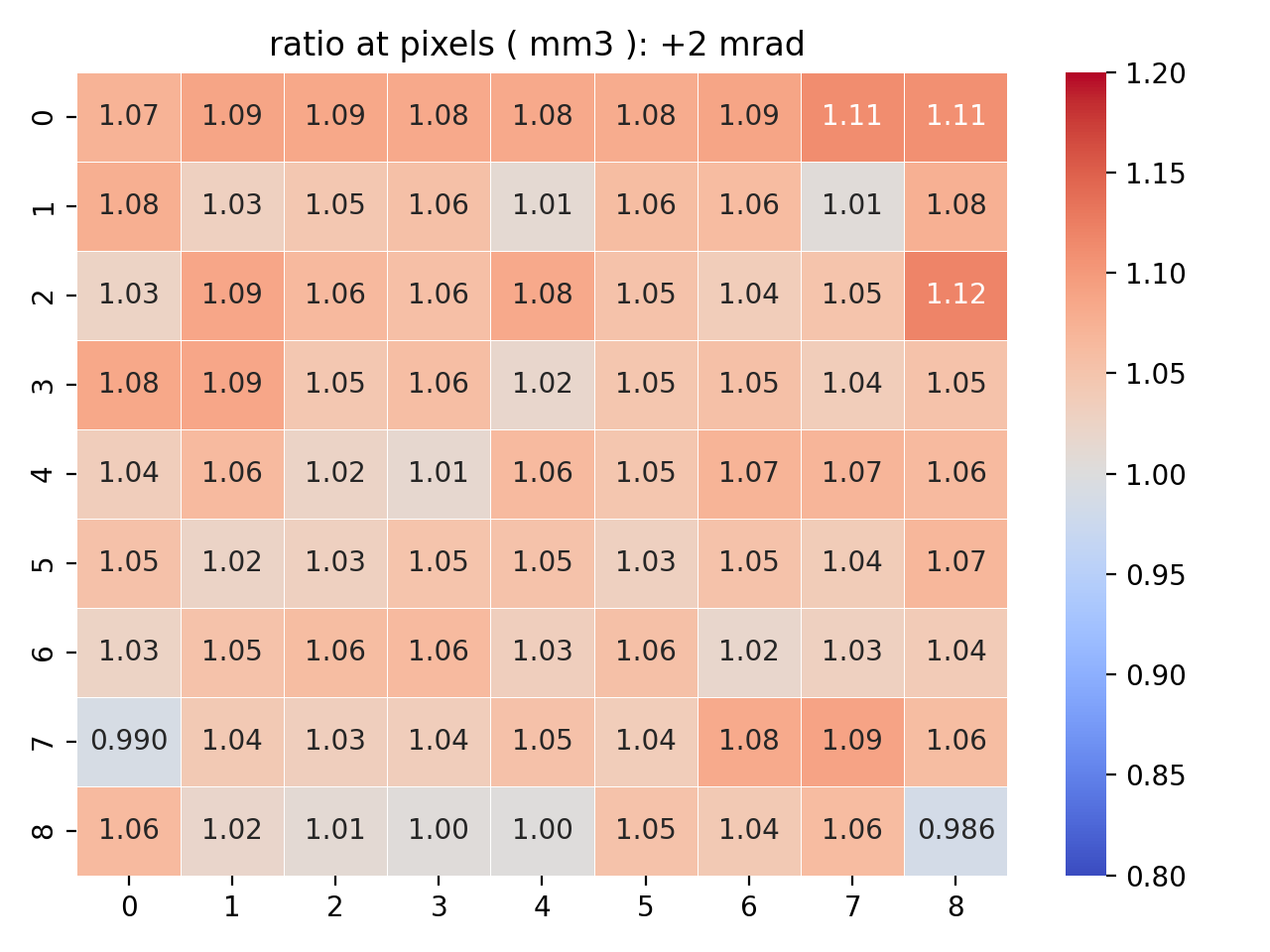 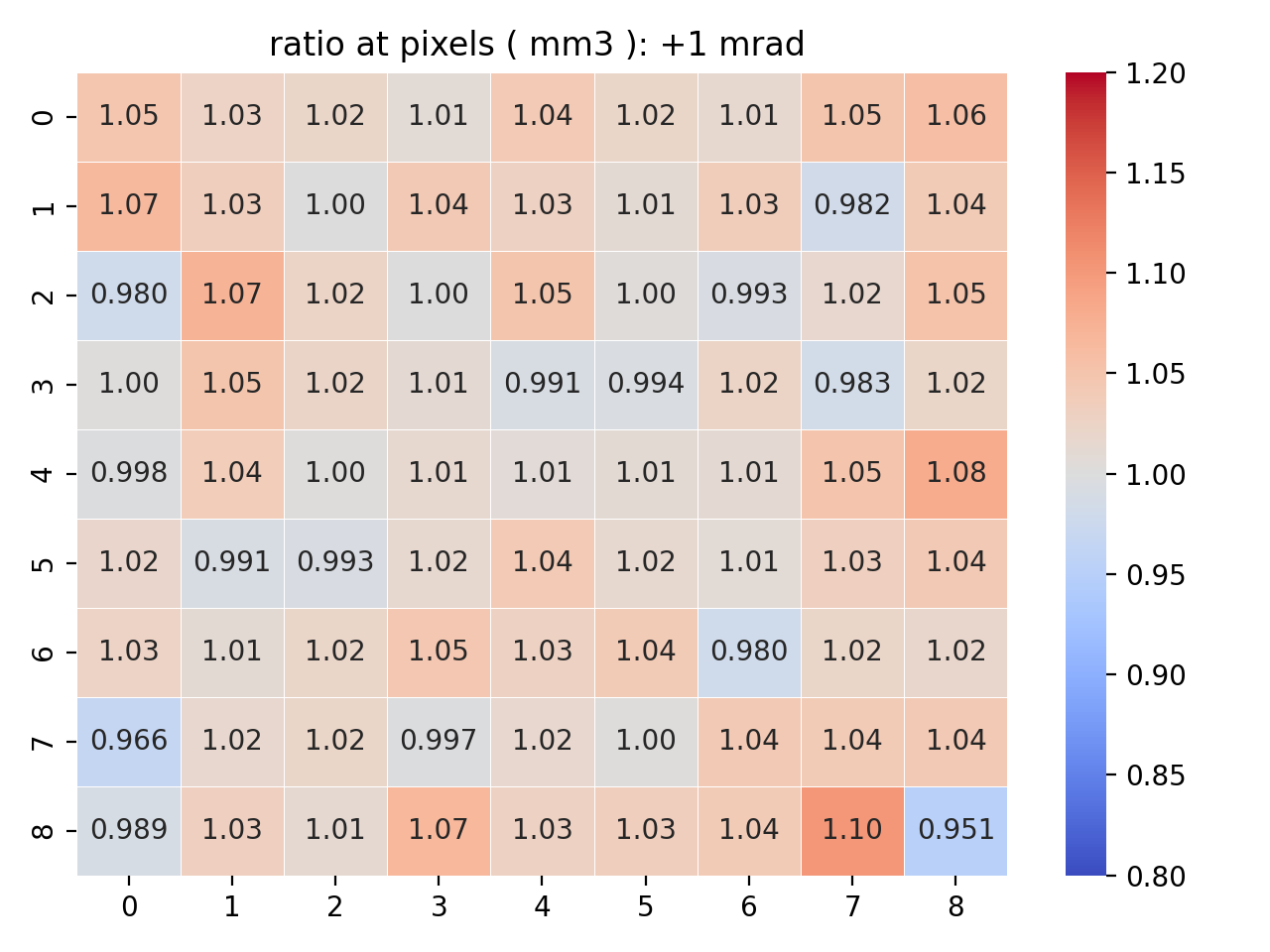 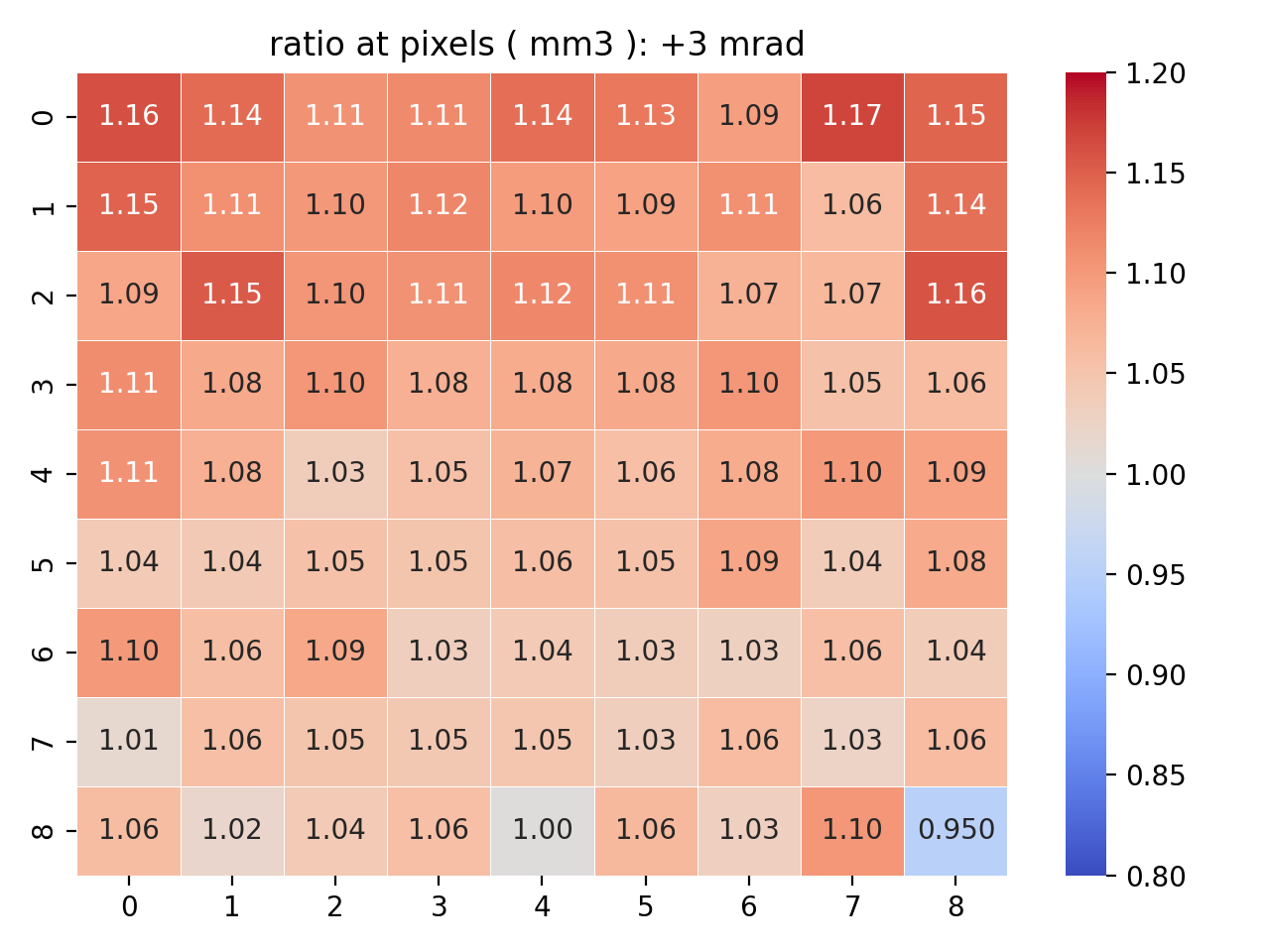 08/04/22
Yiding Yu | Nufact 2022
41
Magnetic field in decay pipe
Magnetic field in decay pipe: Bx = 0.1 Gauss, By = −0.3 Gauss, Bz = −0.07 Gauss
08/04/22
Yiding Yu | Nufact 2022
42
MM events change for no magnetic field in decay pipe
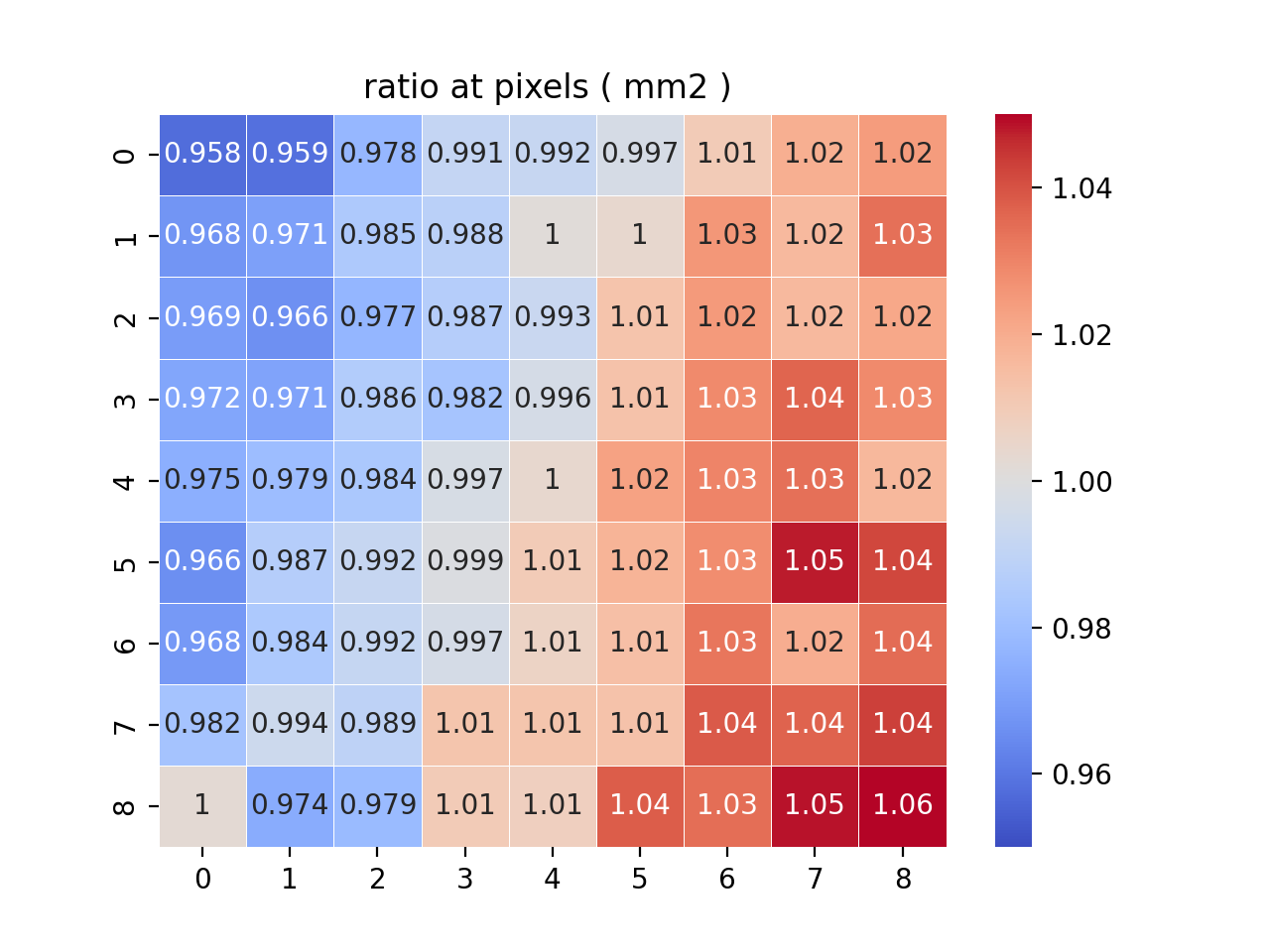 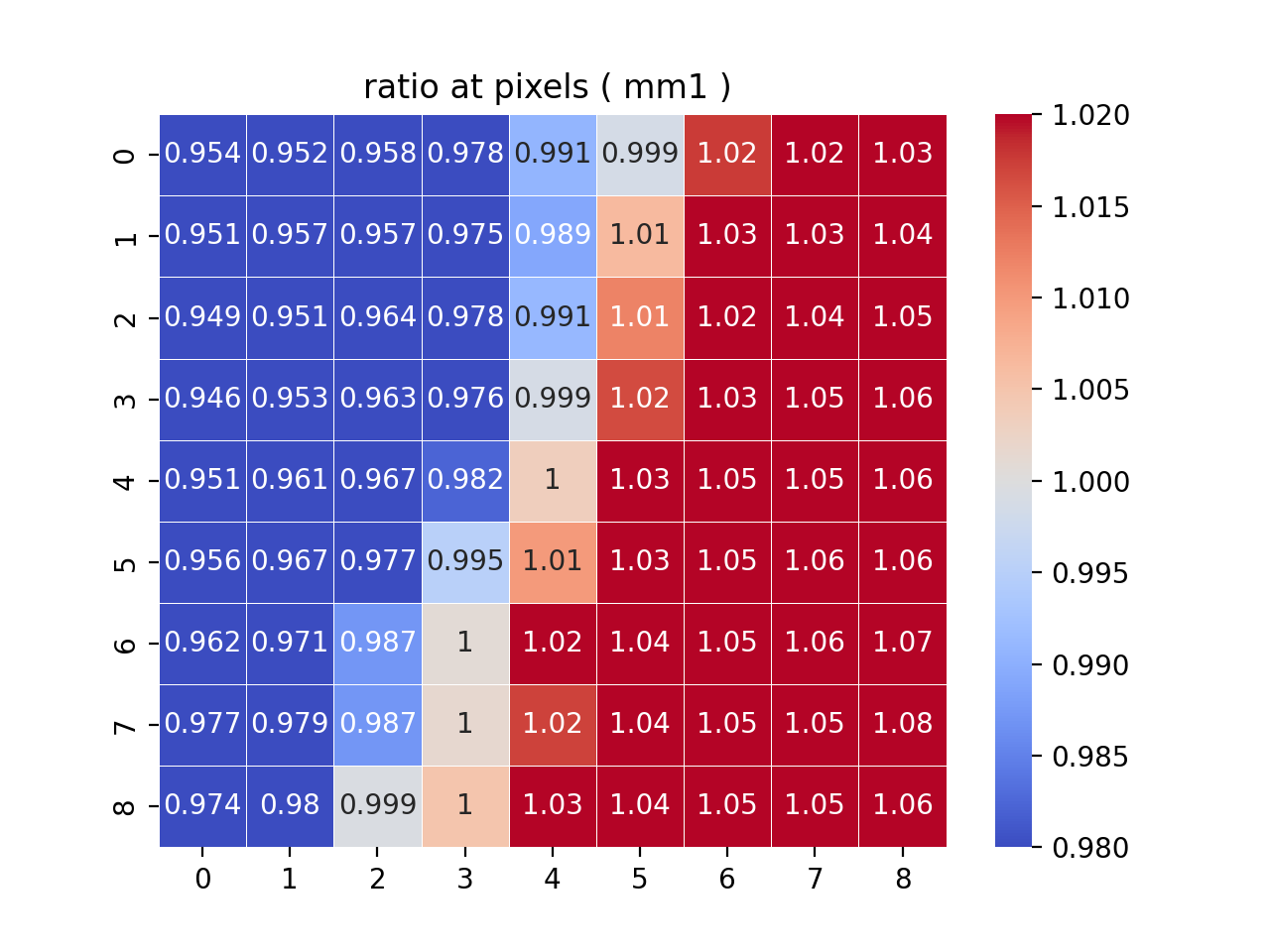 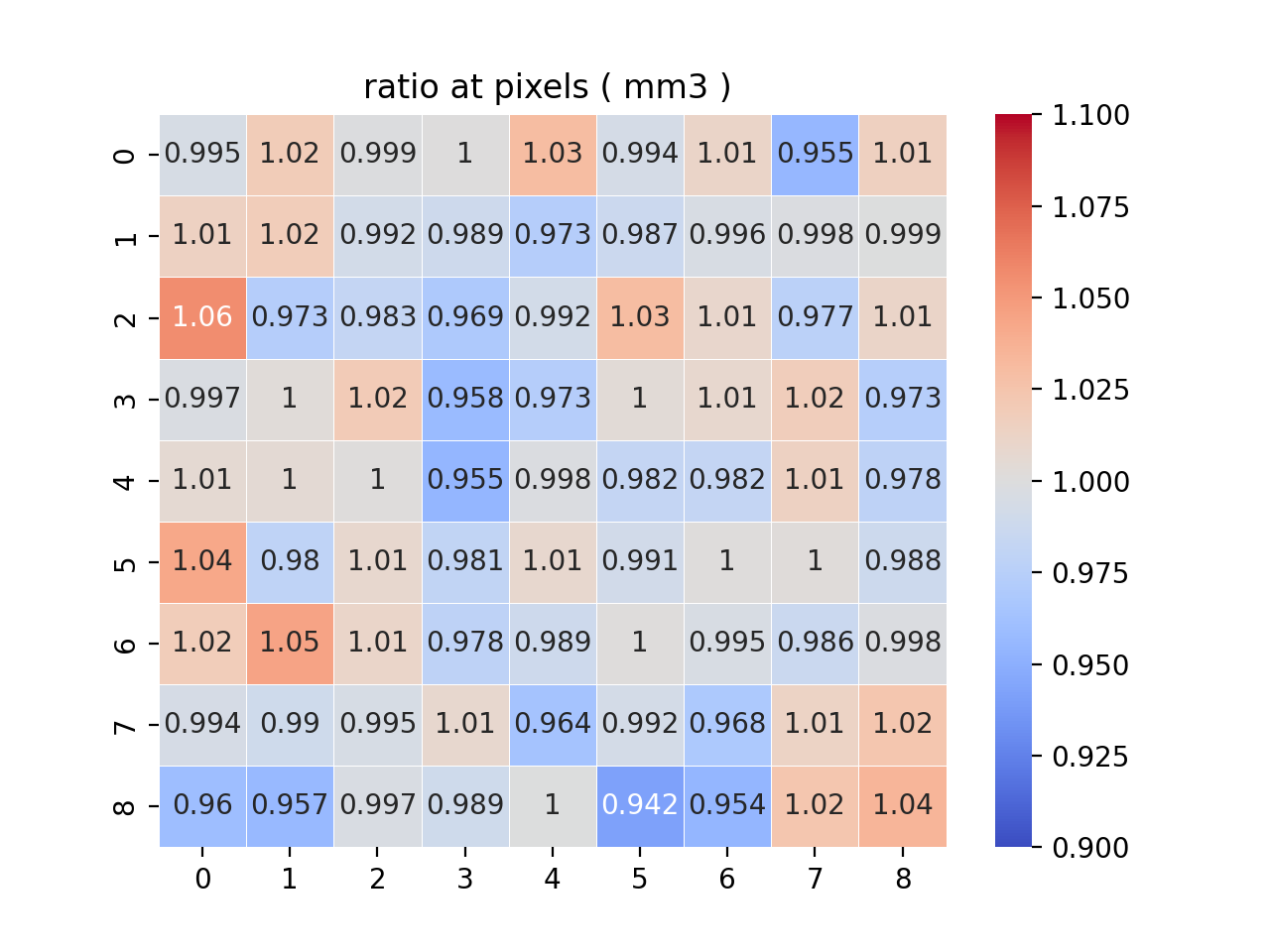 The MM1 is most sensitive to the change of madnetic fields in decay pipe(low enerfy muons)

Nominal: Magnetic field in decay pipe: Bx = 0.1 Gauss, By = −0.3 Gauss, Bz = −0.07 Gauss
08/04/22
Yiding Yu | Nufact 2022
43
MM events change for twice magnetic field in decay pipe
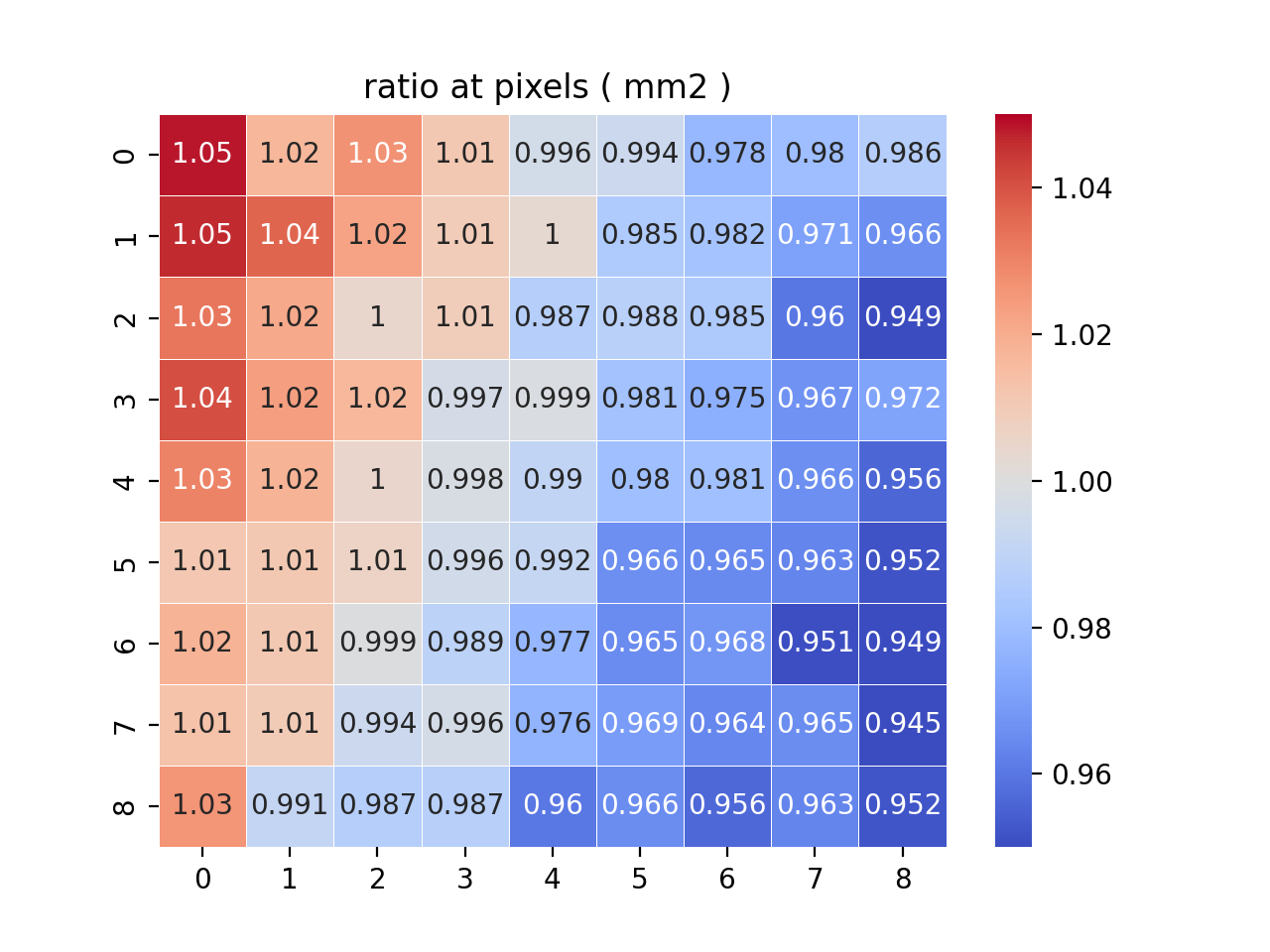 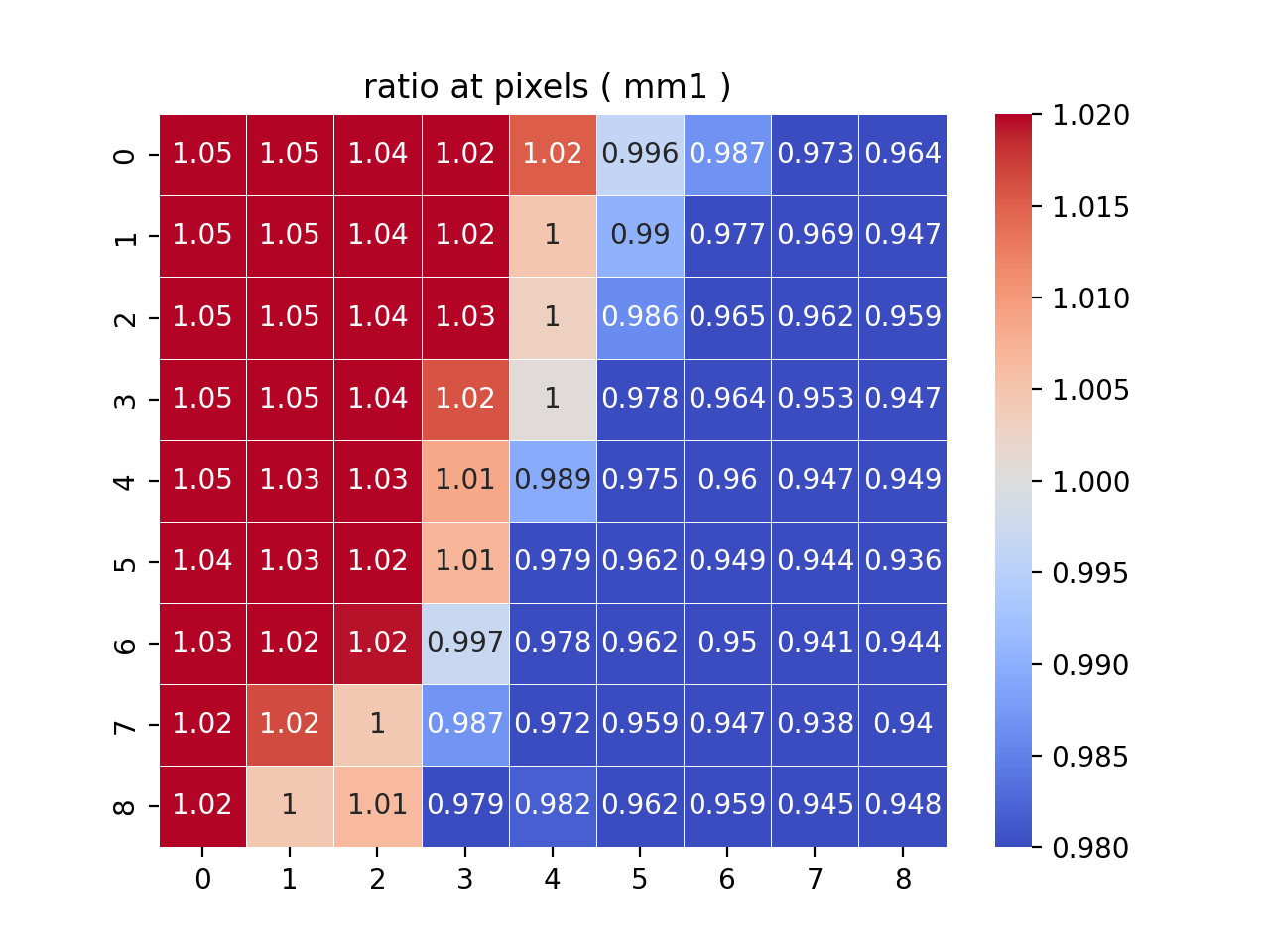 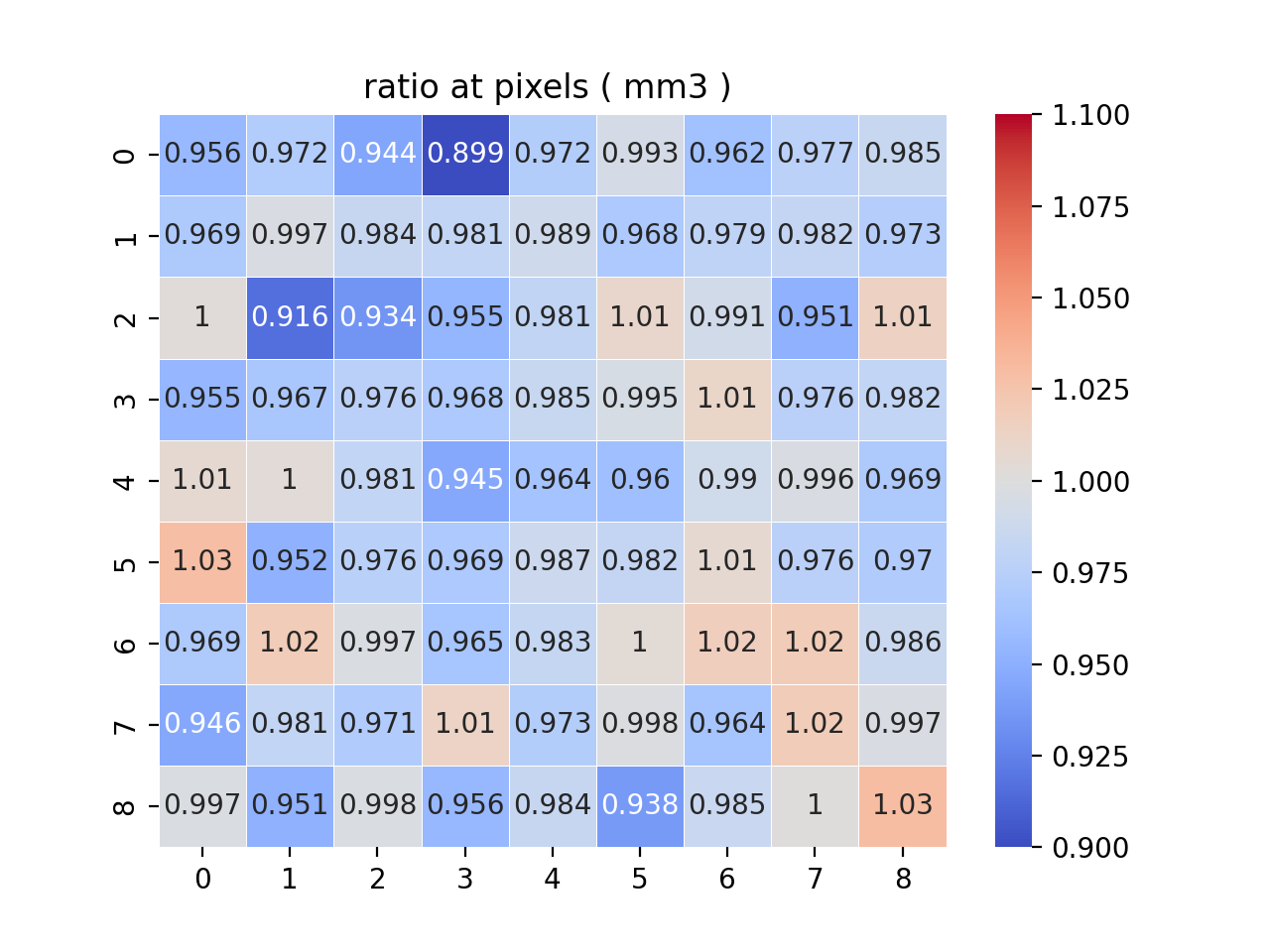 The pattern change at MM1 is opposite to no field
Nominal: Magnetic field in decay pipe: Bx = 0.1 Gauss, By = −0.3 Gauss, Bz = −0.07 Gauss
Twice the field in x and y:                        Bx = 0.2 Gauss, By = −0.6 Gauss, Bz = −0.07 Gauss
08/04/22
Yiding Yu | Nufact 2022
44
Bx=  0.1 gausBy= -0.3 gaus
Data / nominal
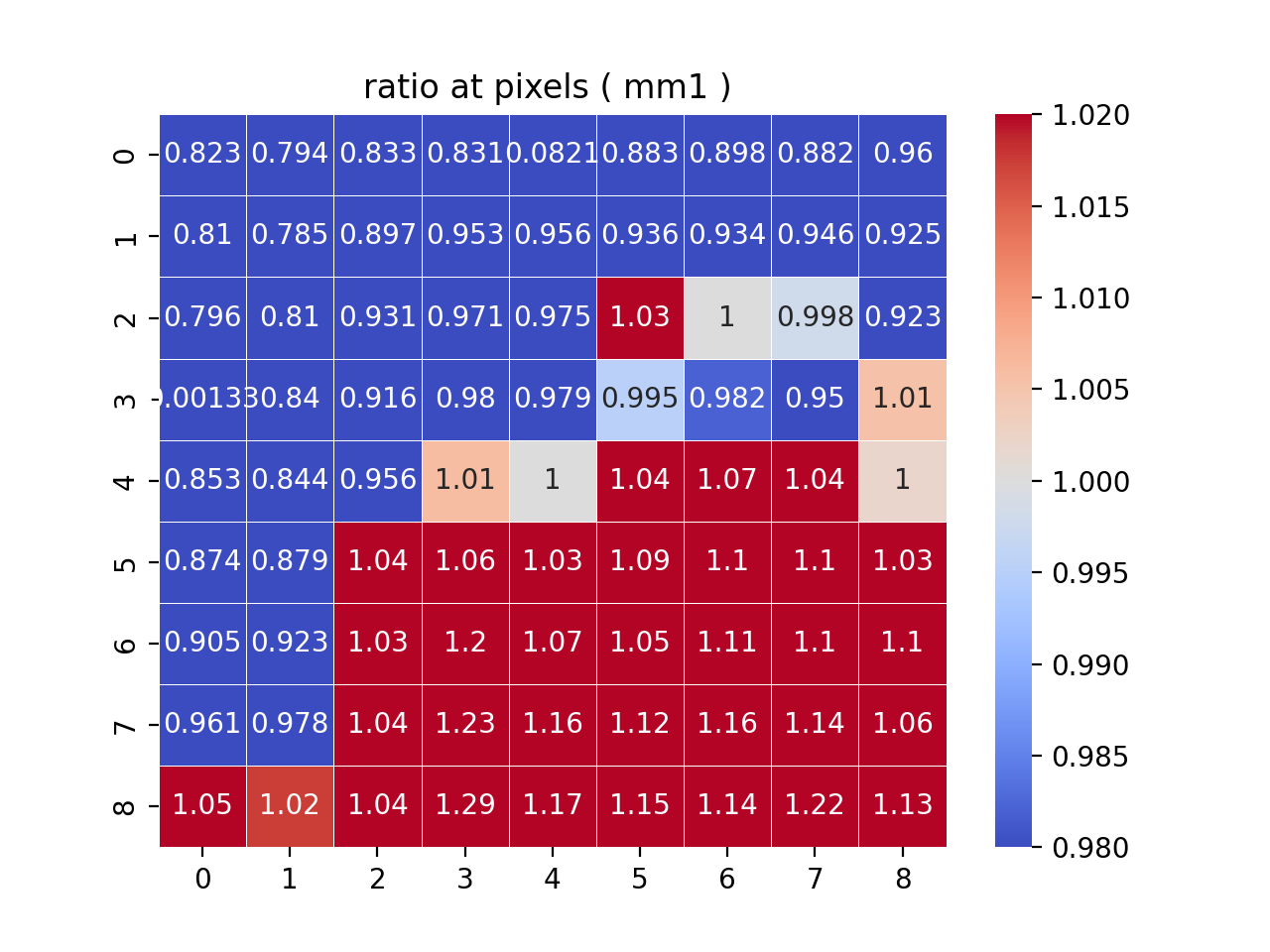 2 *field
No field
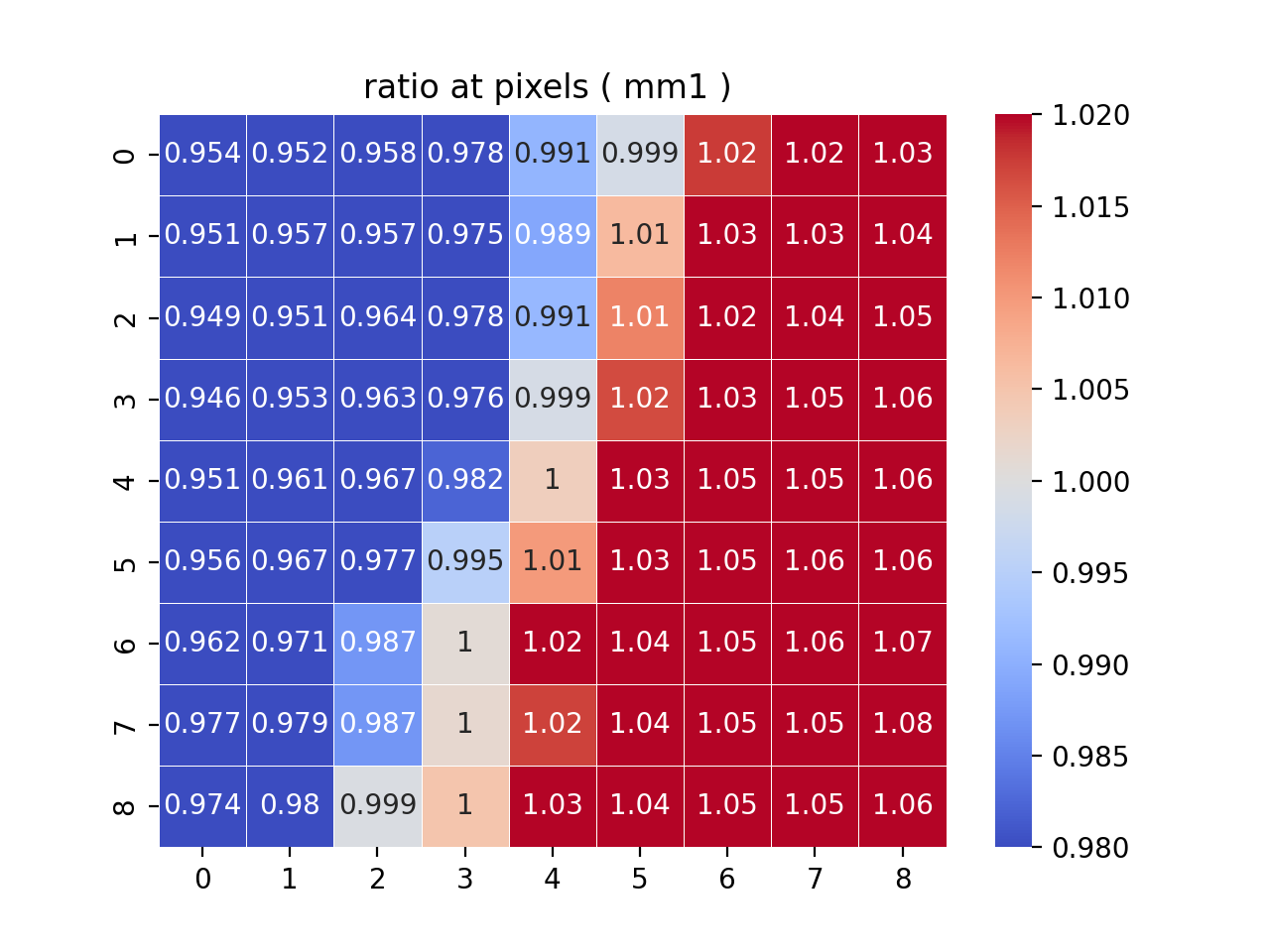 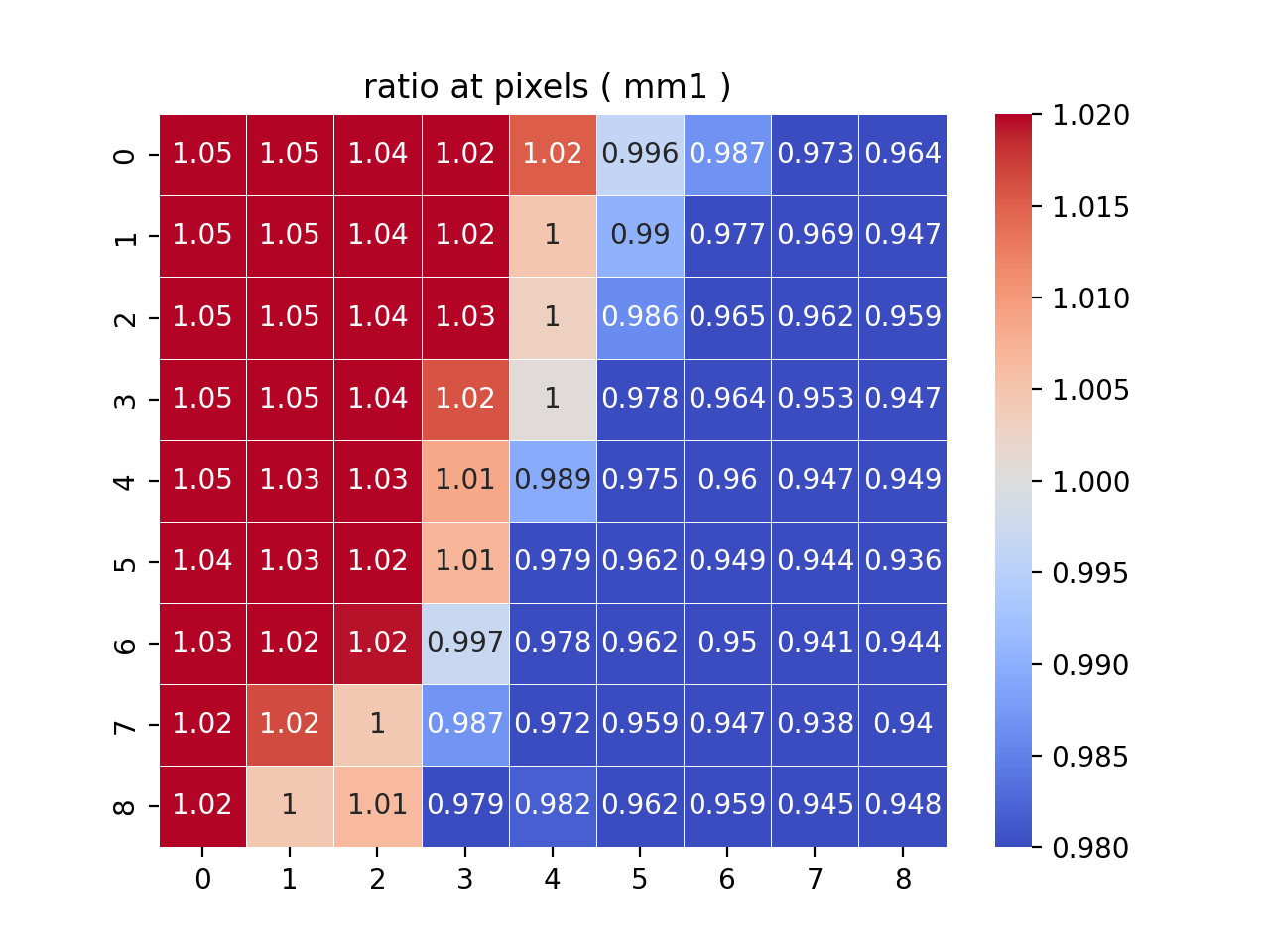 08/04/22
Yiding Yu | Nufact 2022
45